Where Does 
Gasoline Go?
Don Haas, Ph.D.
The Paleontological Research Institution & its Museum of the Earth
dad55@cornell.edu
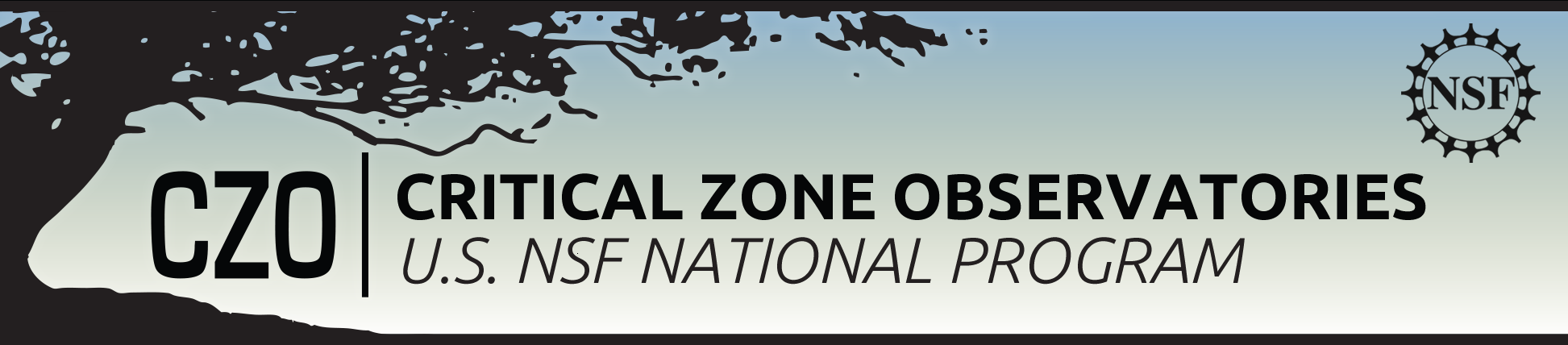 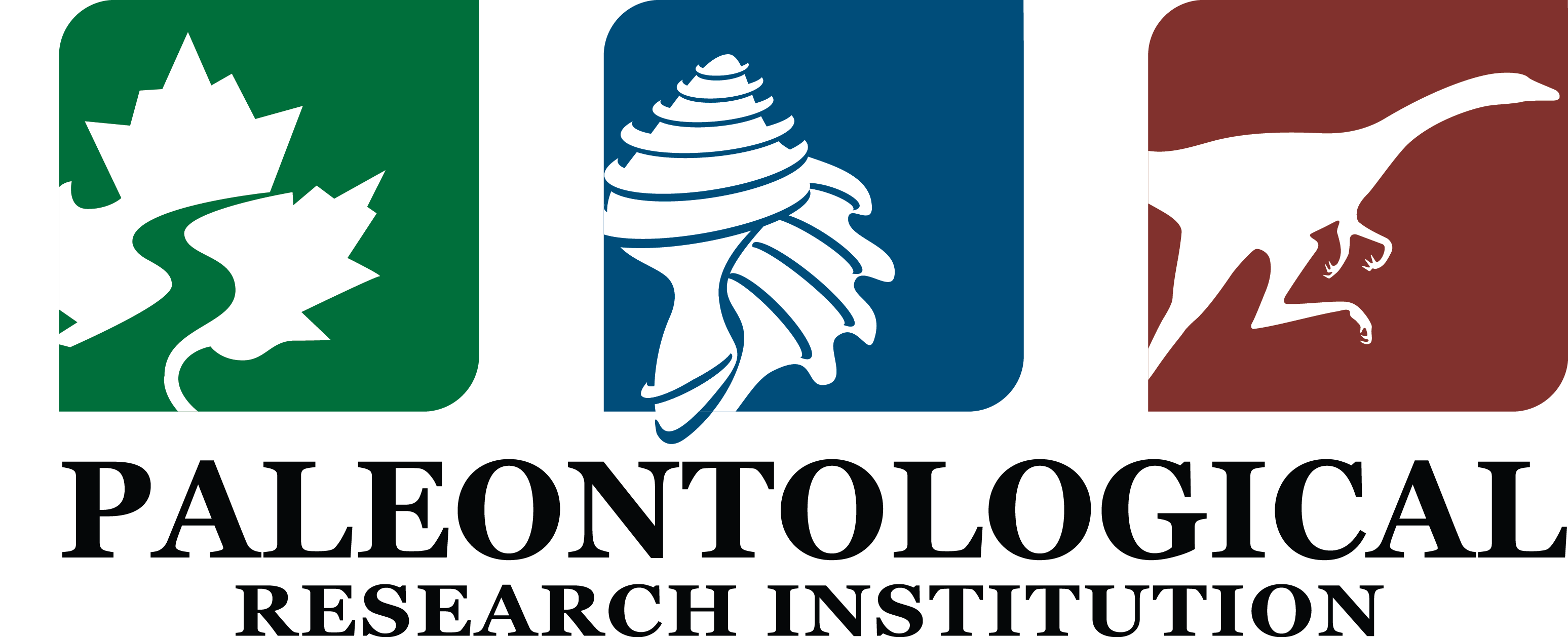 A quick look at one kind of CO2 source...
Americans burn 391 million gallons of gasoline on the average day.  
That’s a more than a gallon per person per day.  
Um, wow.
* https://www.eia.gov/tools/faqs/faq.php?id=23&t=10
I’m going to throw around some big numbers…
So…
(a brief interruption to talk about scale)
Zero
One trillion
Everything goes in the first 1/1000 of the length of the line!
Place zero, 1 thousand, 1 million, and 1 billion on the line below.
Most of us don’t have a good understanding of scale 
(because it’s hard to understand)
A thousand seconds is about 17 minutes.
A million seconds is about 12 days. 
A billion seconds is about 32 years. 
A trillion seconds is about 32,000 years. 
Homo sapiens (us!) have been around for about 10 trillion seconds (and maybe not quite that long).
Where’s it go?
Americans burn 391 million gallons of gasoline on the average day.  
That’s a more than a gallon per person per day.  
Um, wow.
Where’s it go?
A gallon of gas weighs a little over 6 pounds.  
If you use 10 gallons a week, where does that 60 pounds of gasoline go?
Where’s it go?
We know that matter can neither be created nor destroyed...
...only changed in form.
What is gasoline?
It’s a complex mixture of hydrocarbons, chemical compounds made of hydrogen and carbon.  
On average, it’s chemical formula is something like this: C8H18.
And?
What do you get when you burn C8H18?
Carbon dioxide (CO2), and water (H2O).
And energy, of course.
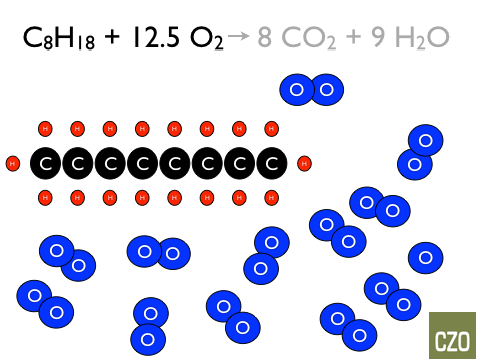 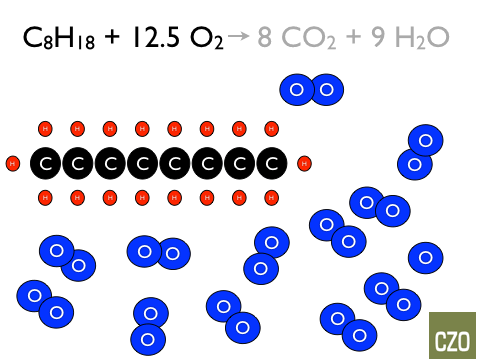 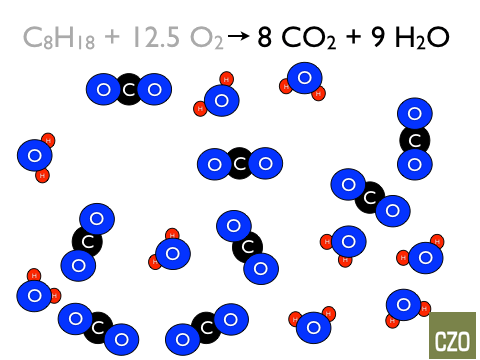 So?
The resulting carbon dioxide (CO2) and water (H2O)...
... weighs more than the gasoline we started with!
(Because the reaction used oxygen from the air, not just the gasoline)!
So?
Burning this six pound gallon of gasoline yields 19 pounds of CO2!
Um, wow.
How many balloons is that?
A gallon of gas is pretty easy to picture.
 And it doesn’t seem weird to think that it weighs six pounds.
But nineteen pounds of an invisible gas, like carbon dioxide, is a bit harder to understand.
How many balloons is that?
An inflated balloon weighs more than an empty one, because the air (or other gas) inside it does weigh something.
So, how many gallon-sized balloons would it take to hold 19 pounds of carbon dioxide?
What do you think?
How many gallon-sized balloons would it take to hold 19 pounds of carbon-dioxide?
If you can, get a balloon. If not, use your imagination.
Hold it empty and think about how much it weighs.
Fill it up.  Think about how much it weighs now.
How many?
It doesn’t weigh very much, does it?
What are some things that weigh about 19 pounds?
Here comes the answer in balloons...
About 1100.
How many?
There were 90 students and 20 educators at the 2017 Buffalo Youth Climate Summit.
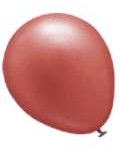 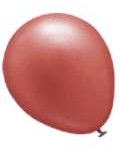 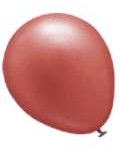 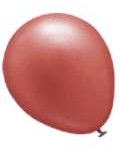 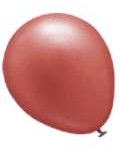 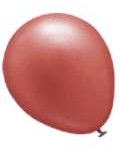 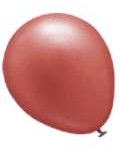 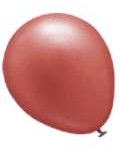 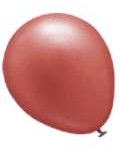 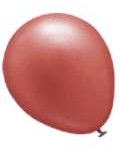 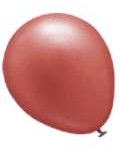 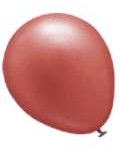 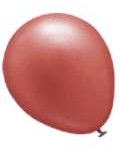 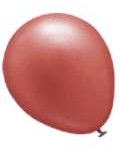 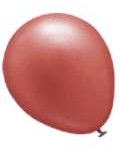 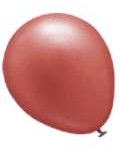 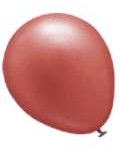 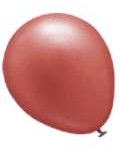 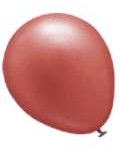 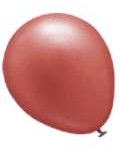 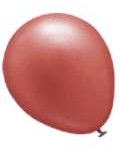 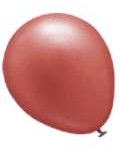 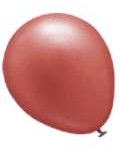 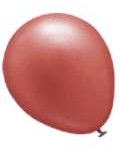 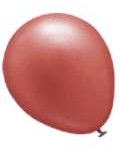 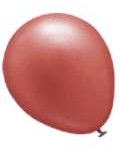 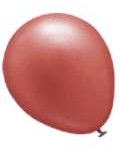 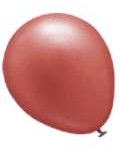 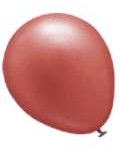 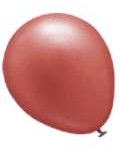 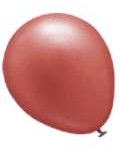 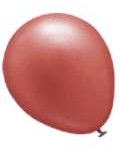 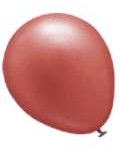 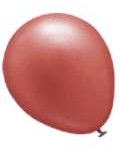 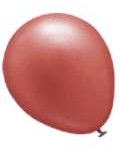 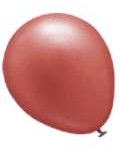 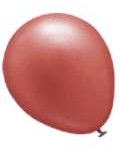 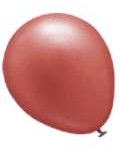 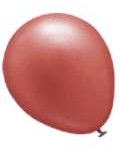 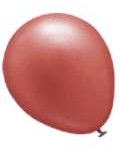 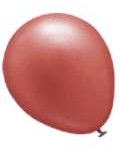 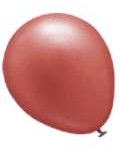 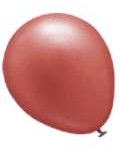 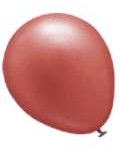 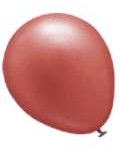 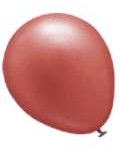 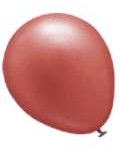 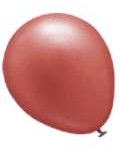 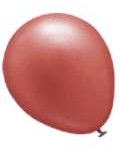 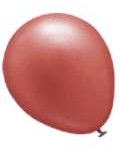 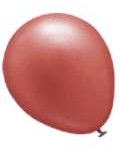 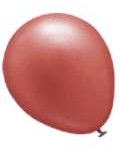 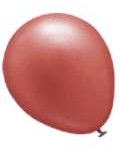 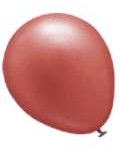 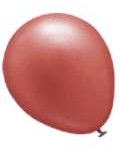 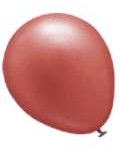 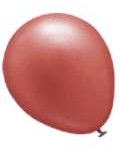 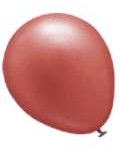 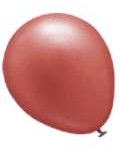 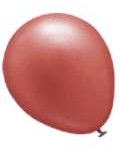 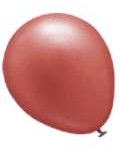 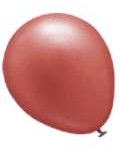 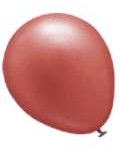 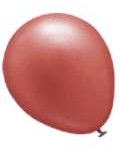 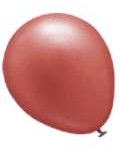 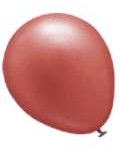 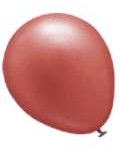 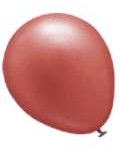 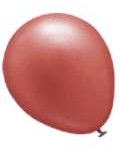 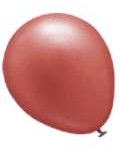 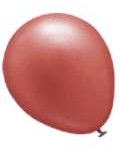 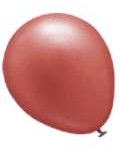 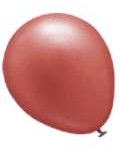 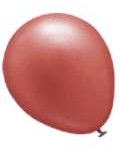 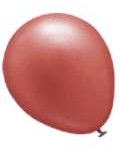 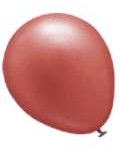 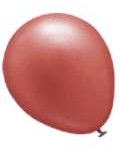 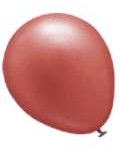 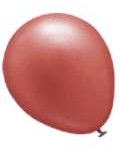 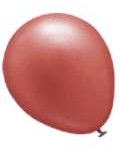 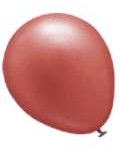 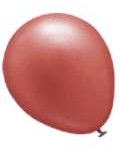 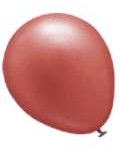 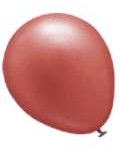 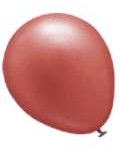 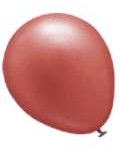 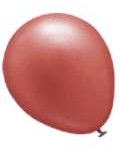 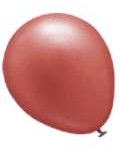 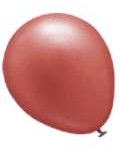 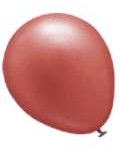 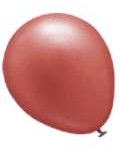 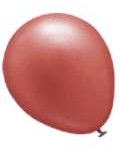 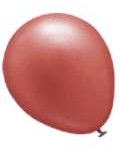 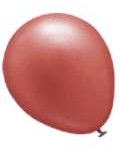 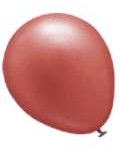 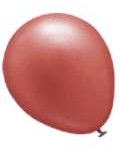 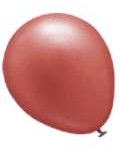 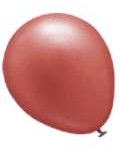 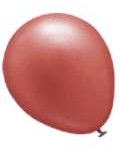 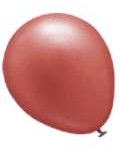 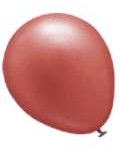 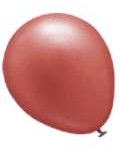 That’s 100, so let’s do that 10 more times...
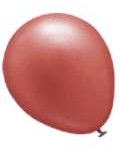 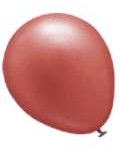 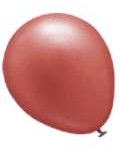 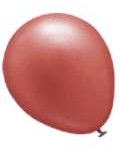 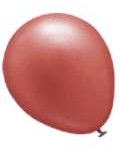 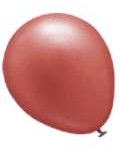 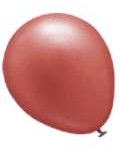 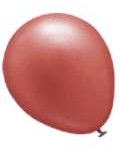 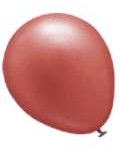 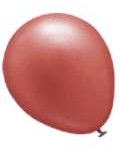 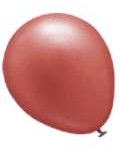 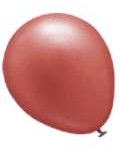 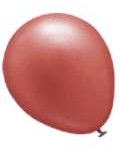 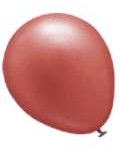 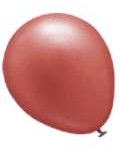 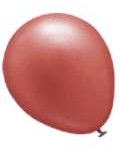 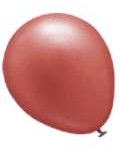 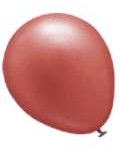 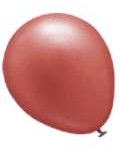 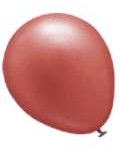 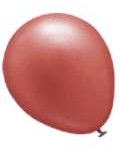 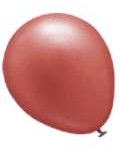 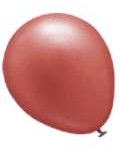 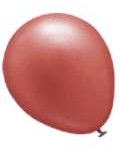 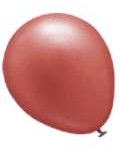 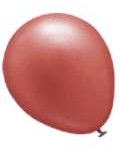 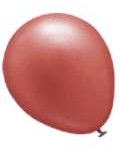 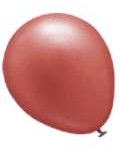 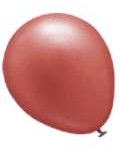 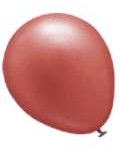 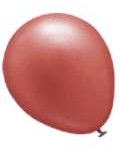 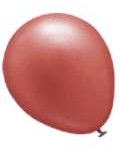 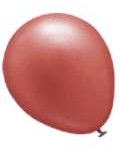 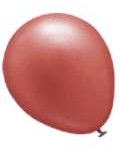 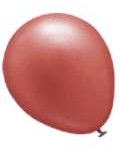 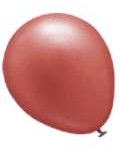 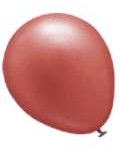 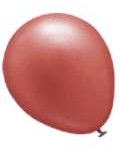 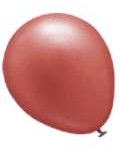 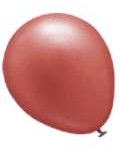 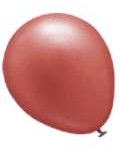 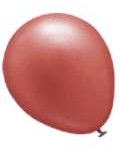 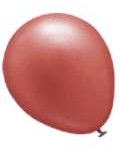 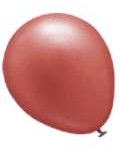 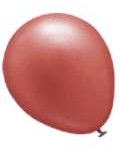 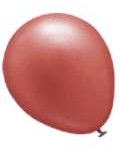 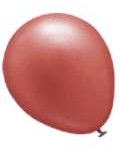 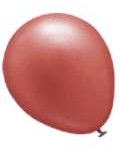 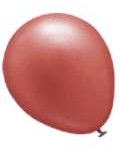 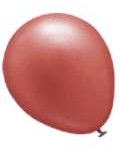 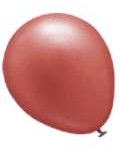 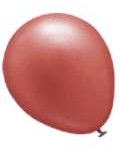 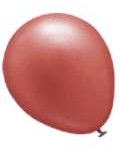 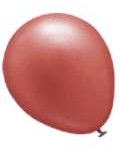 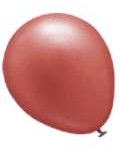 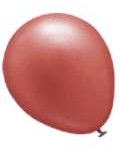 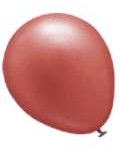 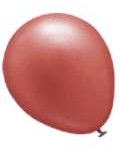 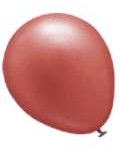 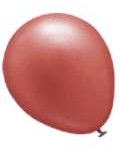 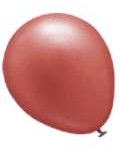 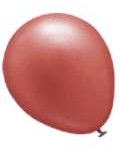 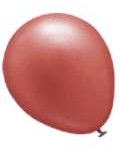 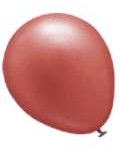 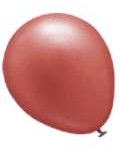 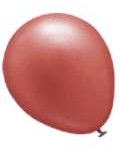 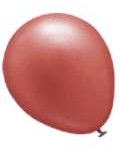 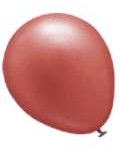 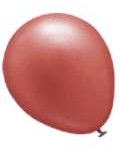 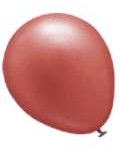 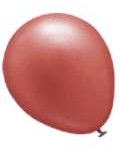 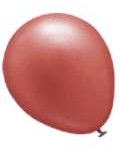 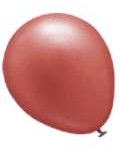 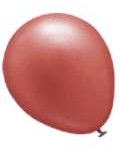 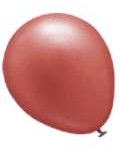 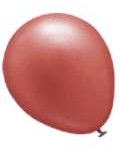 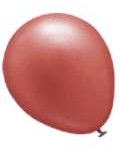 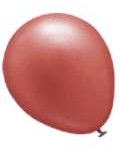 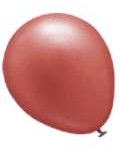 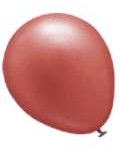 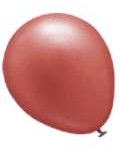 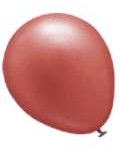 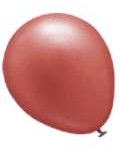 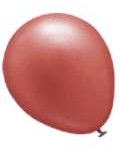 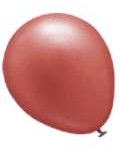 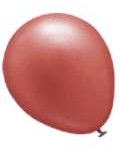 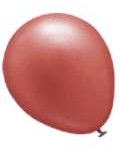 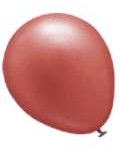 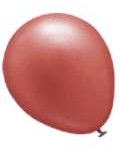 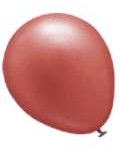 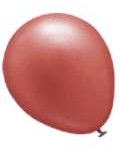 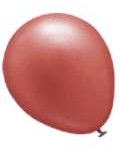 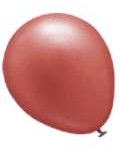 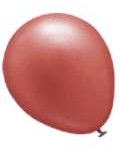 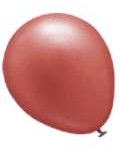 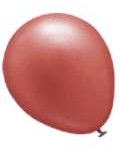 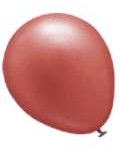 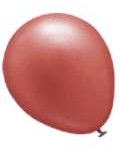 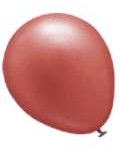 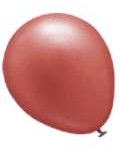 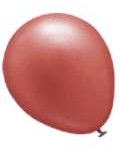 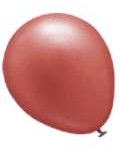 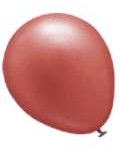 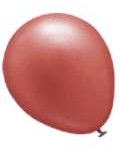 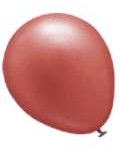 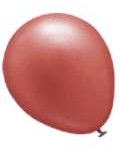 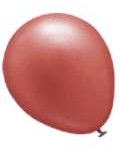 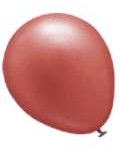 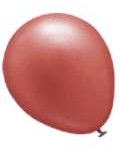 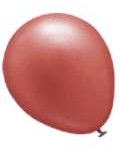 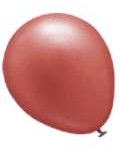 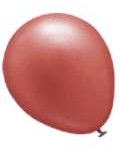 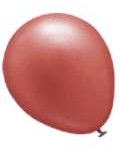 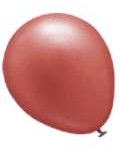 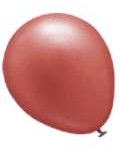 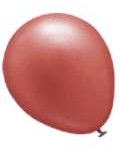 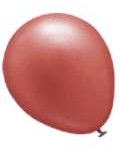 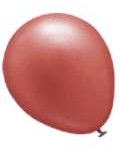 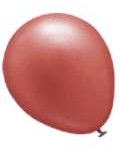 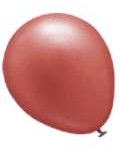 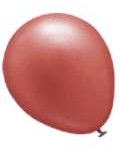 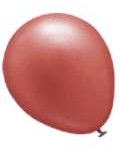 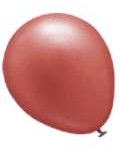 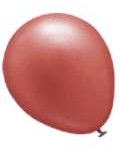 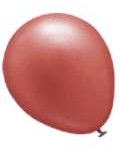 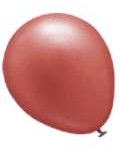 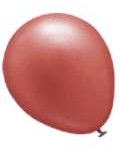 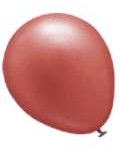 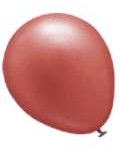 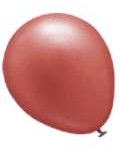 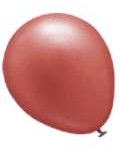 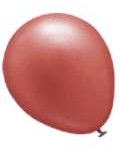 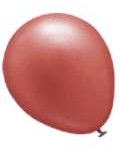 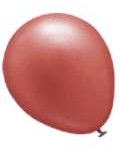 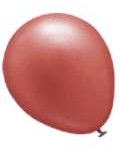 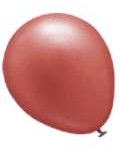 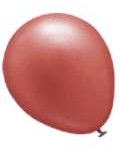 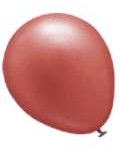 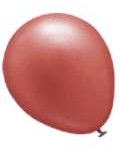 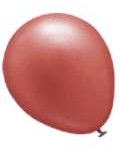 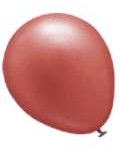 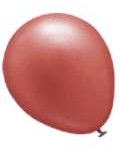 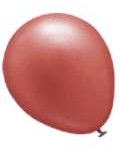 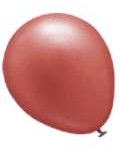 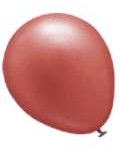 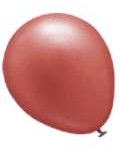 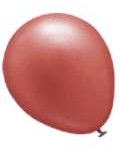 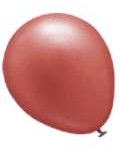 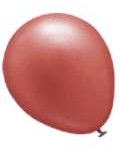 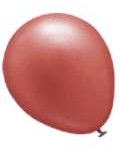 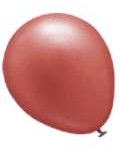 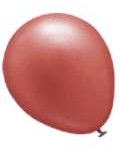 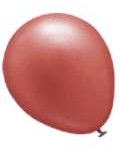 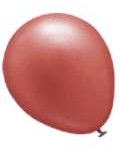 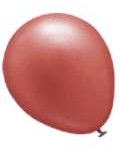 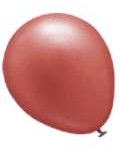 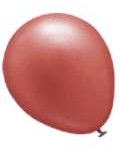 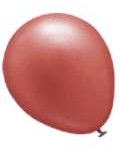 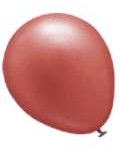 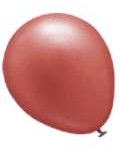 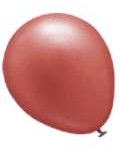 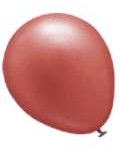 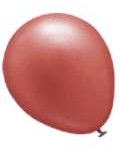 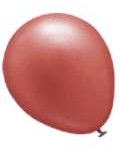 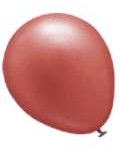 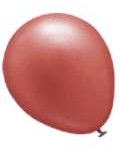 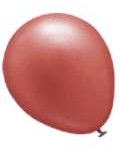 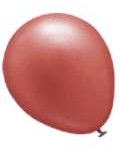 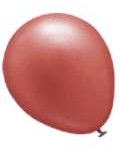 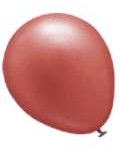 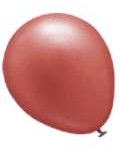 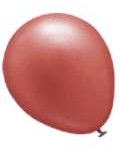 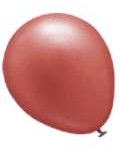 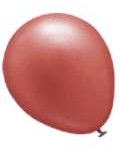 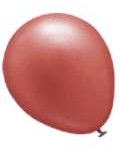 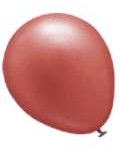 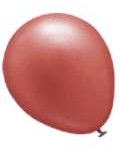 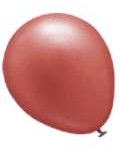 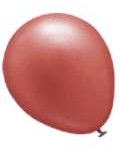 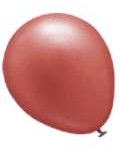 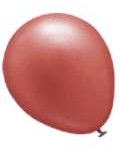 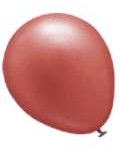 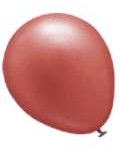 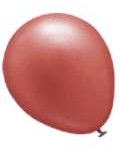 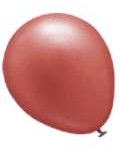 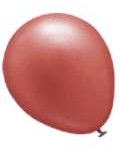 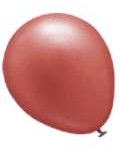 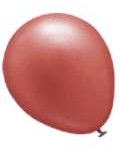 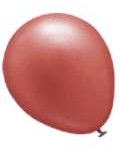 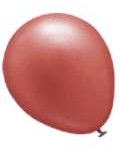 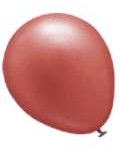 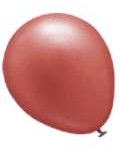 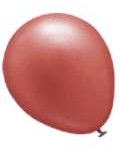 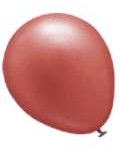 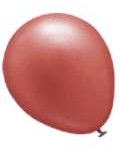 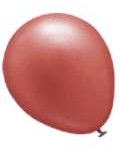 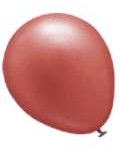 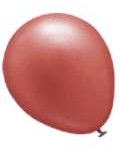 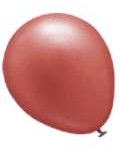 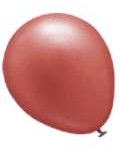 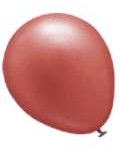 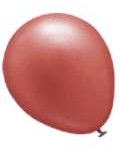 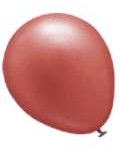 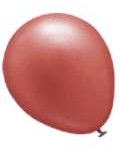 200
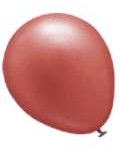 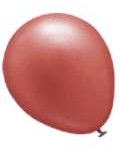 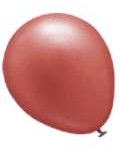 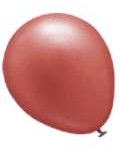 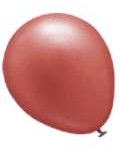 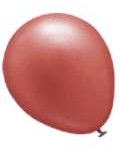 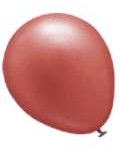 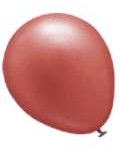 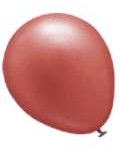 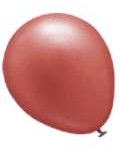 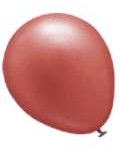 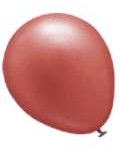 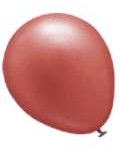 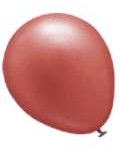 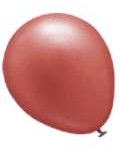 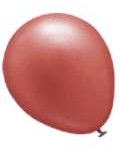 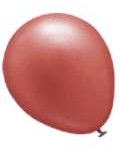 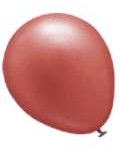 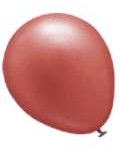 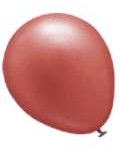 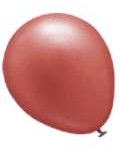 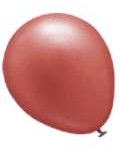 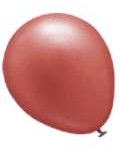 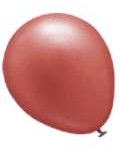 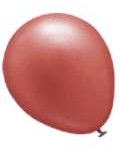 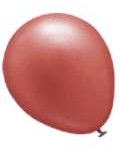 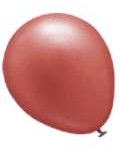 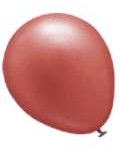 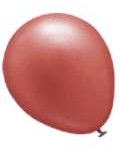 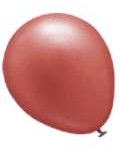 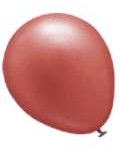 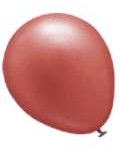 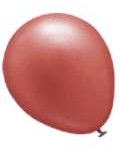 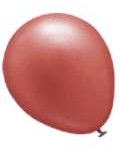 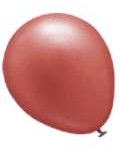 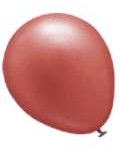 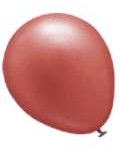 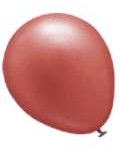 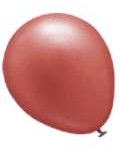 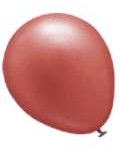 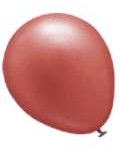 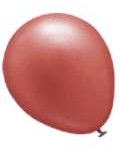 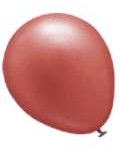 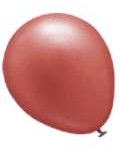 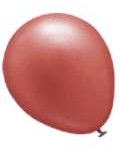 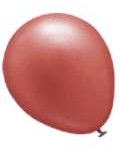 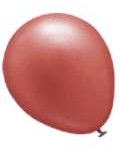 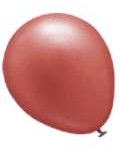 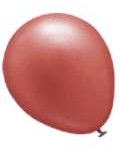 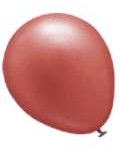 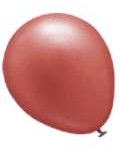 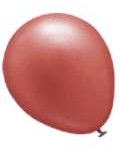 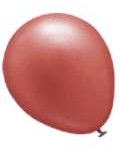 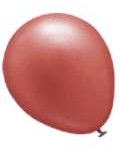 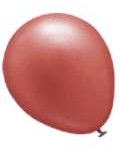 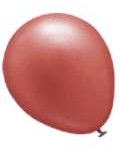 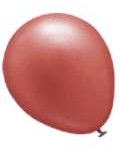 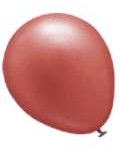 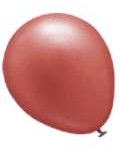 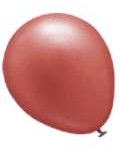 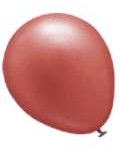 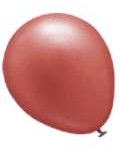 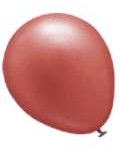 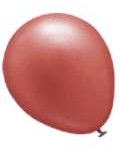 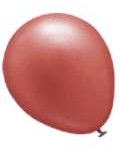 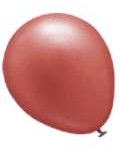 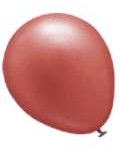 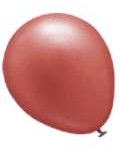 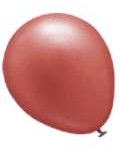 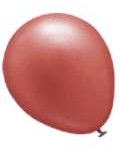 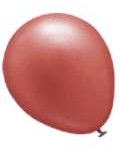 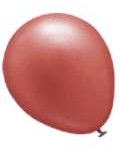 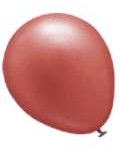 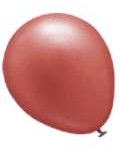 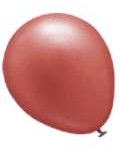 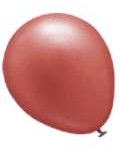 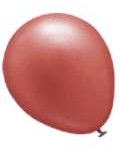 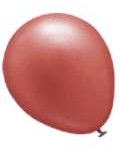 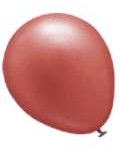 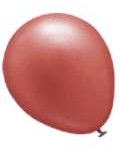 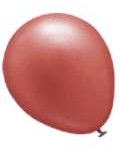 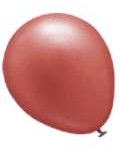 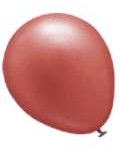 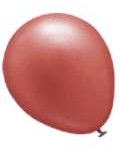 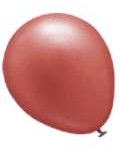 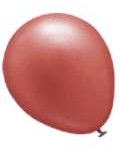 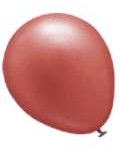 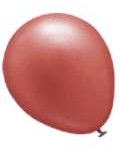 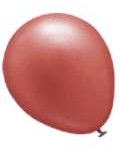 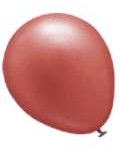 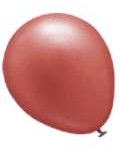 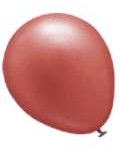 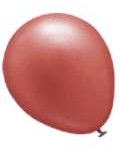 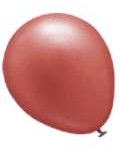 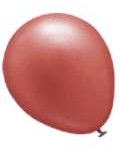 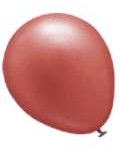 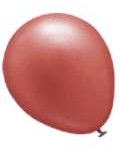 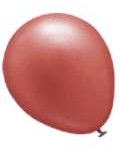 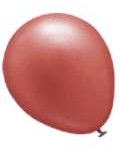 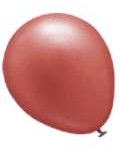 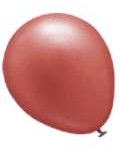 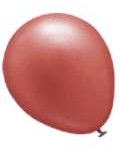 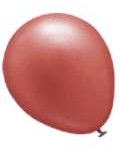 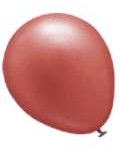 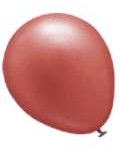 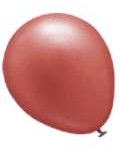 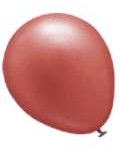 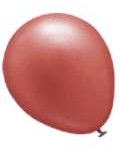 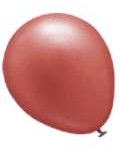 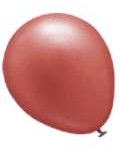 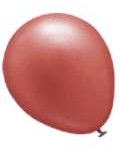 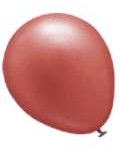 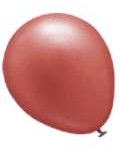 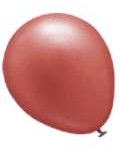 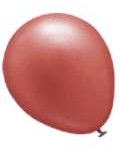 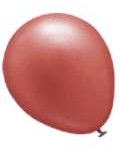 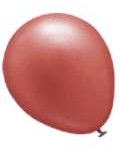 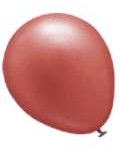 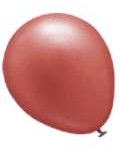 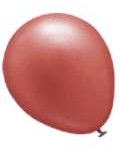 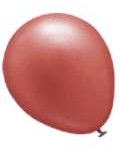 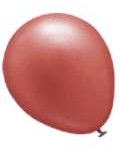 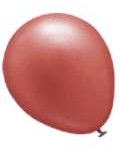 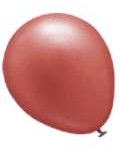 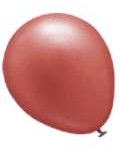 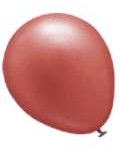 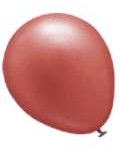 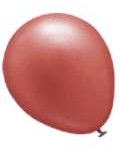 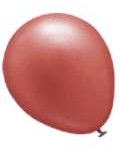 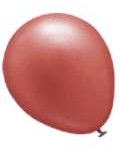 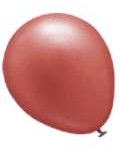 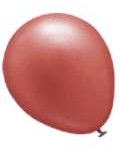 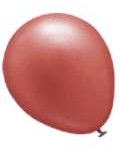 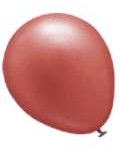 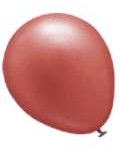 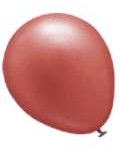 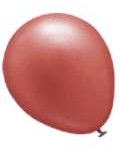 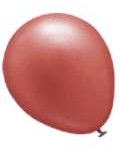 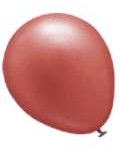 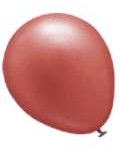 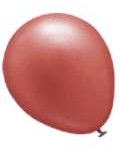 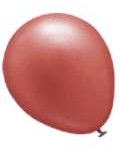 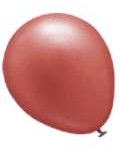 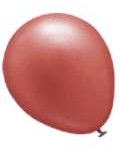 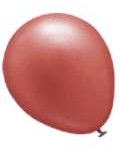 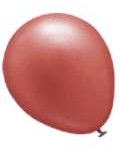 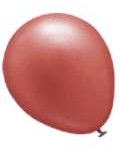 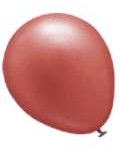 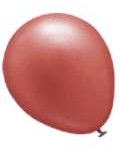 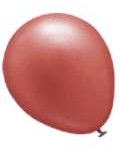 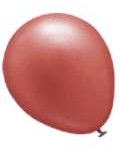 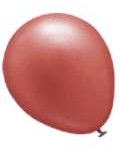 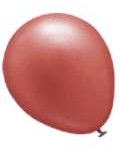 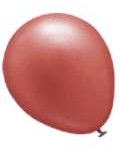 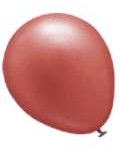 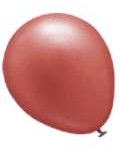 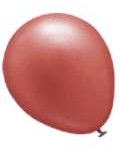 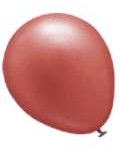 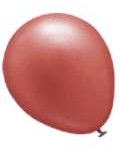 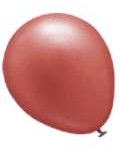 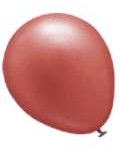 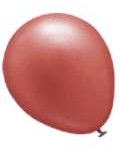 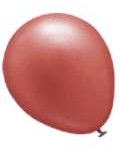 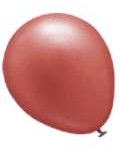 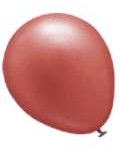 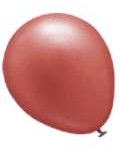 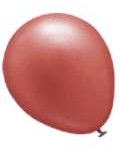 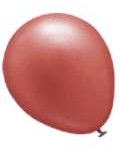 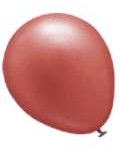 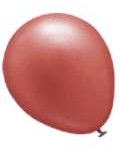 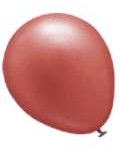 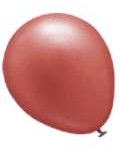 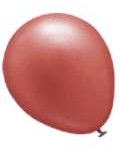 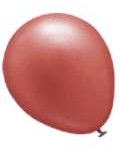 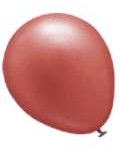 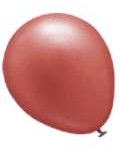 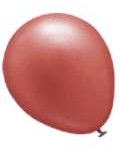 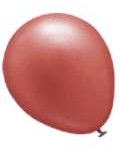 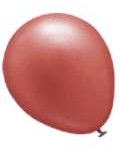 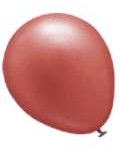 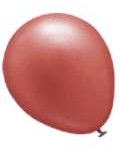 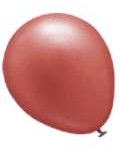 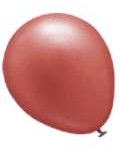 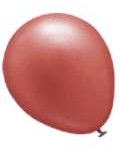 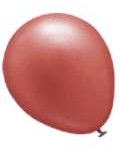 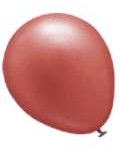 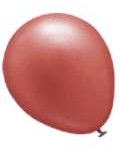 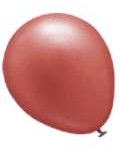 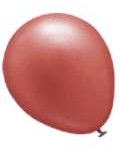 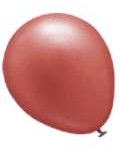 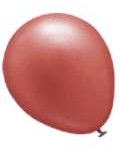 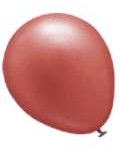 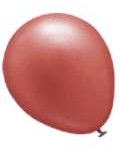 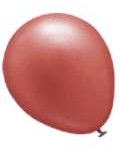 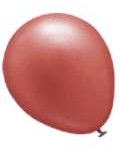 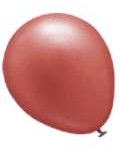 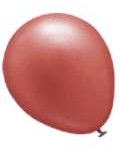 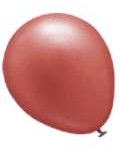 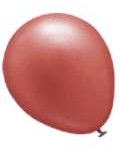 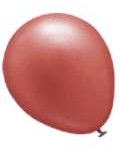 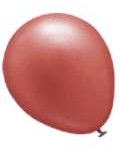 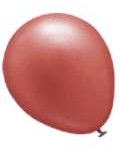 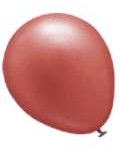 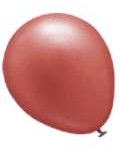 300
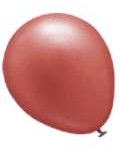 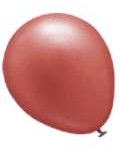 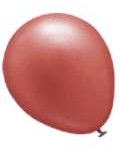 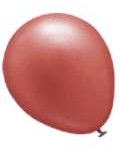 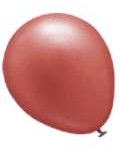 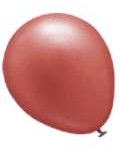 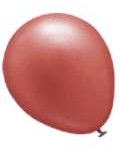 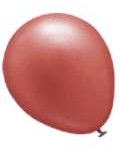 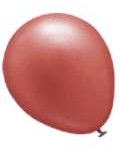 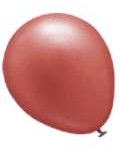 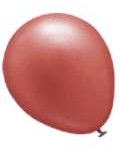 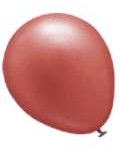 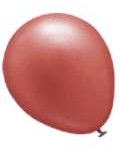 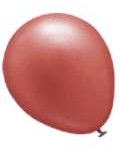 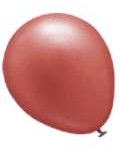 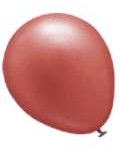 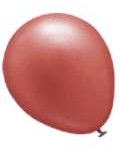 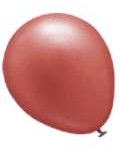 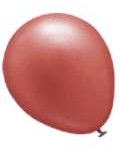 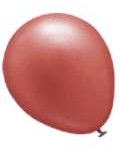 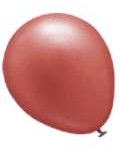 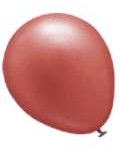 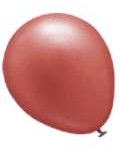 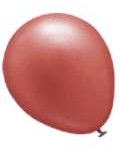 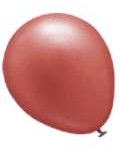 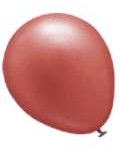 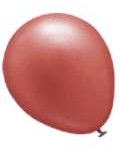 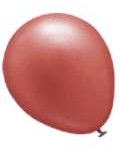 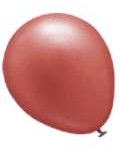 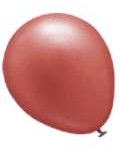 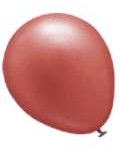 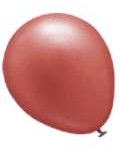 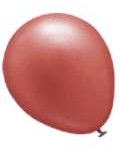 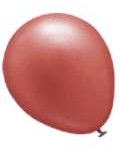 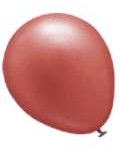 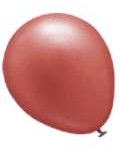 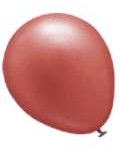 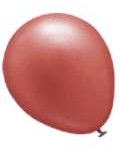 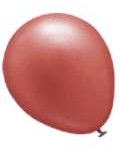 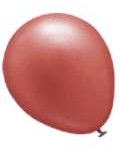 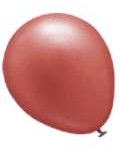 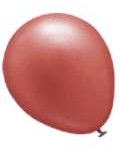 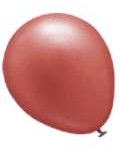 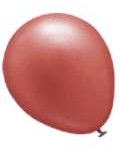 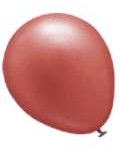 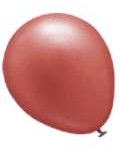 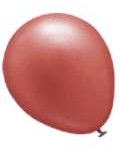 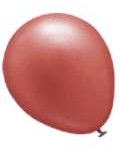 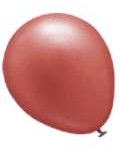 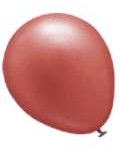 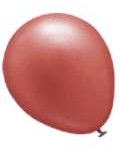 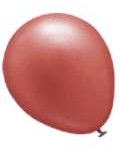 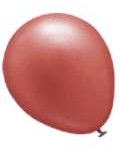 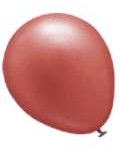 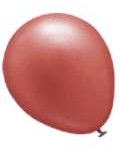 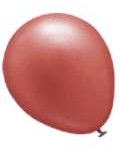 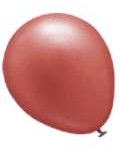 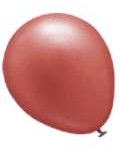 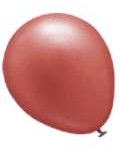 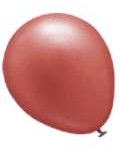 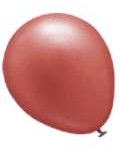 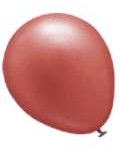 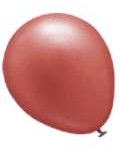 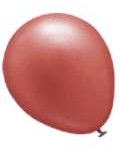 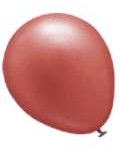 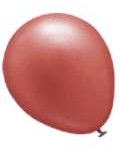 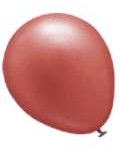 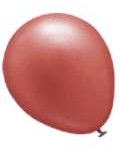 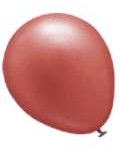 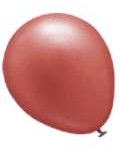 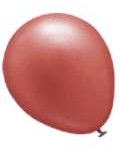 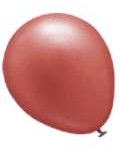 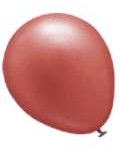 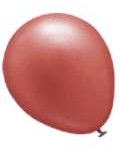 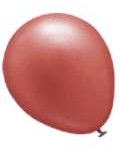 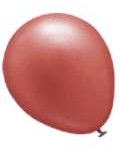 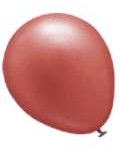 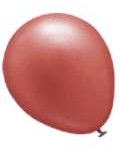 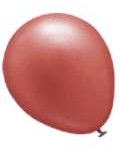 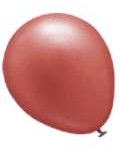 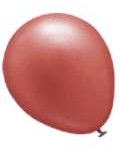 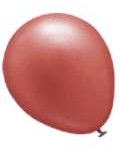 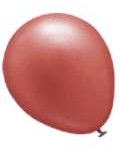 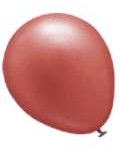 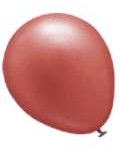 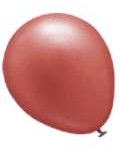 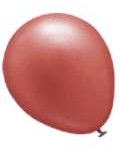 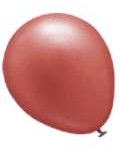 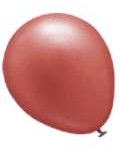 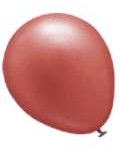 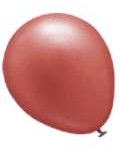 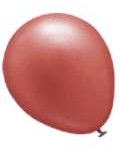 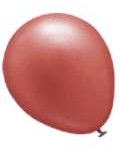 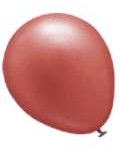 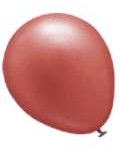 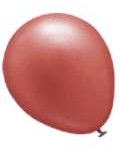 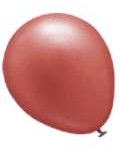 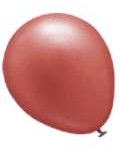 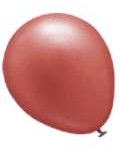 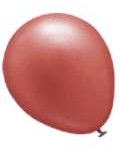 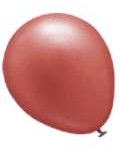 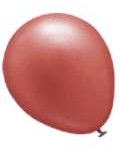 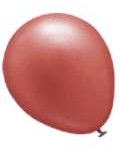 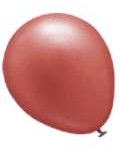 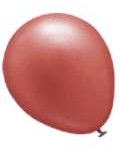 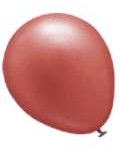 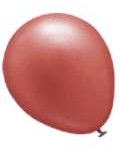 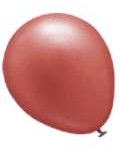 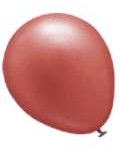 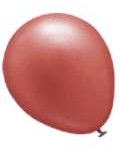 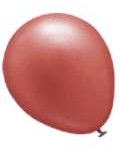 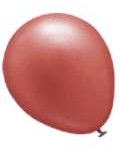 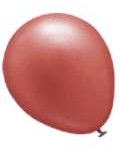 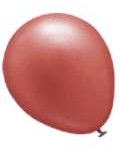 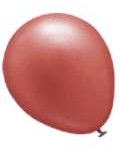 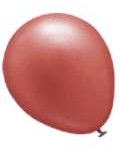 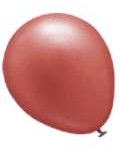 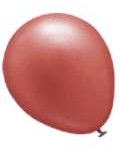 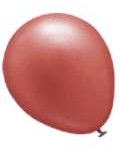 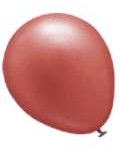 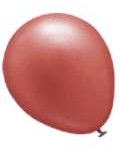 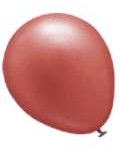 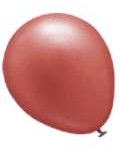 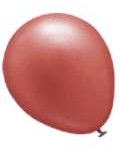 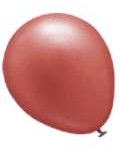 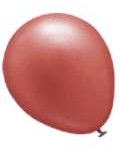 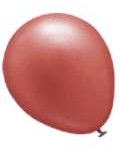 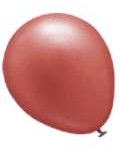 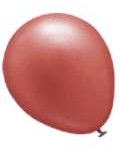 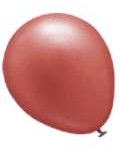 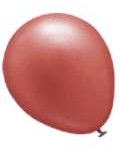 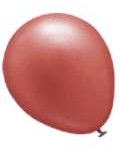 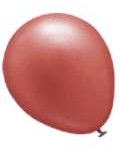 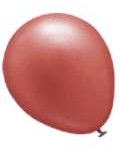 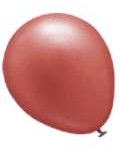 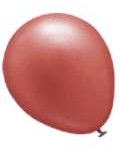 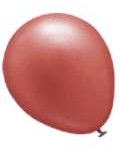 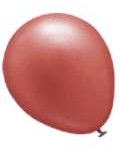 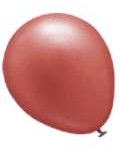 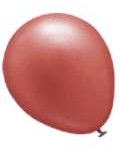 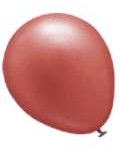 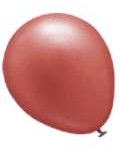 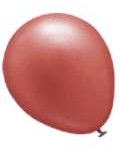 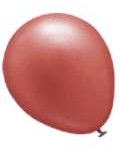 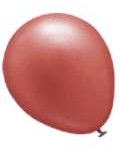 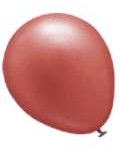 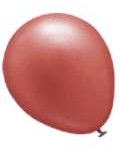 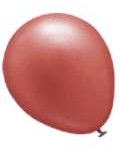 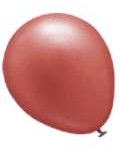 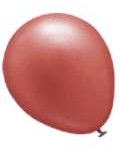 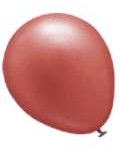 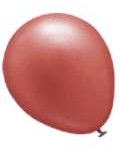 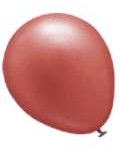 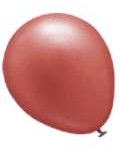 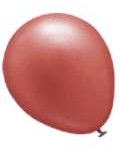 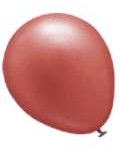 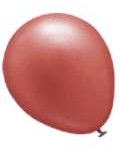 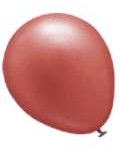 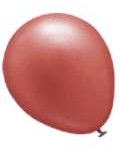 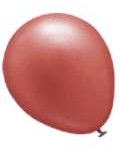 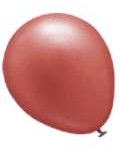 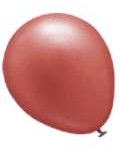 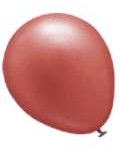 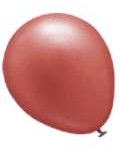 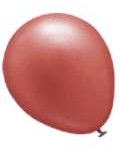 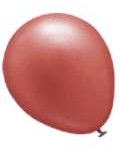 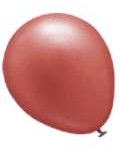 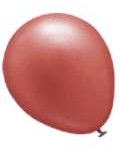 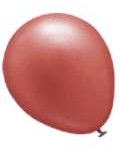 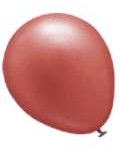 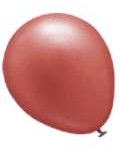 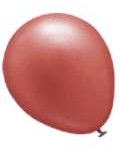 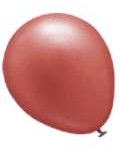 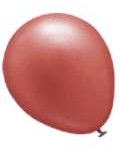 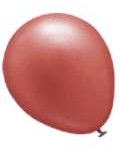 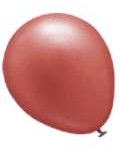 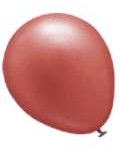 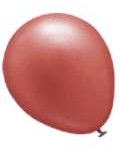 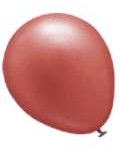 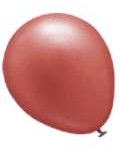 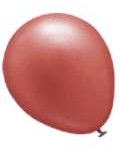 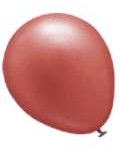 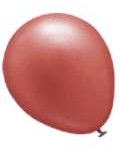 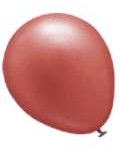 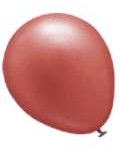 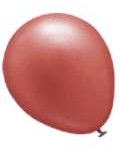 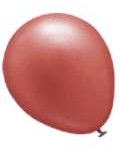 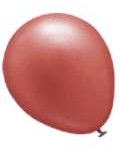 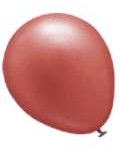 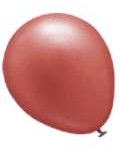 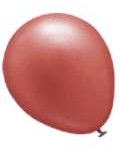 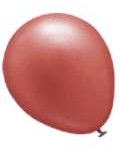 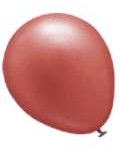 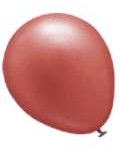 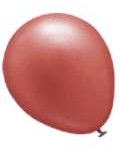 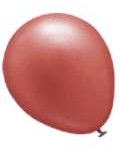 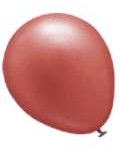 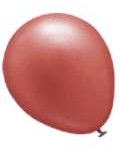 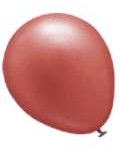 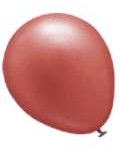 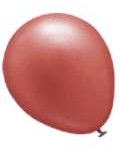 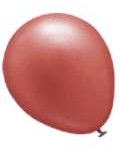 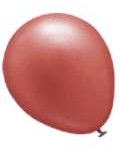 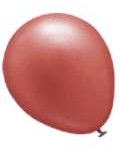 400
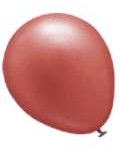 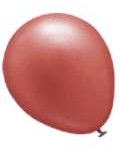 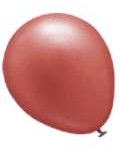 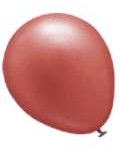 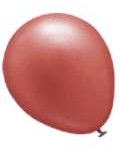 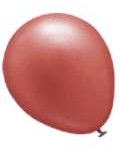 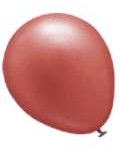 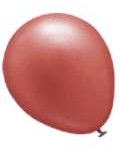 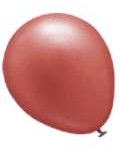 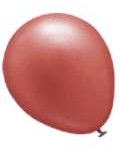 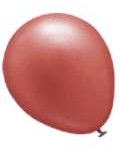 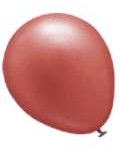 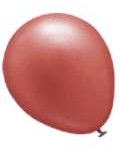 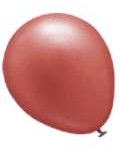 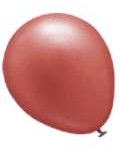 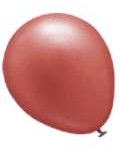 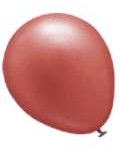 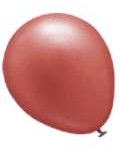 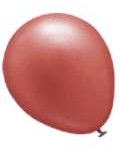 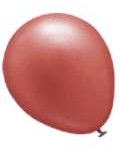 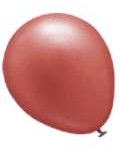 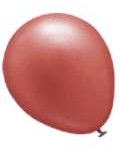 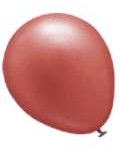 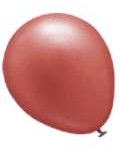 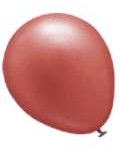 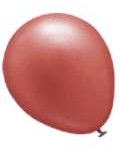 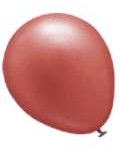 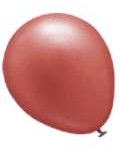 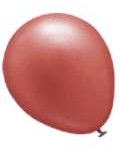 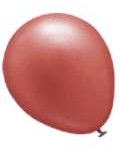 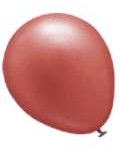 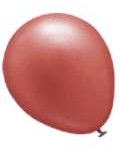 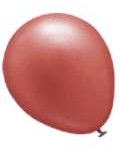 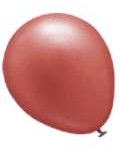 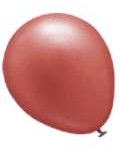 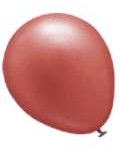 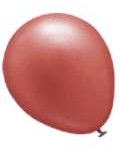 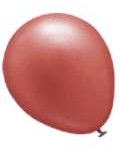 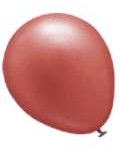 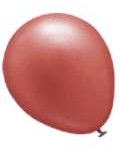 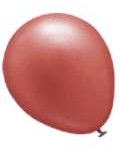 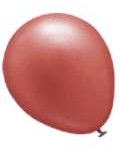 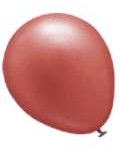 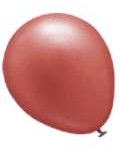 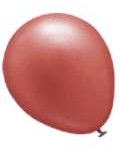 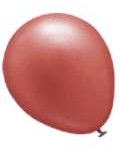 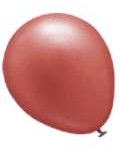 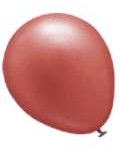 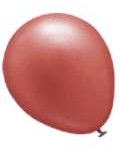 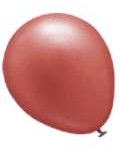 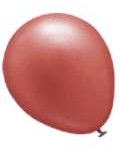 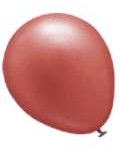 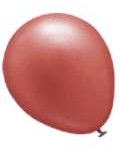 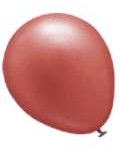 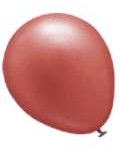 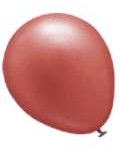 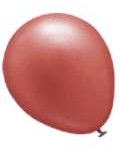 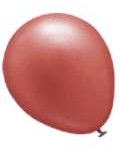 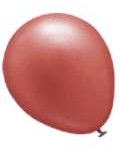 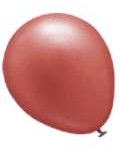 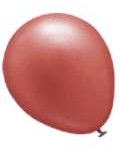 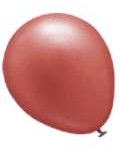 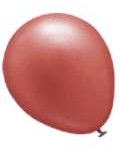 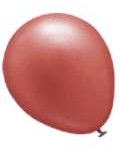 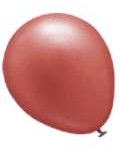 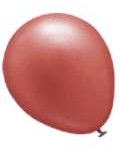 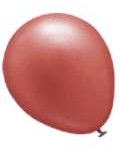 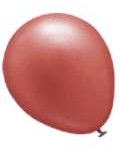 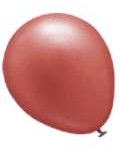 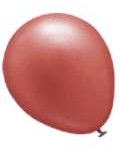 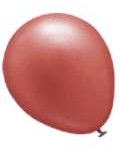 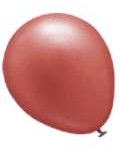 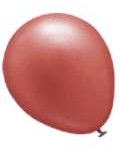 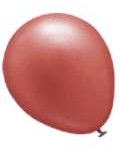 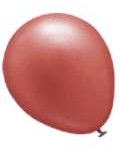 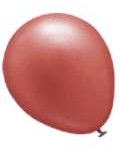 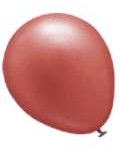 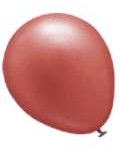 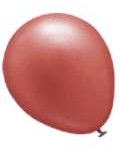 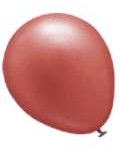 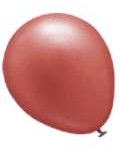 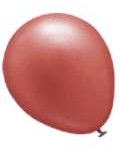 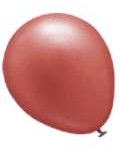 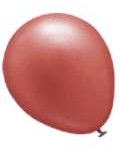 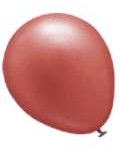 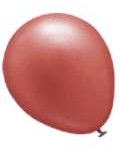 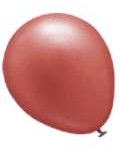 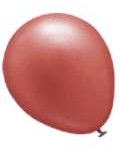 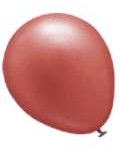 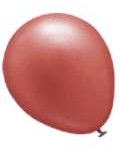 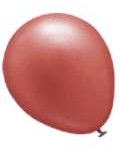 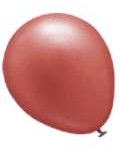 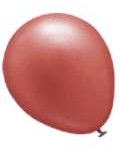 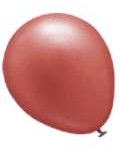 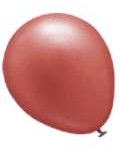 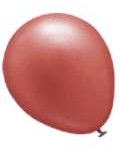 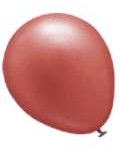 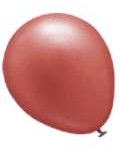 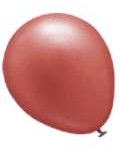 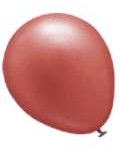 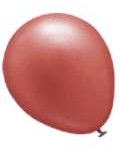 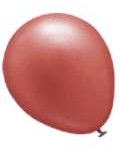 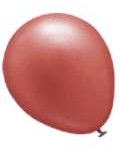 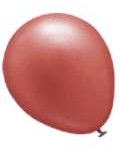 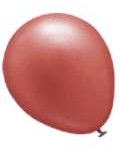 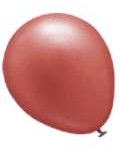 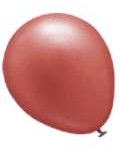 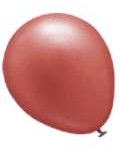 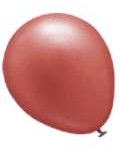 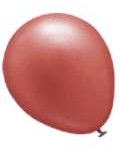 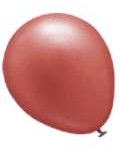 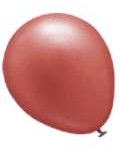 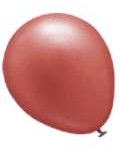 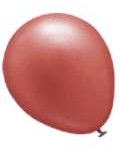 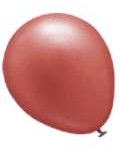 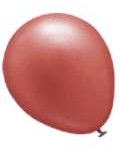 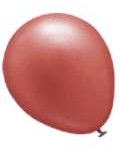 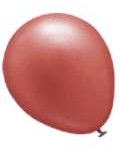 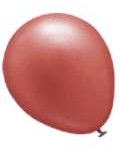 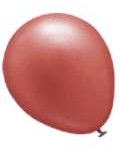 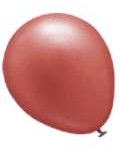 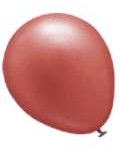 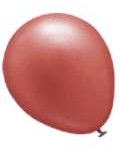 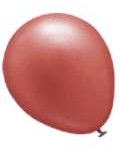 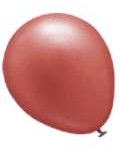 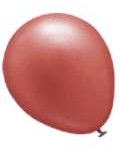 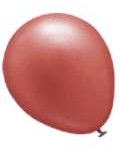 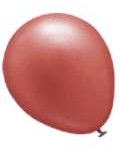 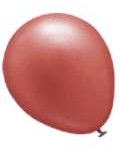 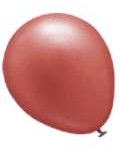 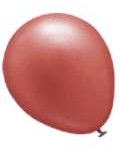 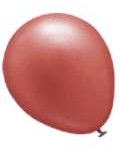 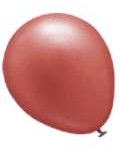 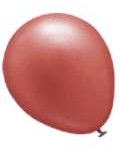 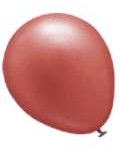 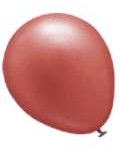 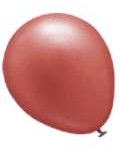 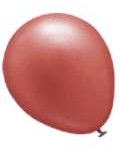 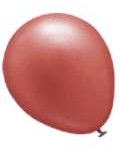 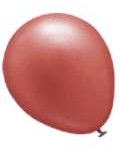 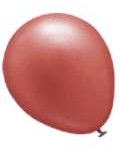 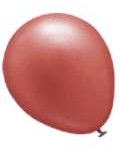 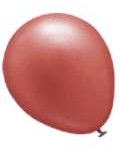 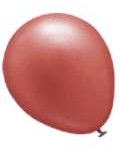 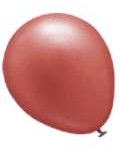 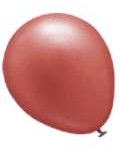 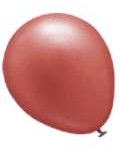 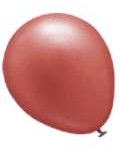 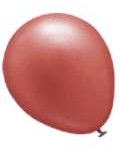 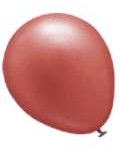 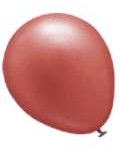 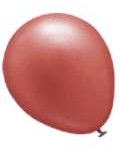 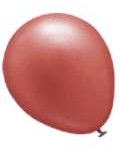 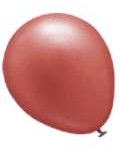 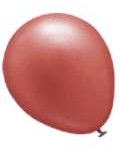 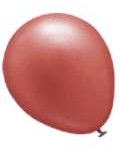 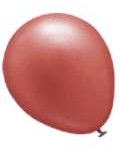 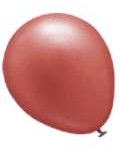 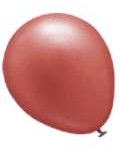 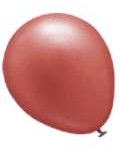 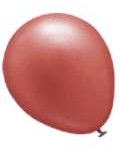 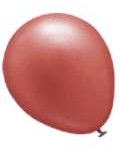 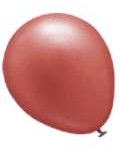 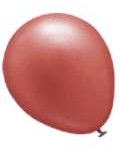 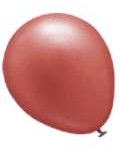 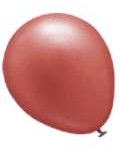 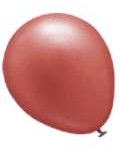 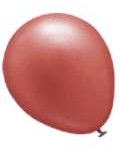 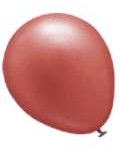 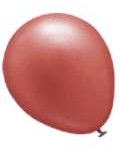 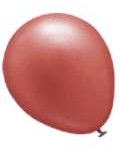 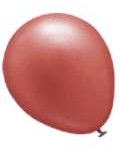 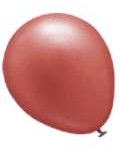 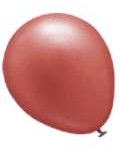 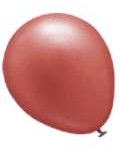 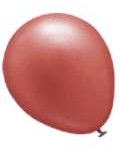 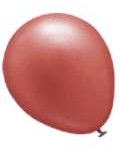 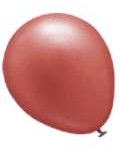 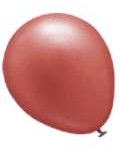 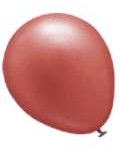 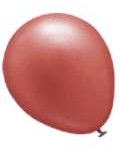 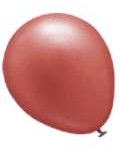 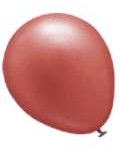 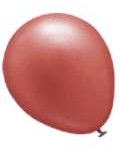 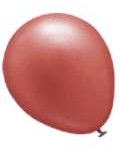 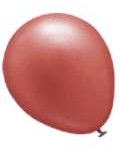 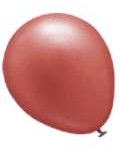 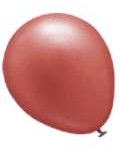 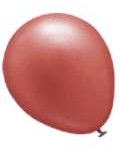 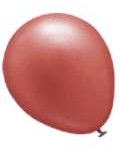 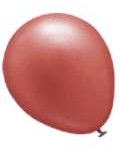 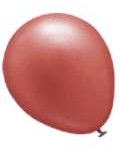 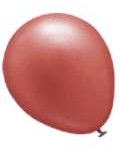 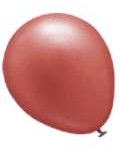 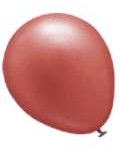 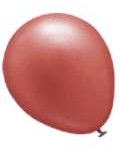 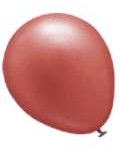 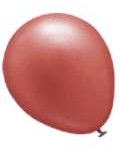 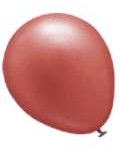 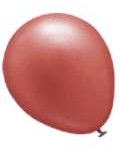 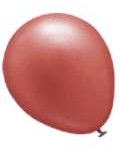 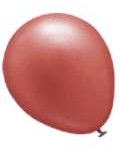 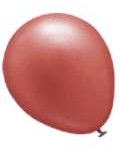 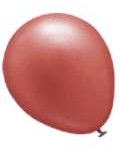 500
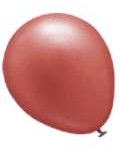 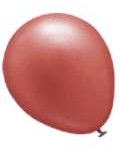 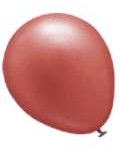 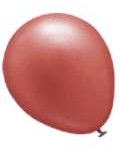 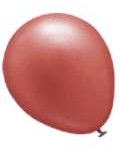 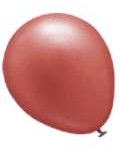 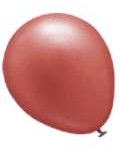 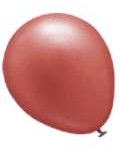 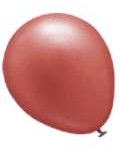 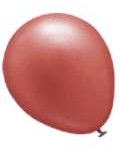 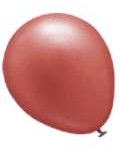 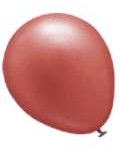 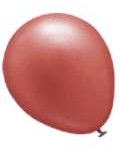 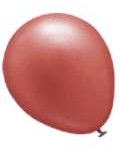 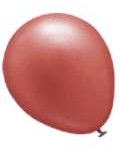 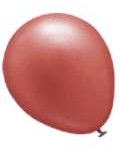 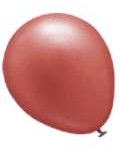 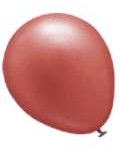 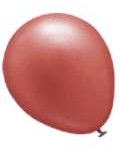 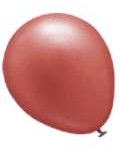 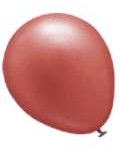 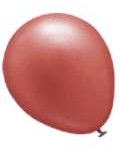 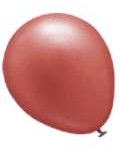 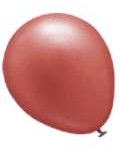 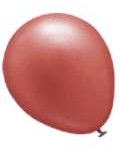 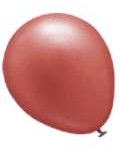 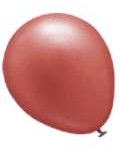 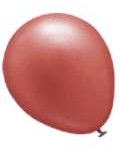 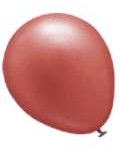 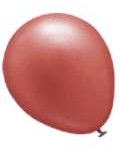 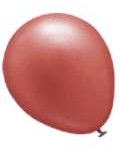 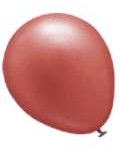 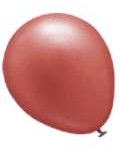 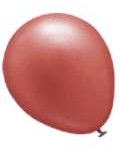 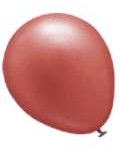 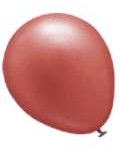 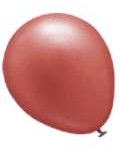 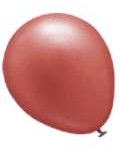 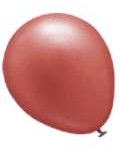 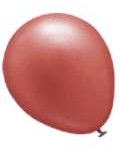 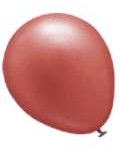 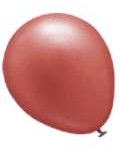 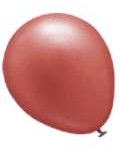 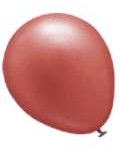 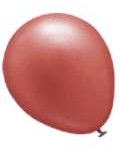 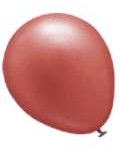 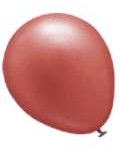 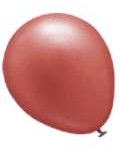 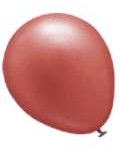 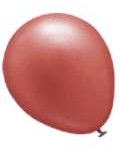 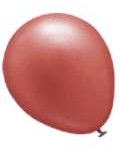 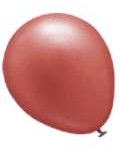 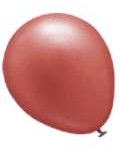 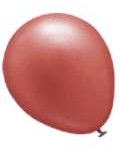 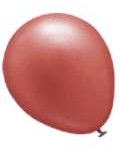 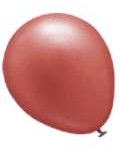 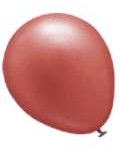 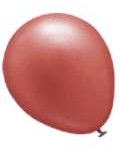 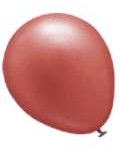 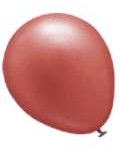 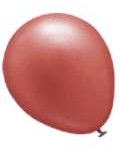 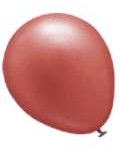 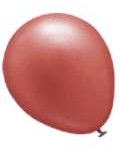 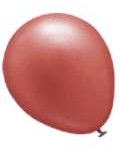 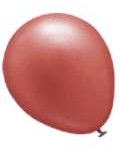 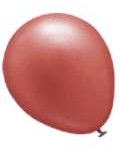 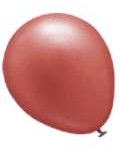 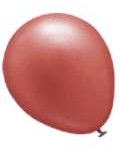 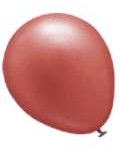 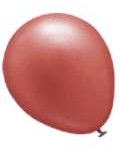 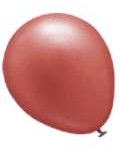 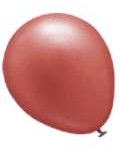 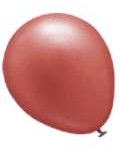 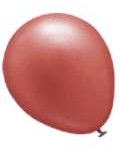 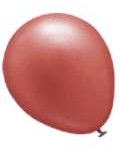 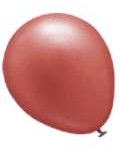 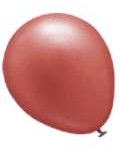 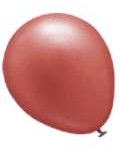 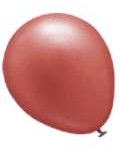 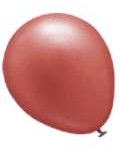 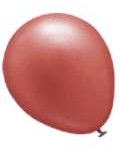 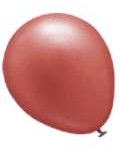 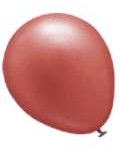 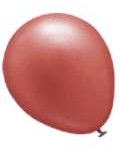 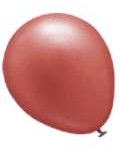 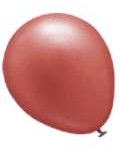 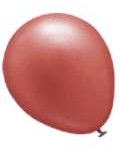 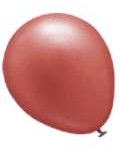 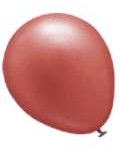 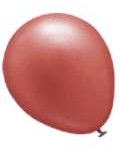 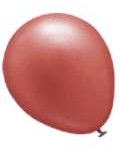 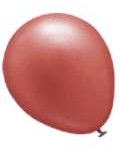 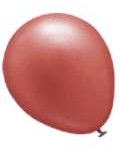 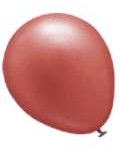 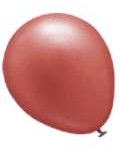 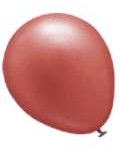 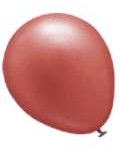 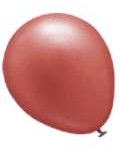 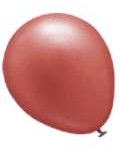 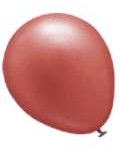 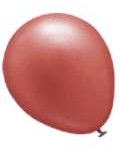 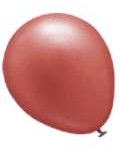 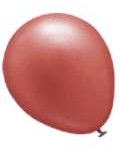 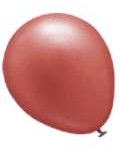 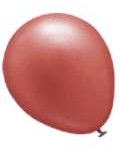 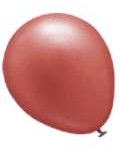 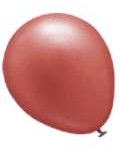 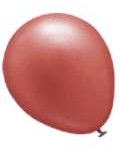 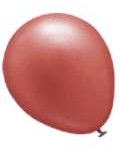 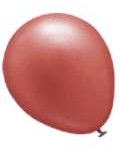 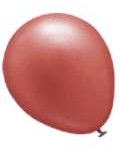 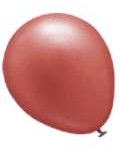 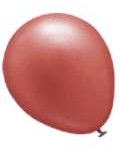 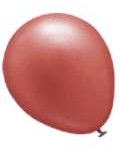 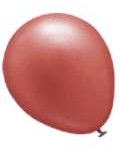 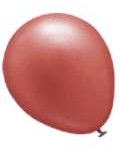 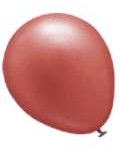 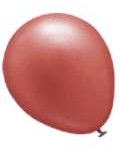 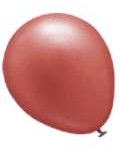 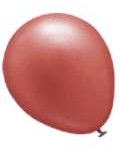 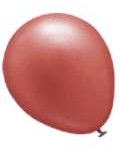 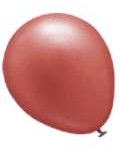 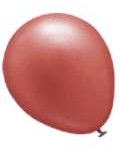 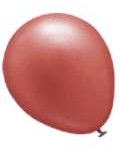 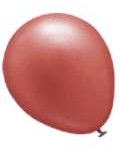 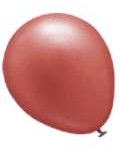 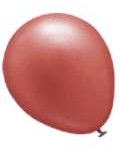 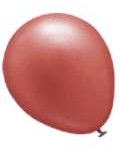 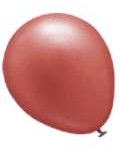 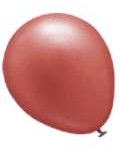 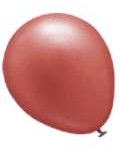 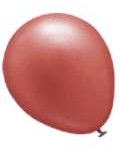 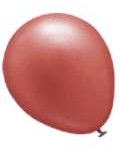 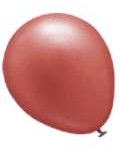 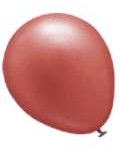 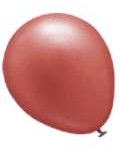 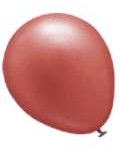 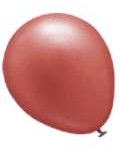 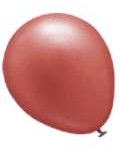 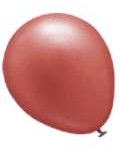 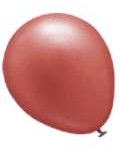 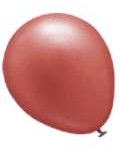 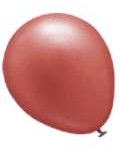 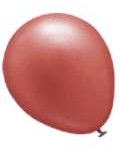 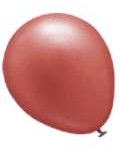 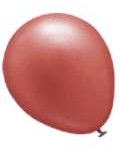 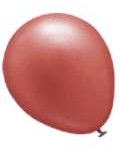 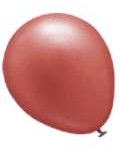 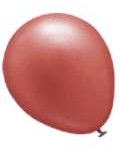 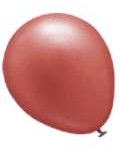 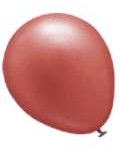 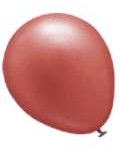 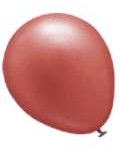 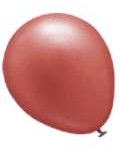 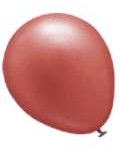 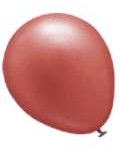 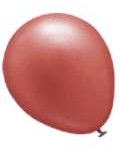 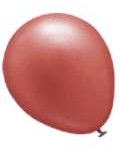 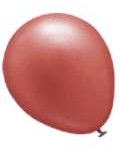 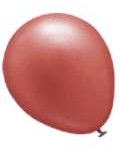 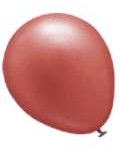 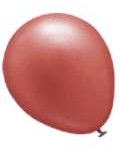 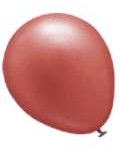 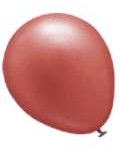 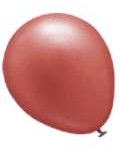 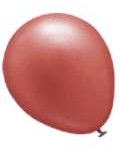 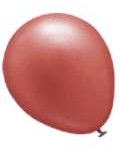 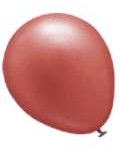 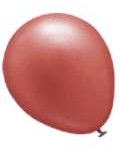 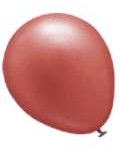 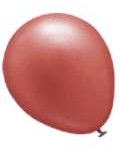 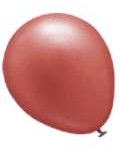 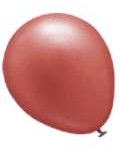 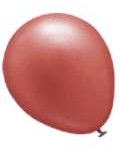 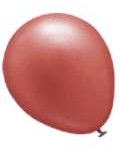 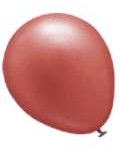 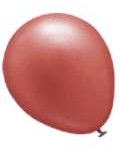 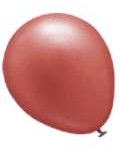 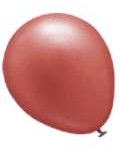 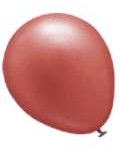 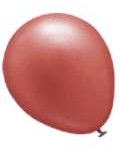 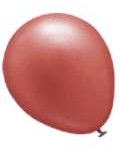 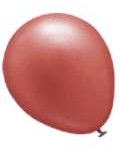 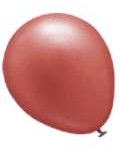 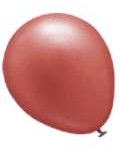 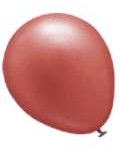 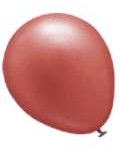 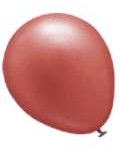 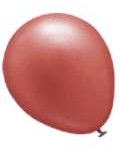 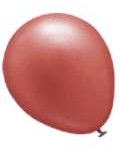 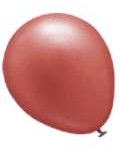 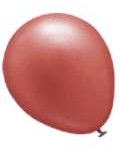 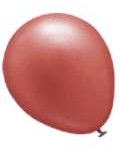 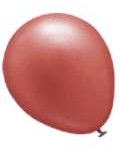 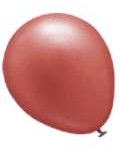 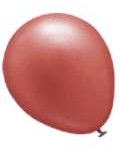 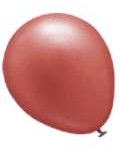 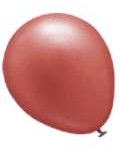 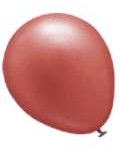 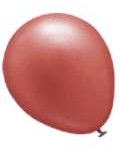 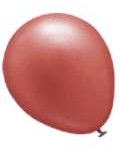 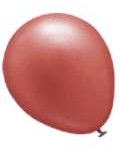 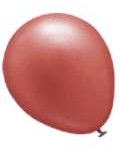 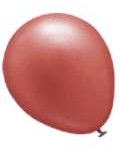 600
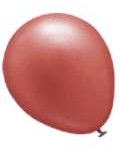 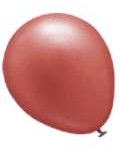 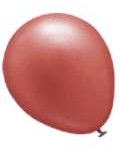 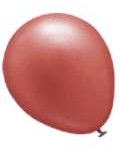 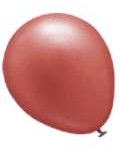 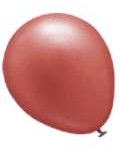 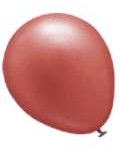 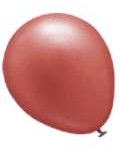 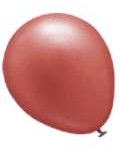 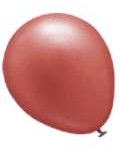 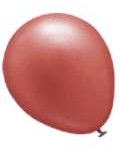 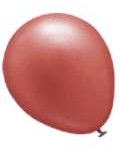 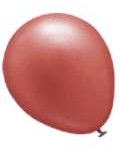 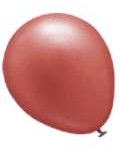 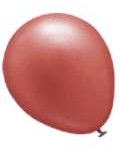 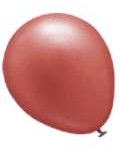 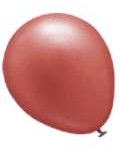 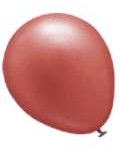 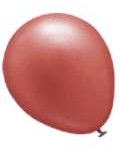 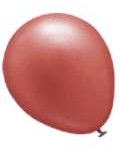 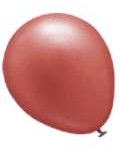 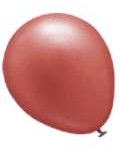 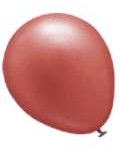 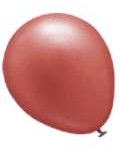 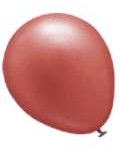 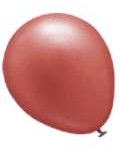 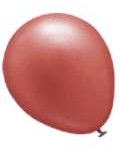 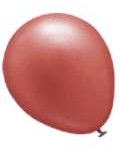 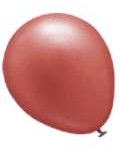 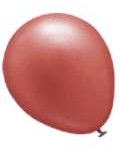 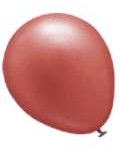 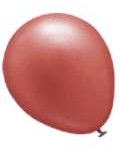 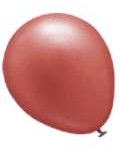 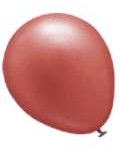 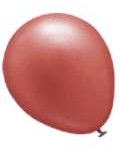 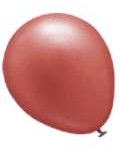 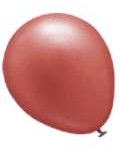 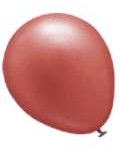 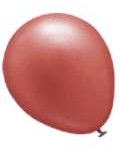 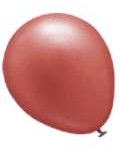 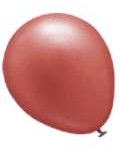 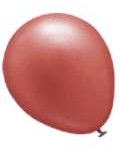 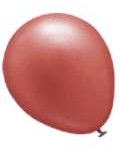 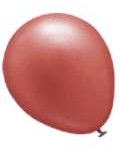 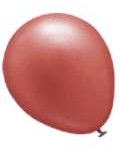 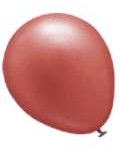 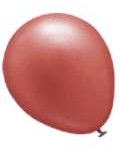 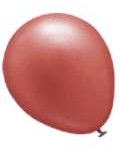 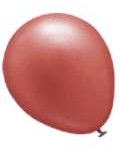 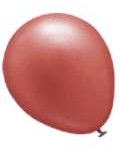 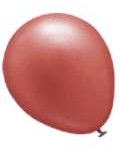 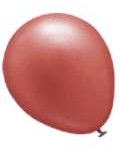 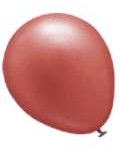 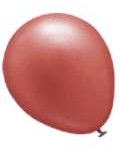 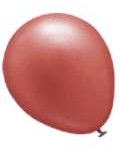 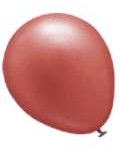 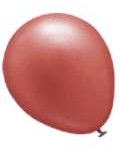 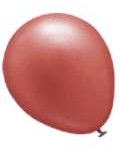 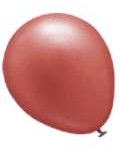 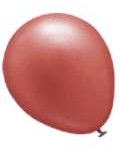 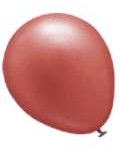 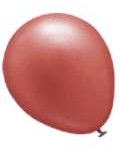 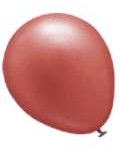 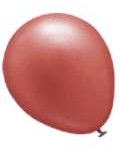 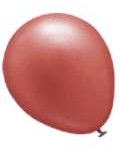 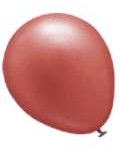 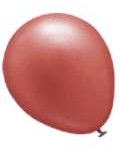 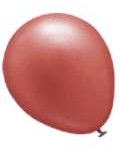 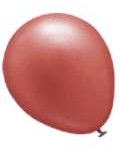 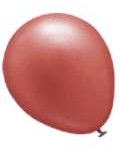 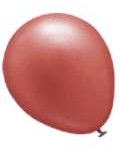 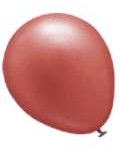 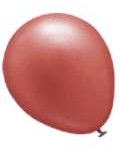 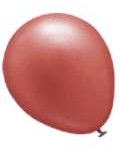 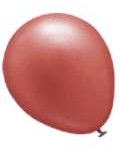 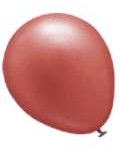 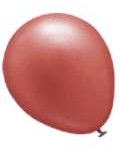 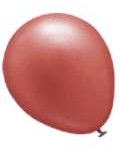 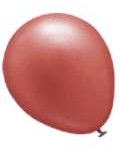 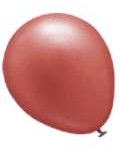 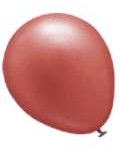 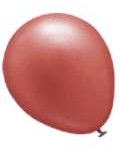 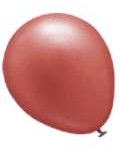 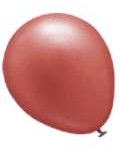 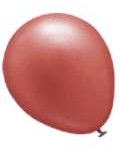 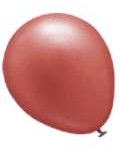 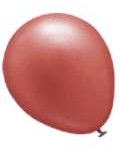 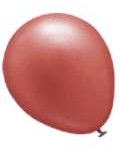 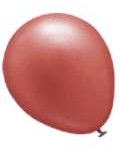 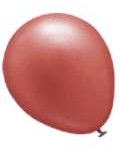 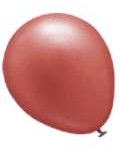 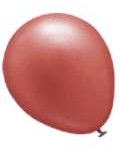 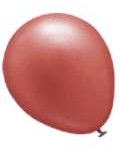 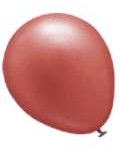 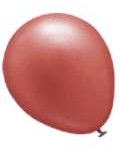 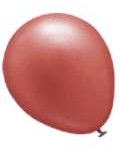 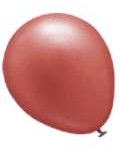 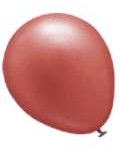 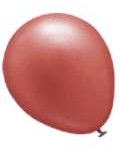 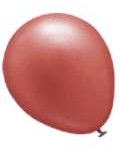 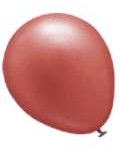 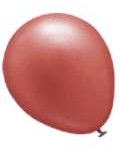 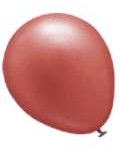 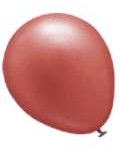 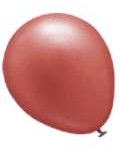 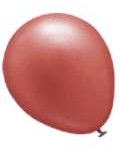 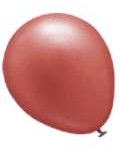 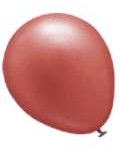 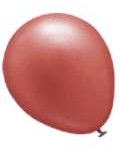 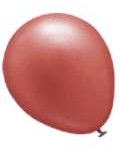 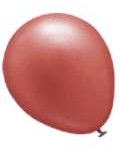 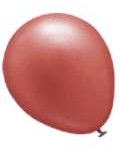 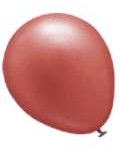 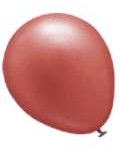 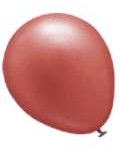 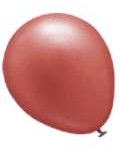 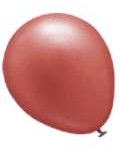 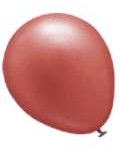 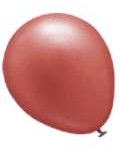 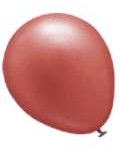 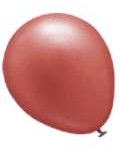 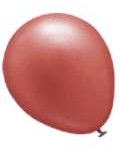 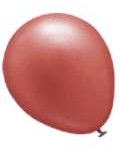 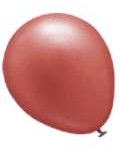 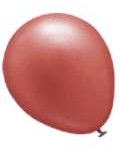 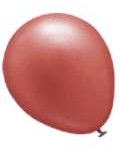 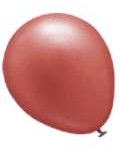 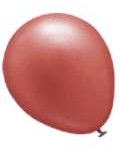 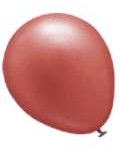 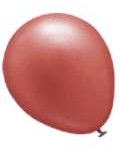 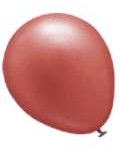 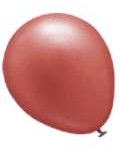 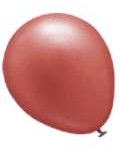 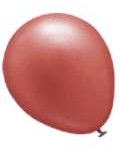 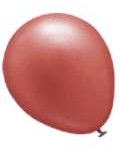 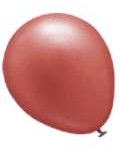 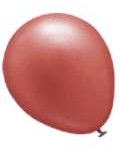 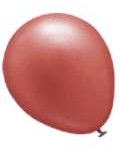 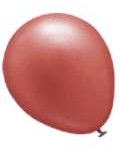 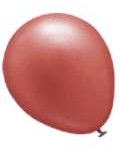 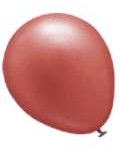 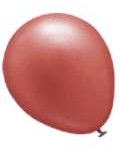 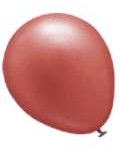 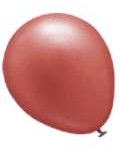 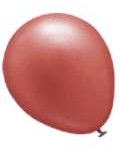 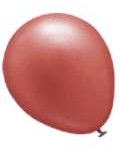 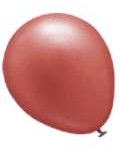 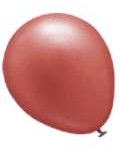 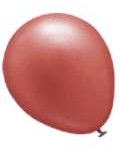 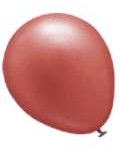 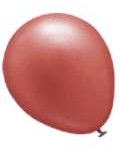 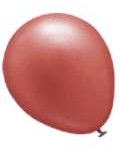 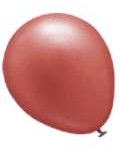 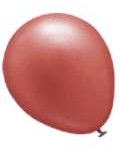 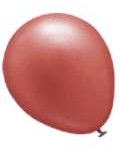 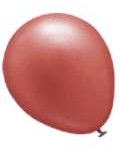 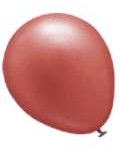 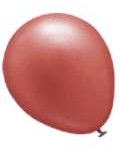 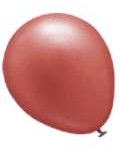 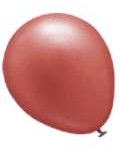 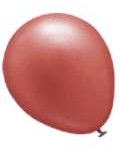 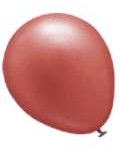 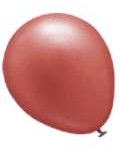 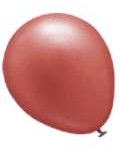 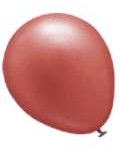 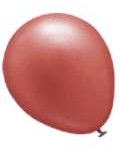 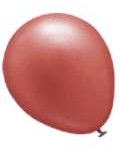 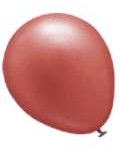 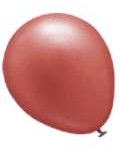 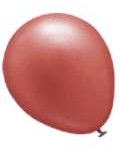 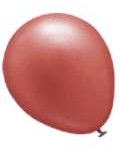 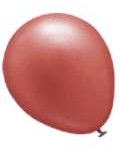 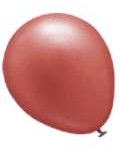 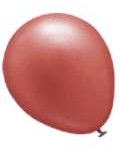 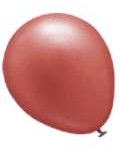 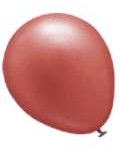 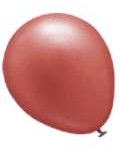 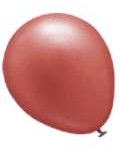 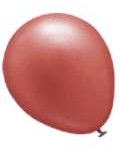 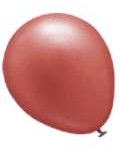 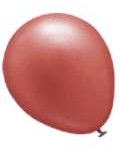 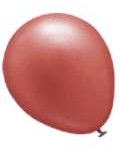 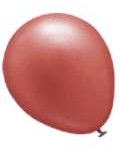 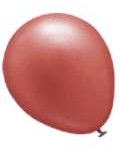 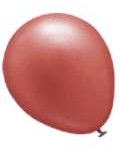 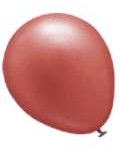 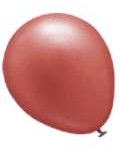 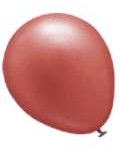 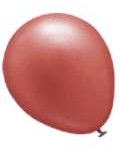 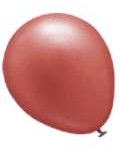 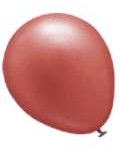 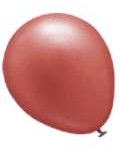 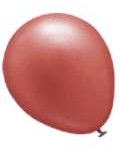 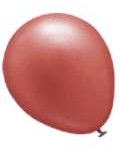 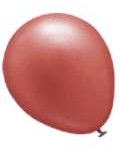 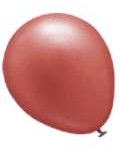 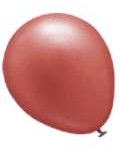 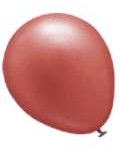 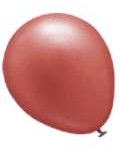 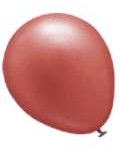 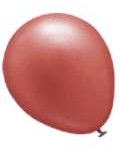 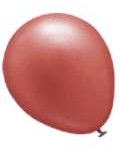 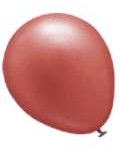 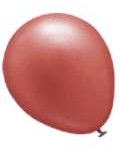 700
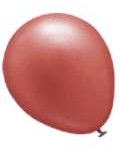 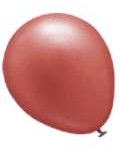 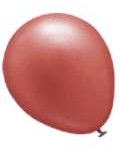 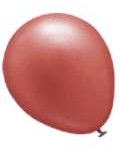 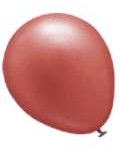 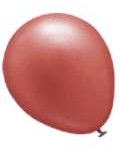 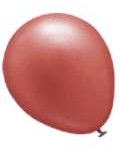 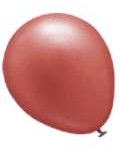 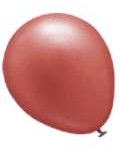 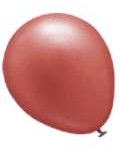 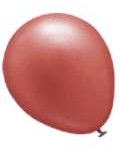 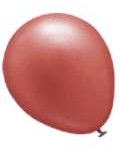 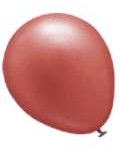 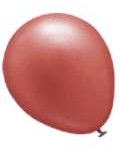 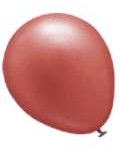 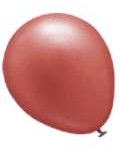 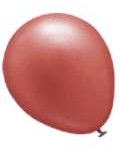 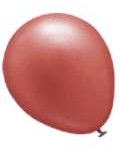 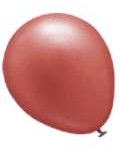 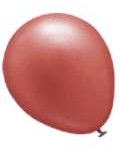 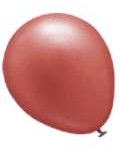 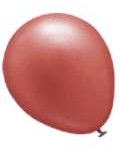 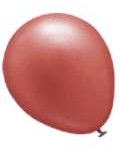 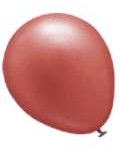 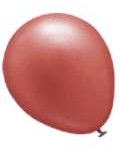 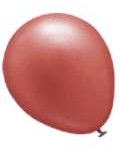 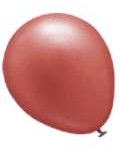 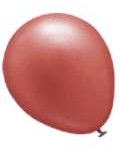 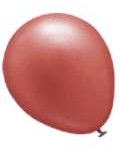 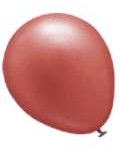 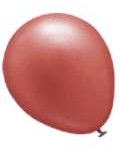 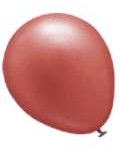 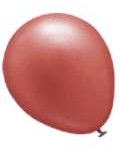 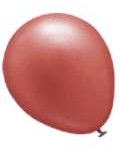 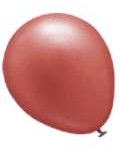 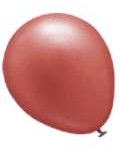 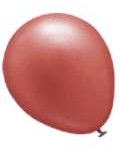 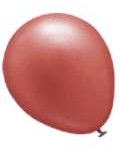 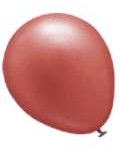 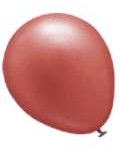 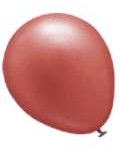 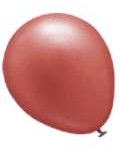 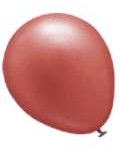 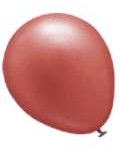 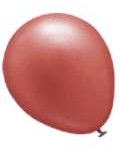 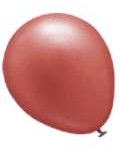 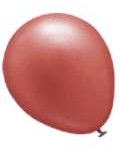 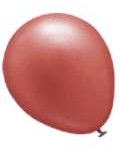 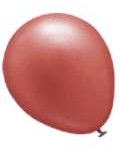 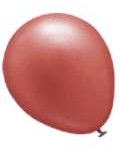 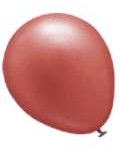 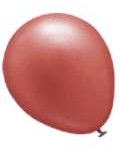 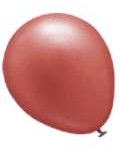 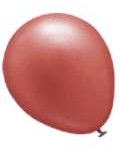 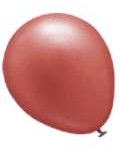 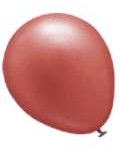 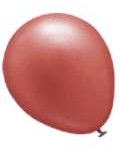 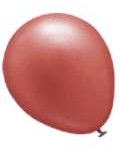 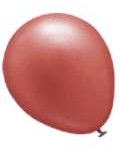 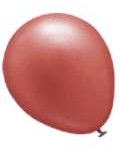 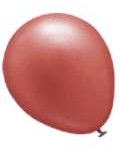 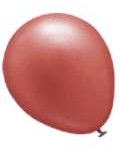 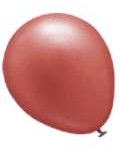 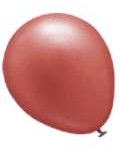 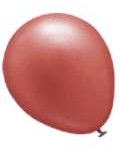 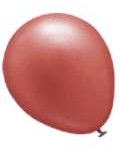 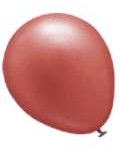 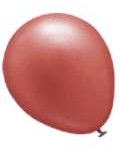 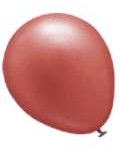 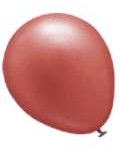 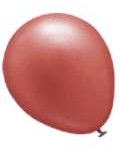 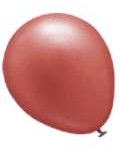 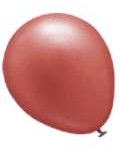 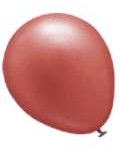 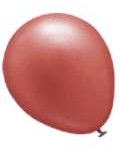 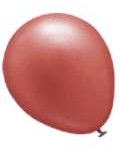 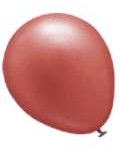 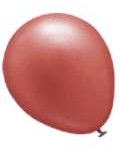 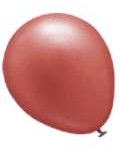 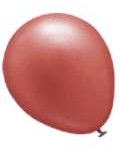 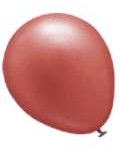 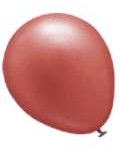 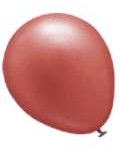 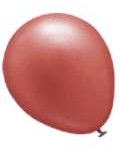 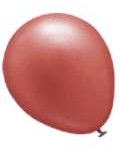 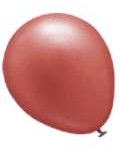 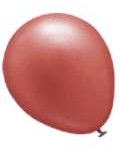 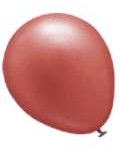 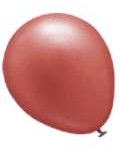 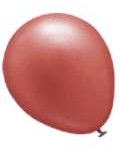 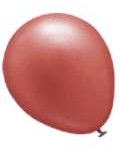 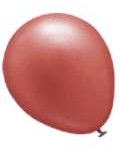 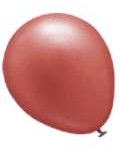 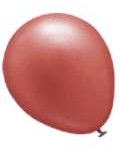 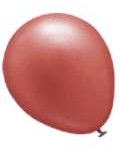 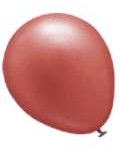 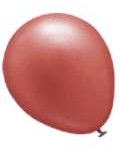 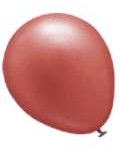 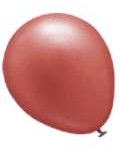 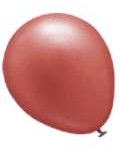 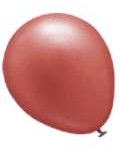 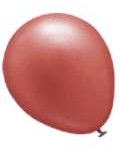 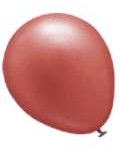 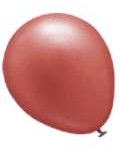 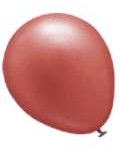 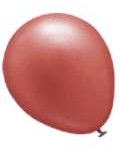 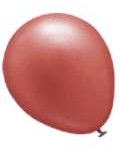 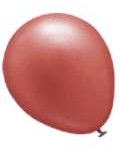 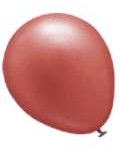 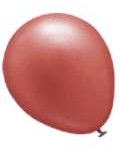 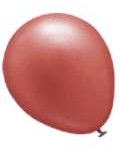 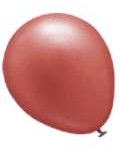 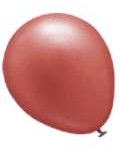 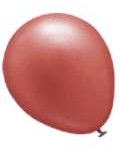 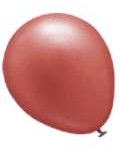 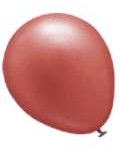 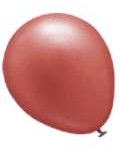 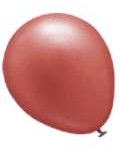 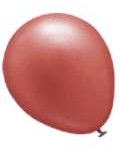 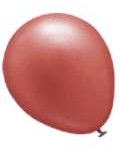 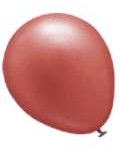 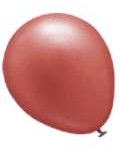 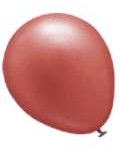 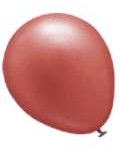 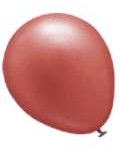 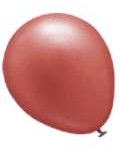 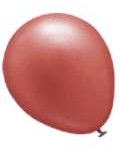 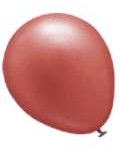 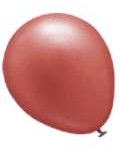 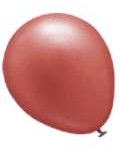 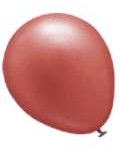 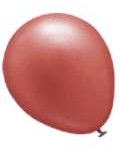 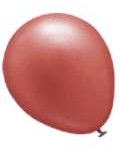 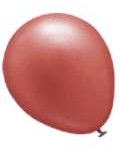 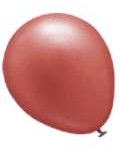 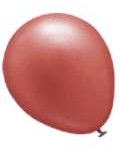 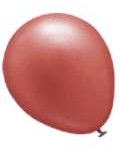 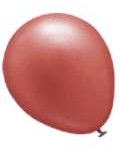 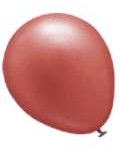 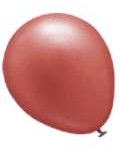 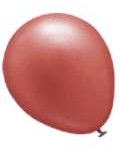 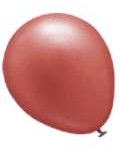 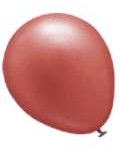 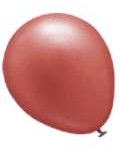 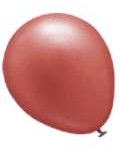 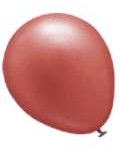 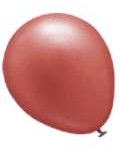 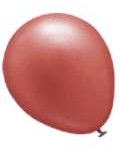 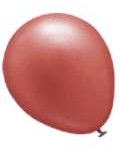 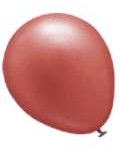 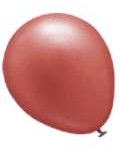 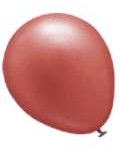 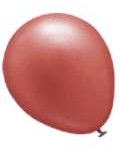 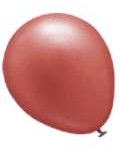 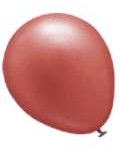 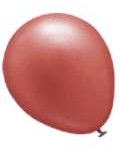 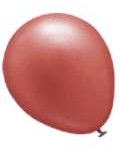 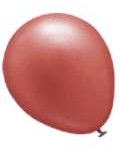 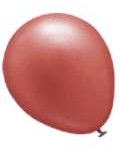 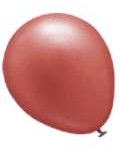 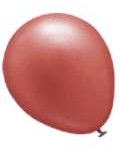 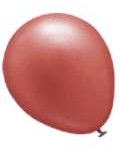 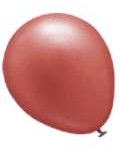 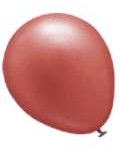 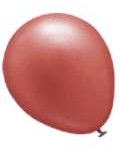 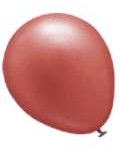 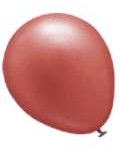 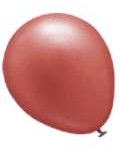 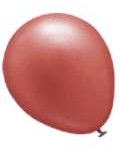 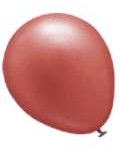 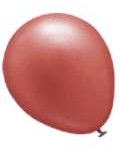 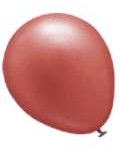 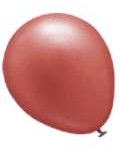 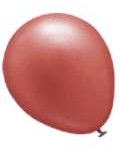 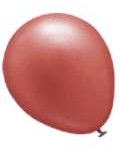 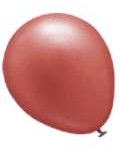 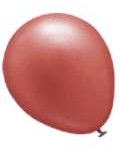 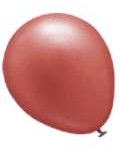 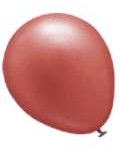 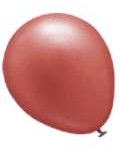 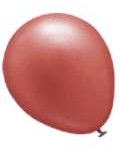 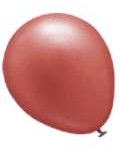 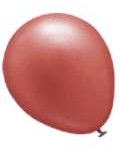 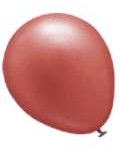 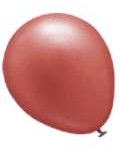 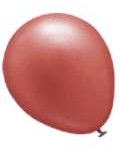 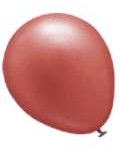 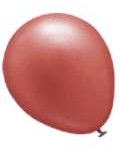 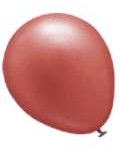 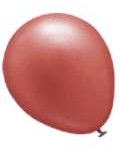 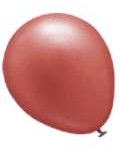 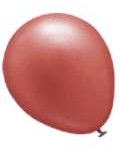 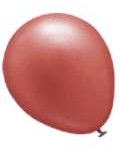 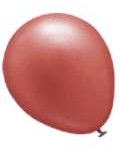 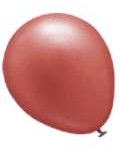 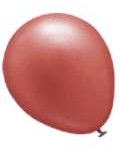 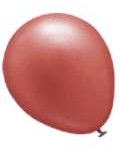 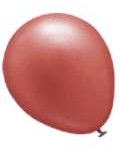 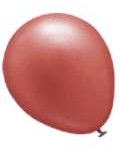 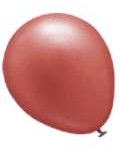 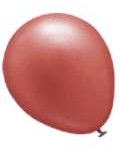 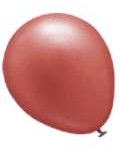 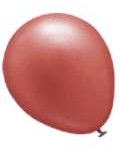 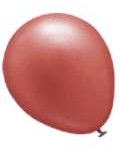 800
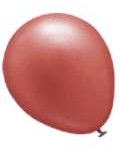 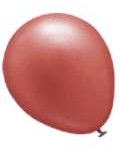 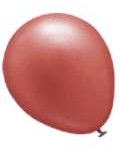 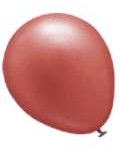 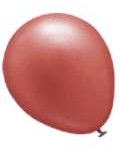 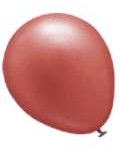 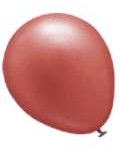 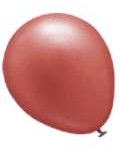 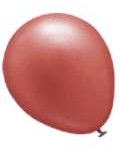 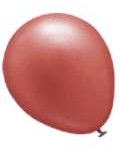 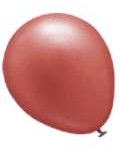 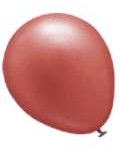 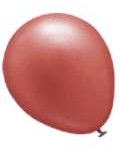 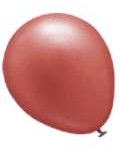 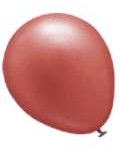 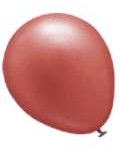 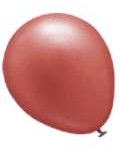 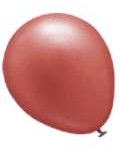 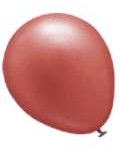 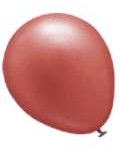 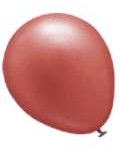 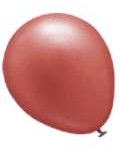 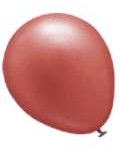 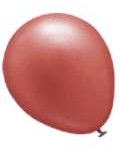 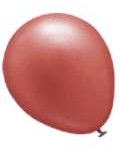 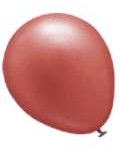 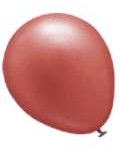 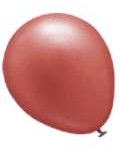 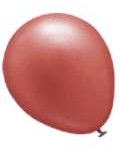 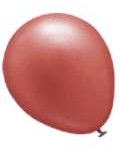 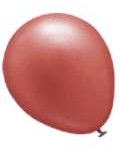 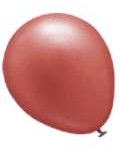 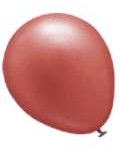 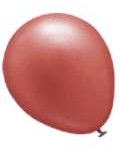 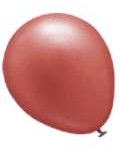 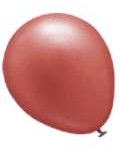 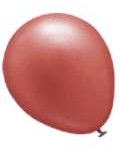 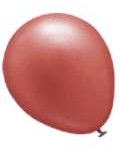 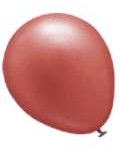 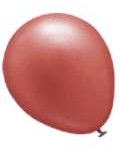 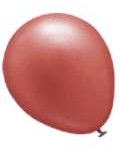 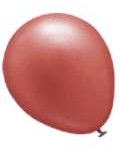 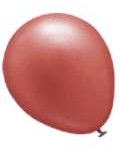 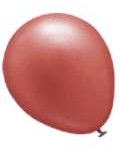 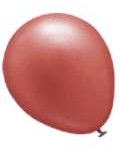 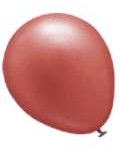 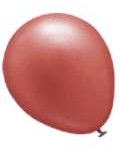 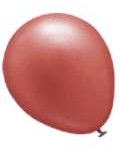 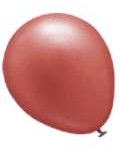 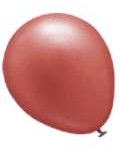 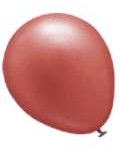 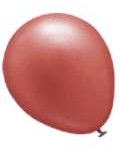 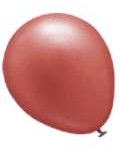 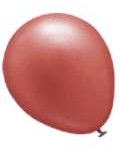 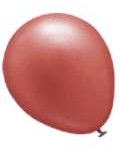 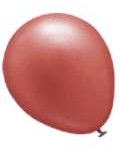 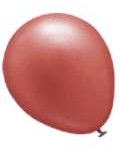 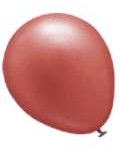 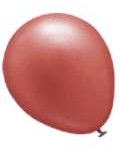 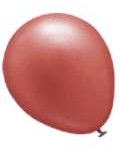 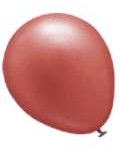 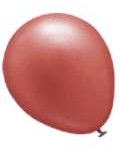 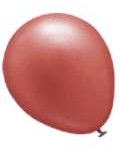 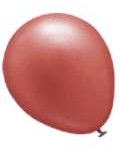 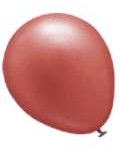 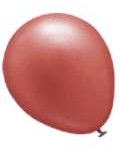 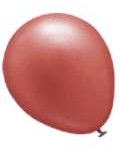 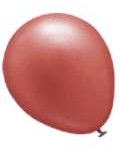 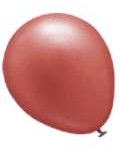 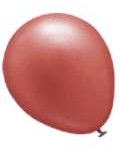 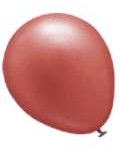 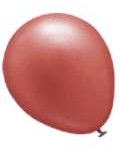 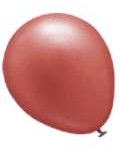 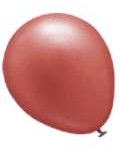 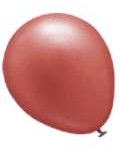 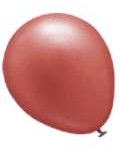 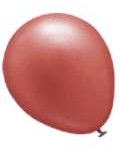 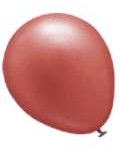 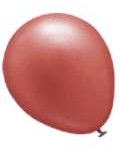 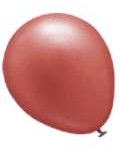 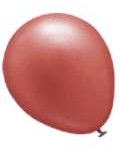 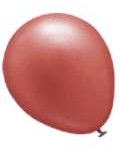 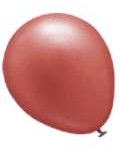 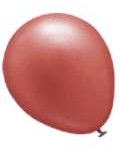 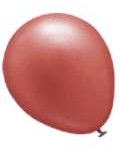 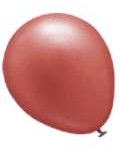 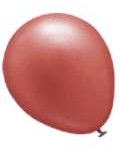 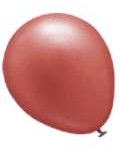 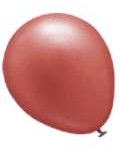 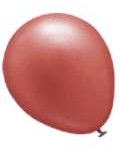 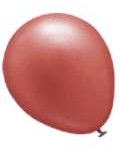 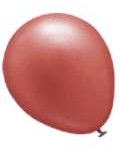 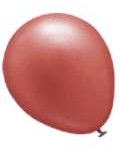 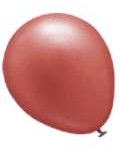 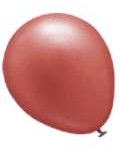 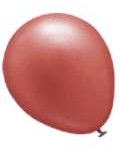 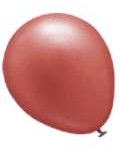 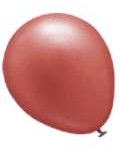 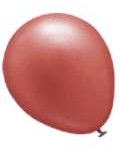 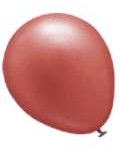 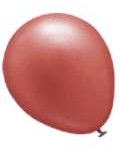 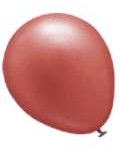 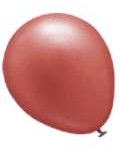 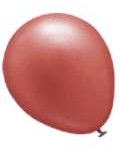 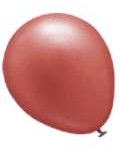 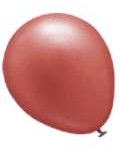 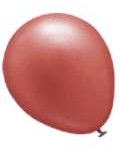 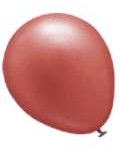 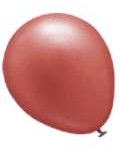 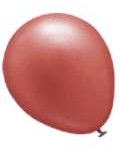 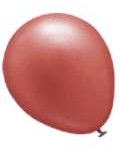 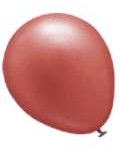 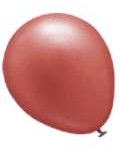 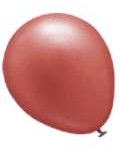 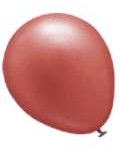 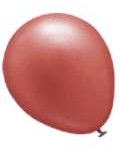 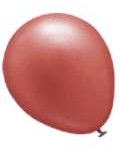 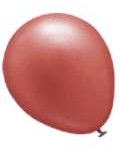 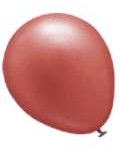 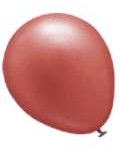 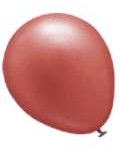 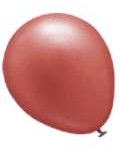 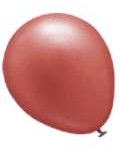 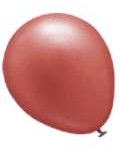 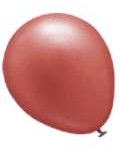 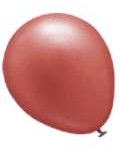 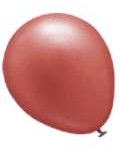 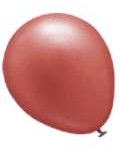 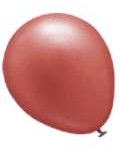 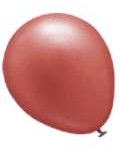 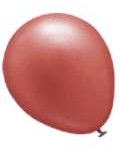 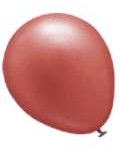 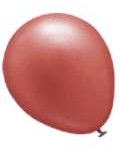 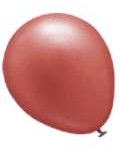 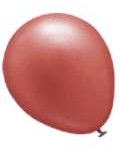 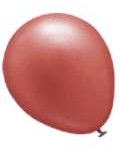 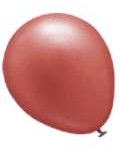 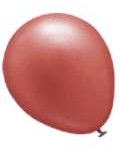 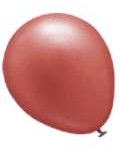 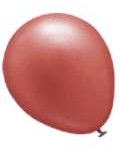 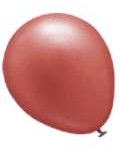 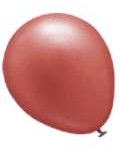 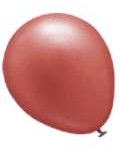 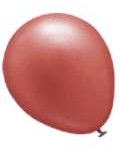 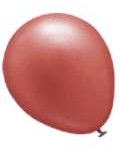 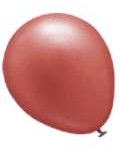 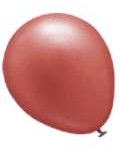 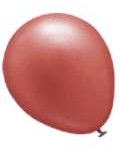 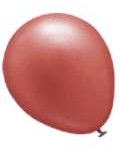 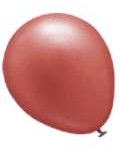 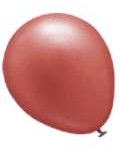 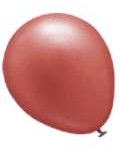 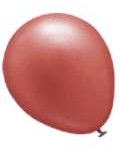 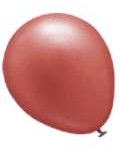 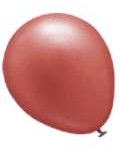 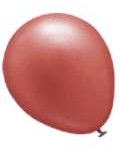 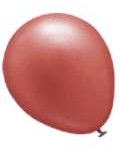 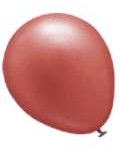 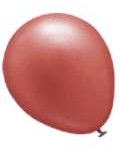 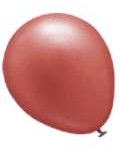 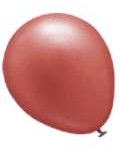 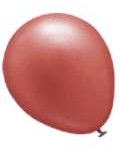 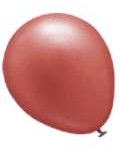 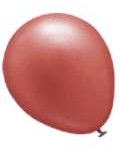 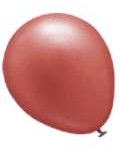 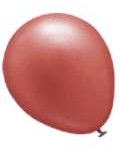 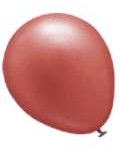 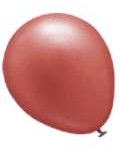 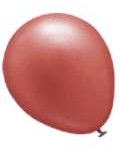 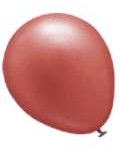 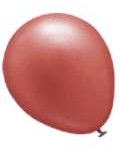 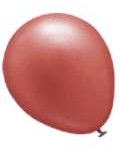 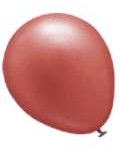 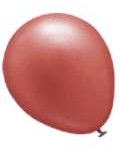 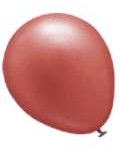 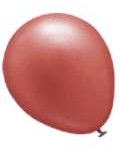 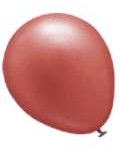 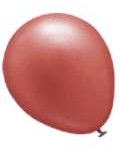 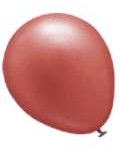 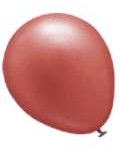 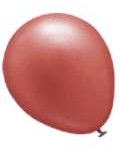 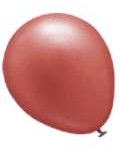 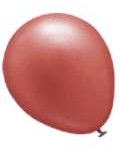 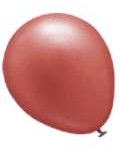 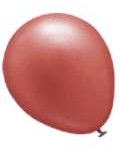 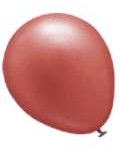 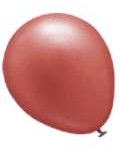 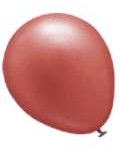 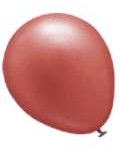 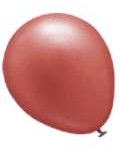 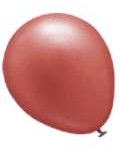 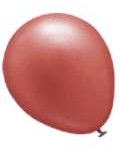 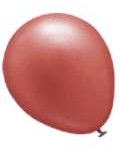 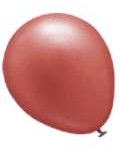 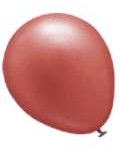 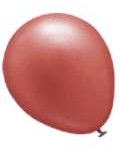 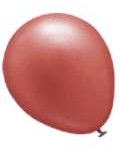 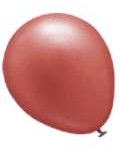 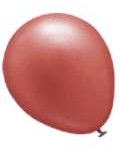 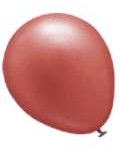 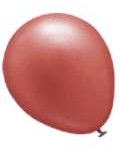 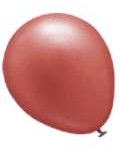 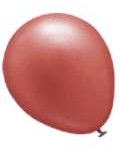 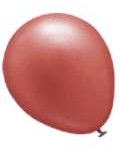 900
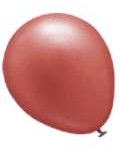 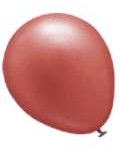 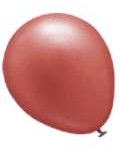 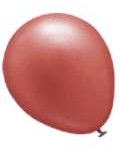 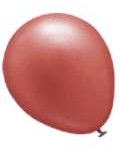 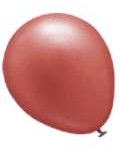 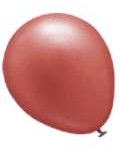 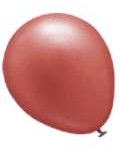 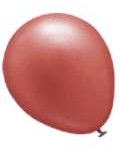 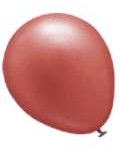 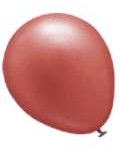 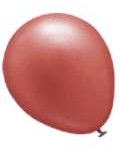 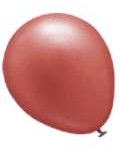 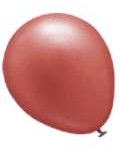 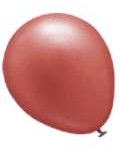 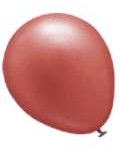 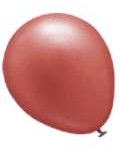 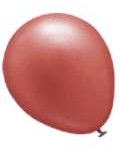 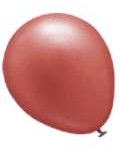 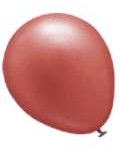 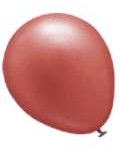 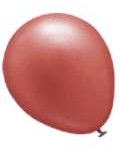 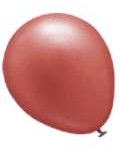 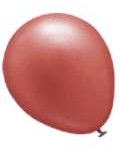 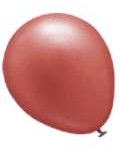 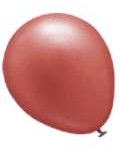 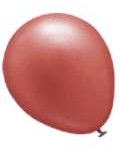 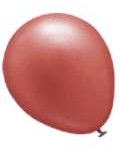 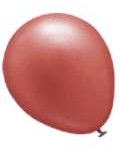 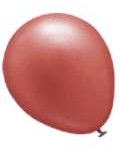 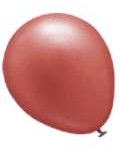 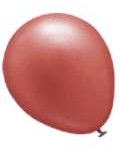 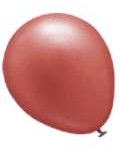 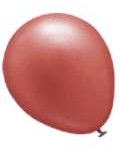 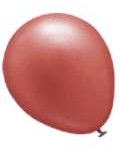 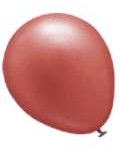 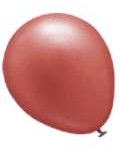 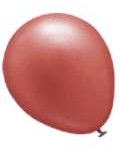 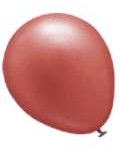 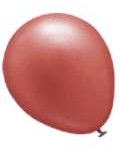 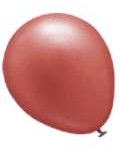 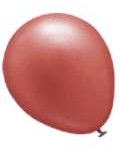 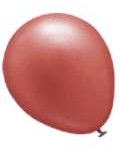 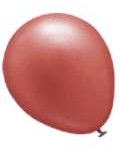 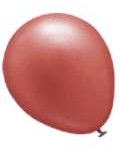 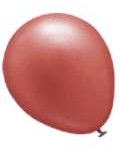 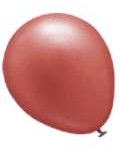 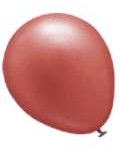 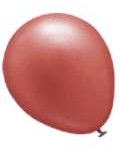 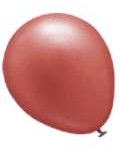 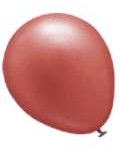 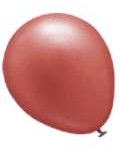 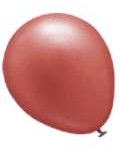 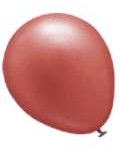 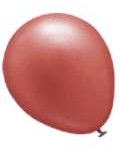 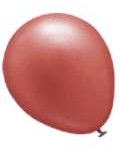 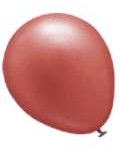 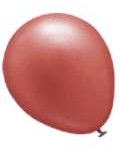 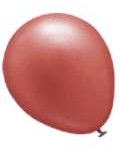 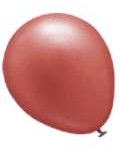 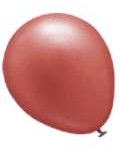 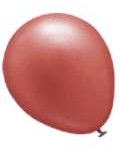 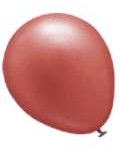 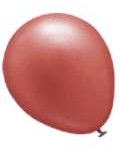 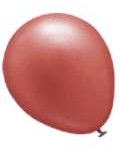 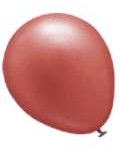 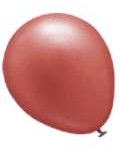 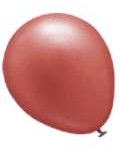 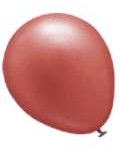 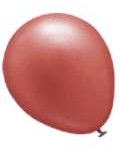 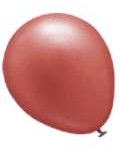 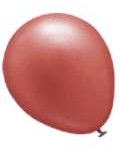 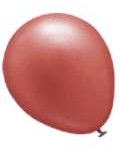 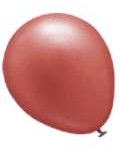 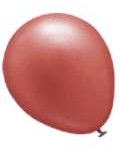 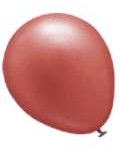 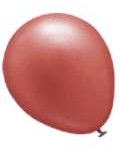 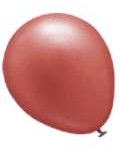 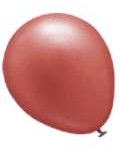 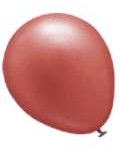 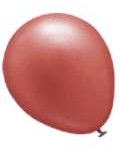 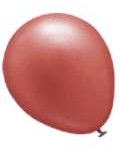 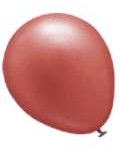 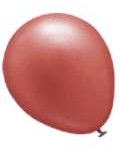 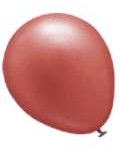 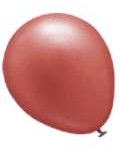 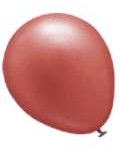 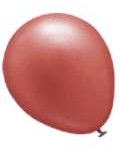 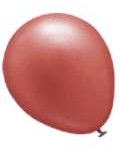 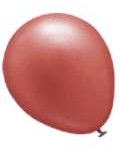 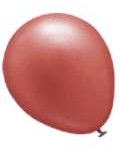 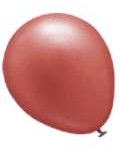 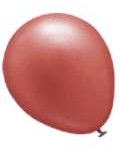 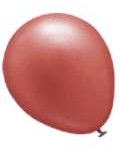 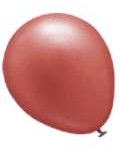 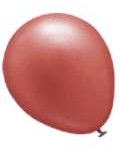 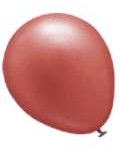 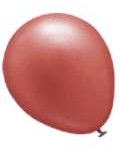 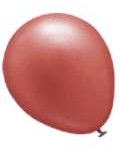 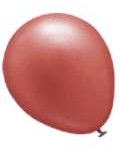 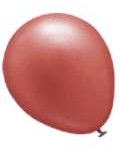 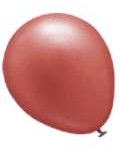 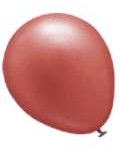 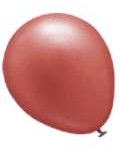 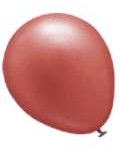 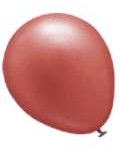 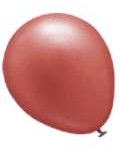 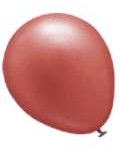 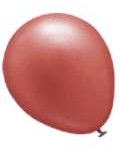 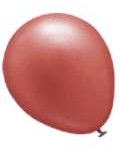 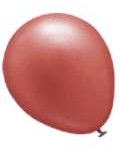 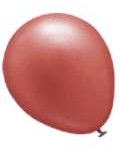 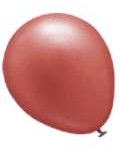 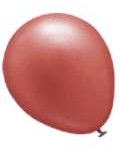 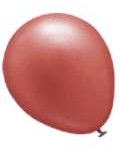 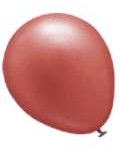 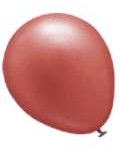 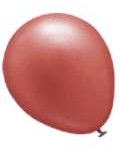 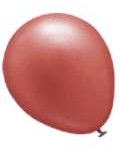 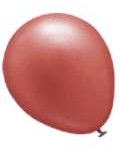 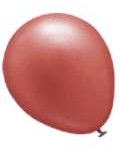 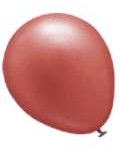 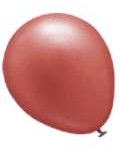 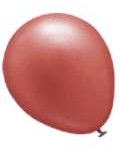 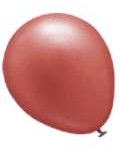 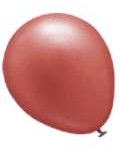 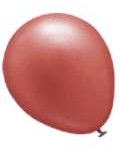 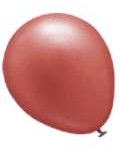 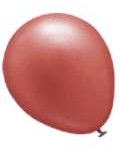 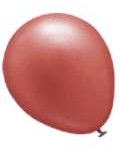 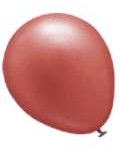 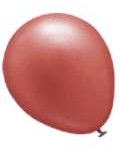 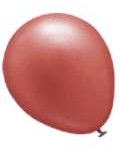 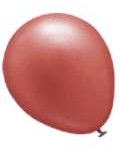 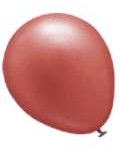 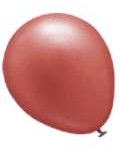 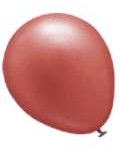 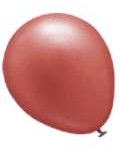 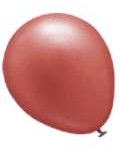 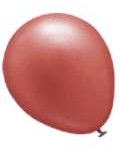 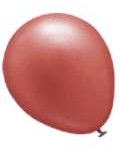 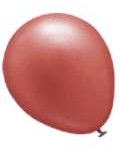 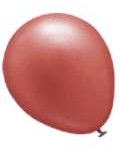 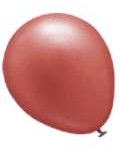 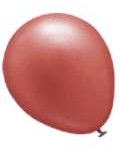 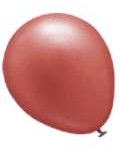 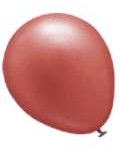 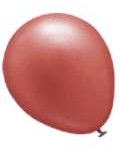 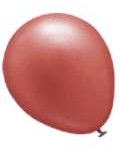 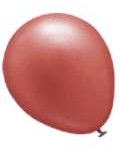 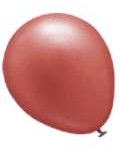 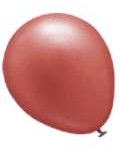 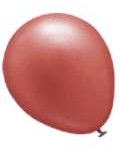 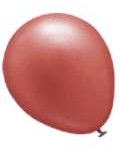 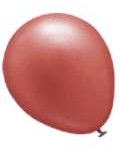 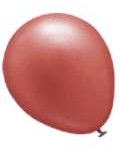 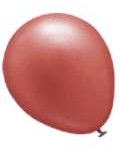 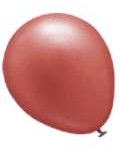 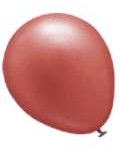 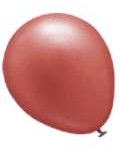 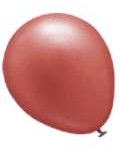 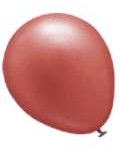 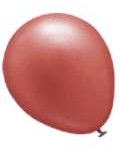 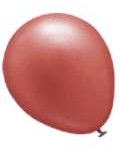 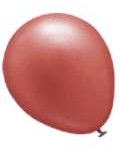 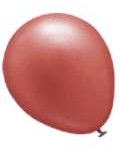 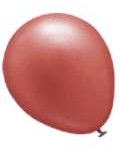 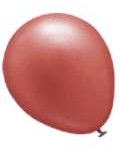 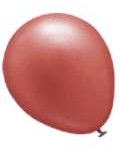 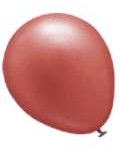 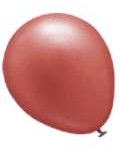 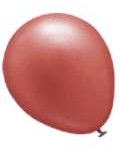 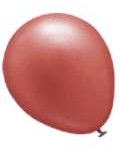 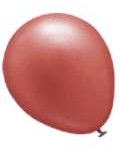 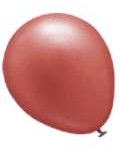 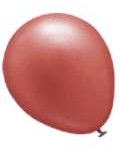 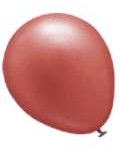 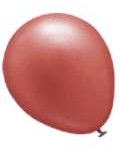 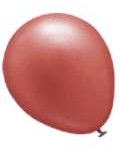 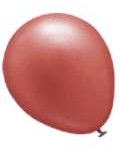 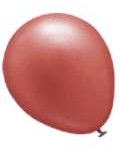 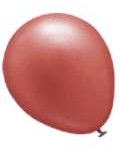 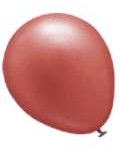 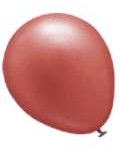 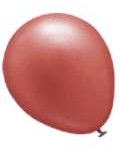 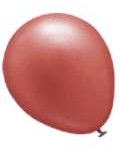 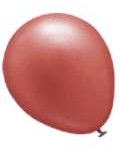 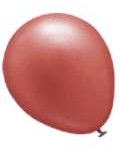 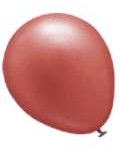 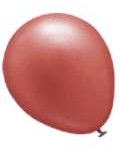 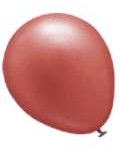 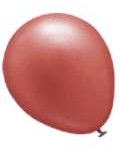 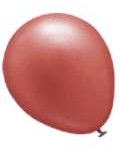 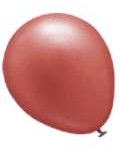 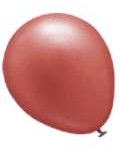 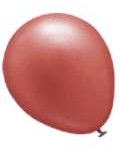 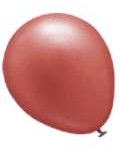 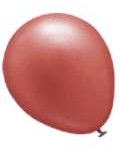 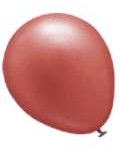 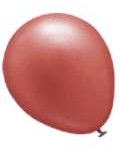 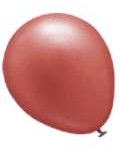 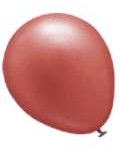 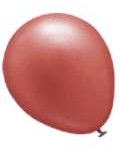 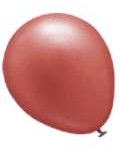 1000
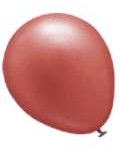 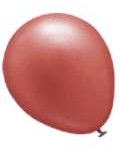 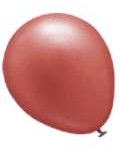 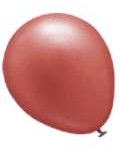 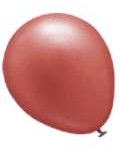 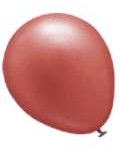 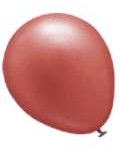 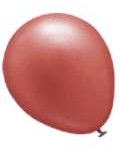 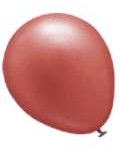 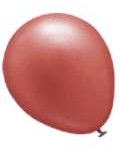 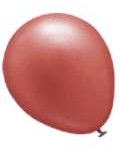 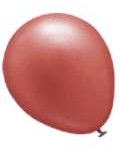 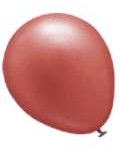 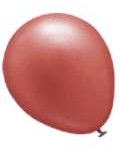 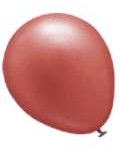 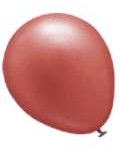 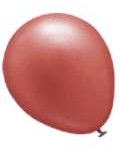 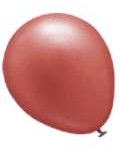 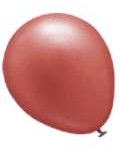 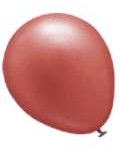 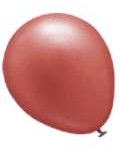 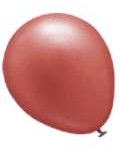 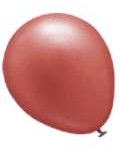 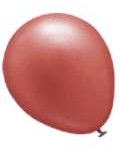 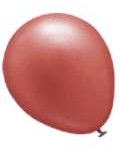 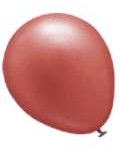 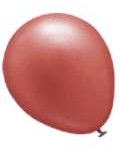 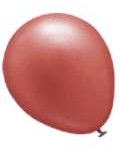 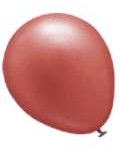 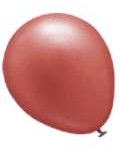 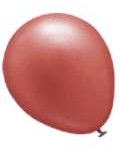 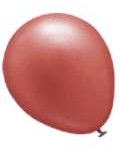 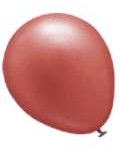 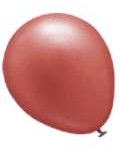 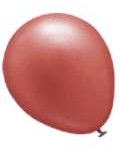 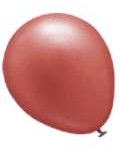 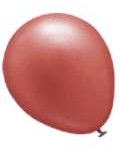 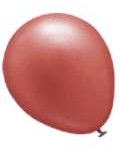 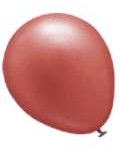 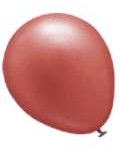 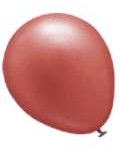 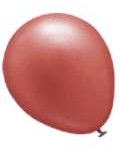 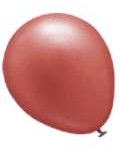 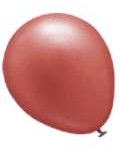 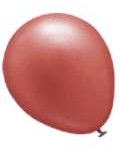 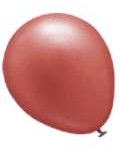 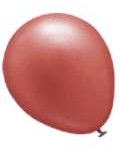 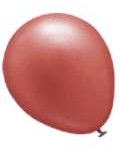 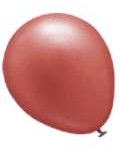 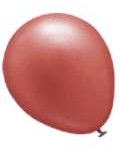 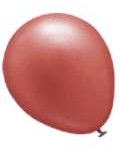 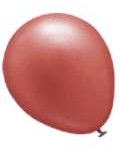 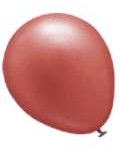 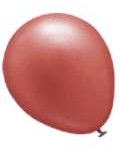 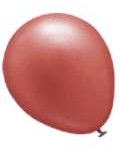 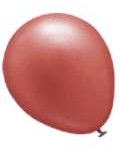 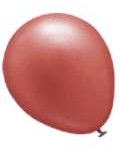 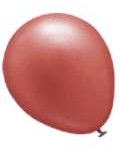 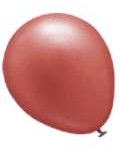 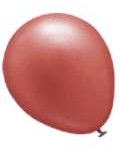 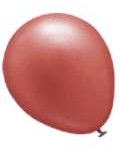 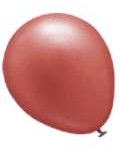 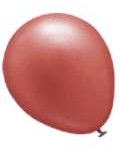 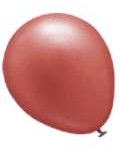 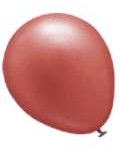 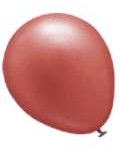 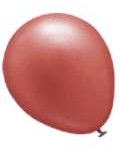 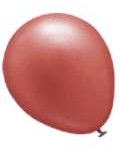 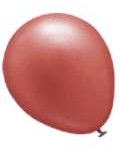 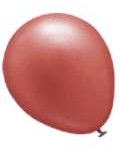 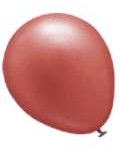 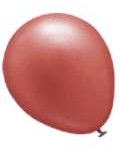 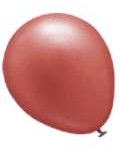 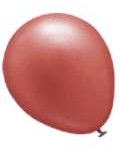 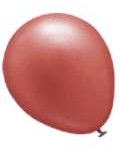 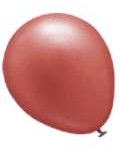 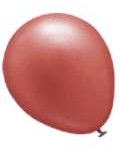 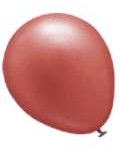 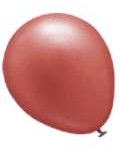 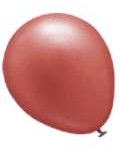 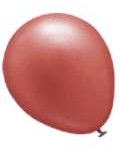 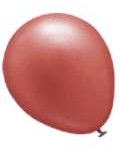 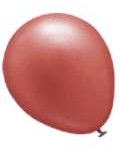 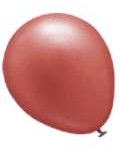 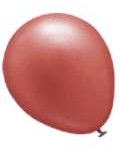 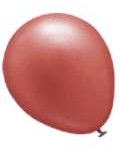 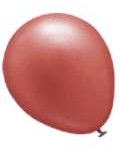 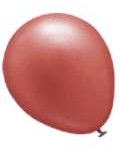 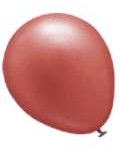 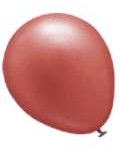 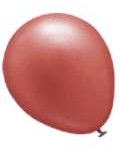 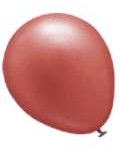 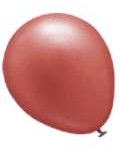 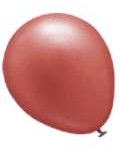 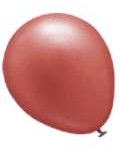 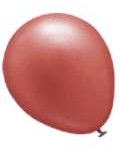 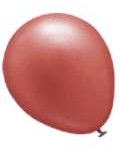 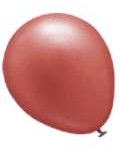 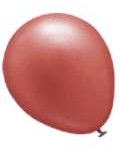 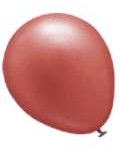 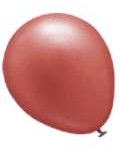 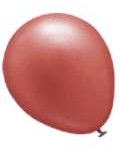 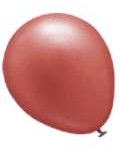 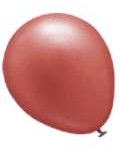 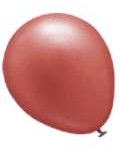 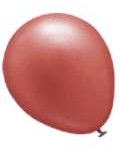 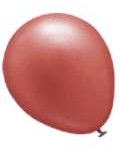 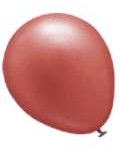 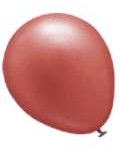 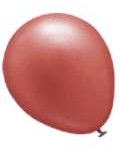 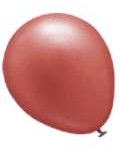 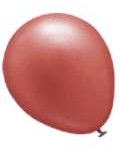 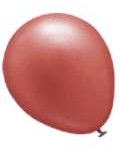 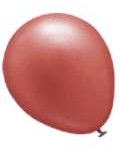 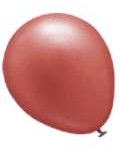 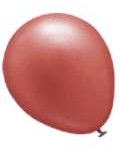 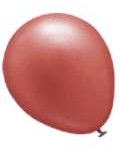 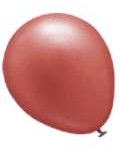 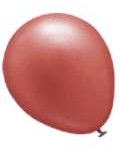 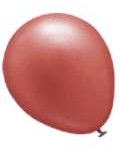 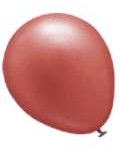 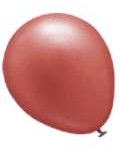 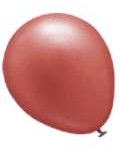 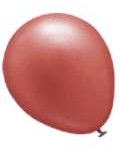 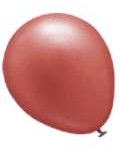 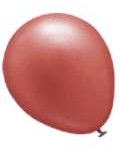 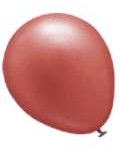 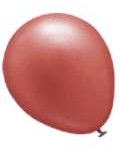 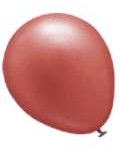 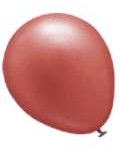 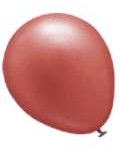 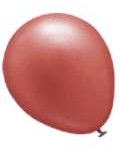 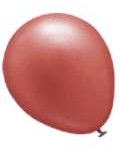 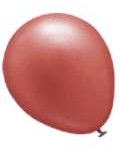 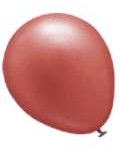 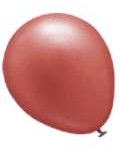 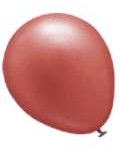 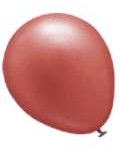 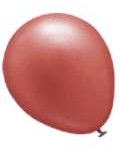 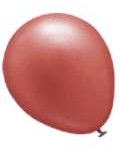 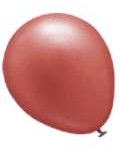 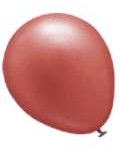 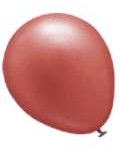 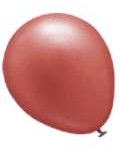 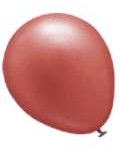 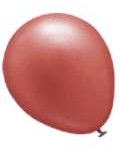 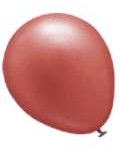 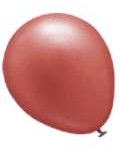 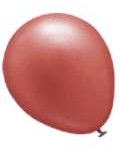 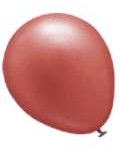 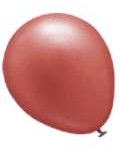 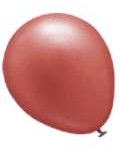 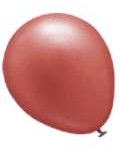 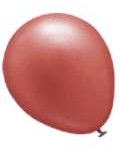 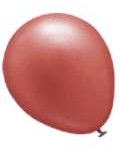 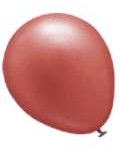 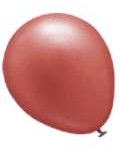 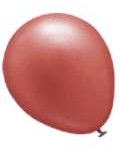 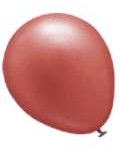 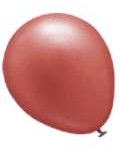 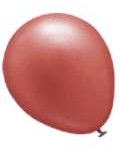 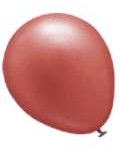 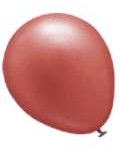 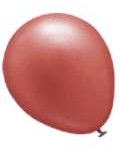 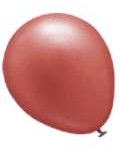 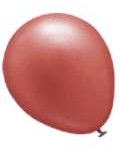 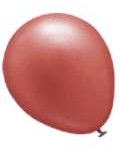 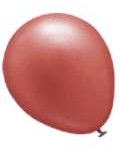 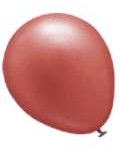 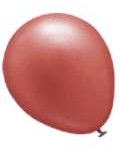 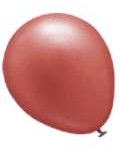 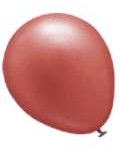 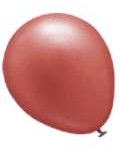 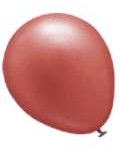 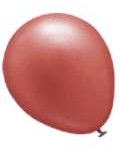 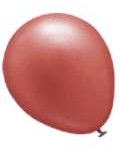 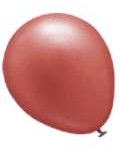 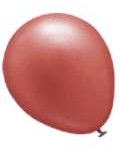 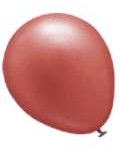 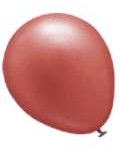 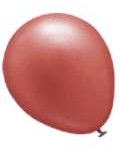 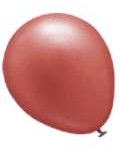 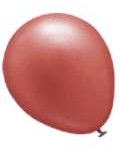 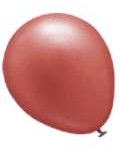 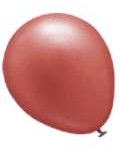 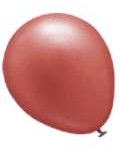 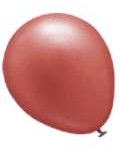 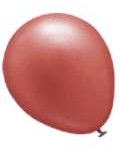 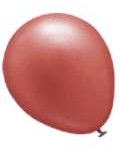 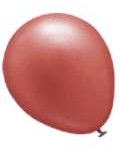 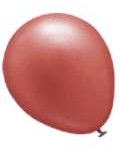 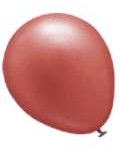 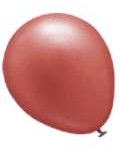 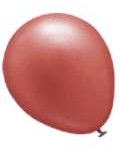 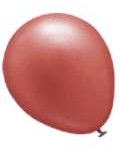 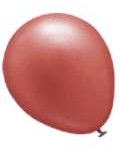 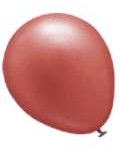 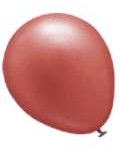 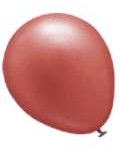 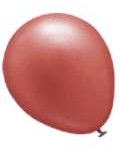 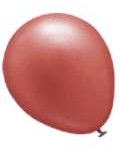 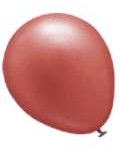 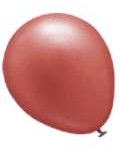 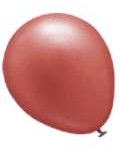 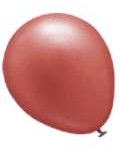 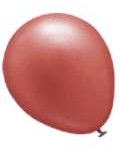 from one gallon of gas...
How many balloons’ worth of O2 did that take?
1100
That’s a lot of balloons!
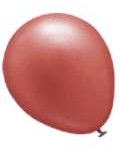 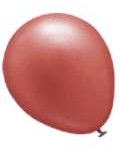 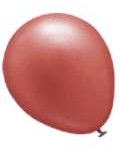 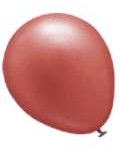 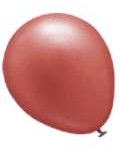 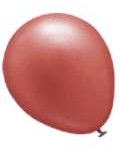 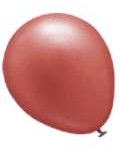 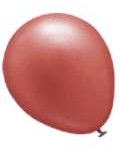 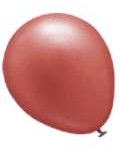 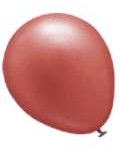 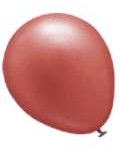 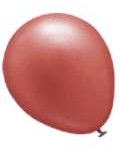 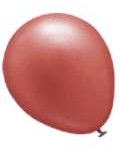 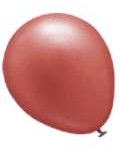 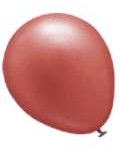 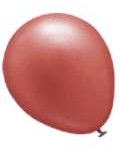 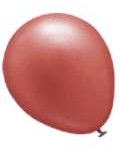 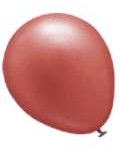 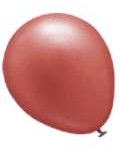 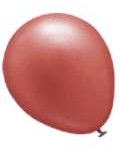 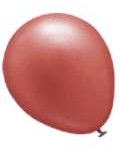 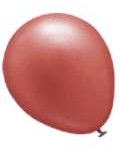 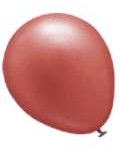 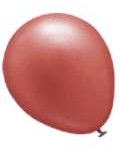 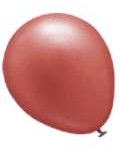 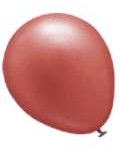 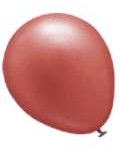 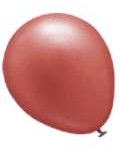 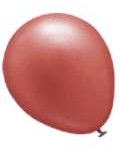 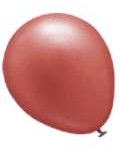 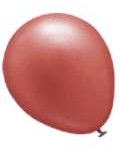 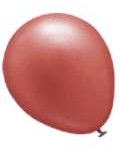 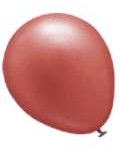 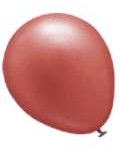 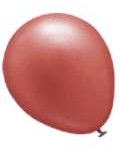 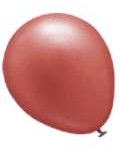 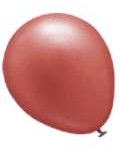 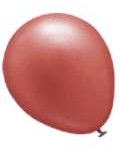 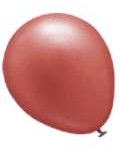 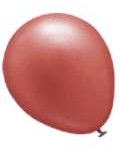 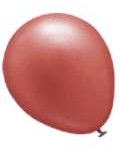 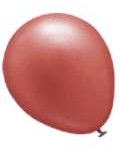 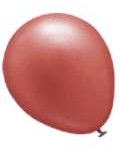 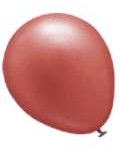 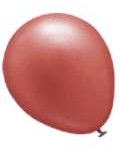 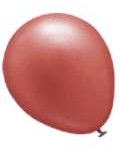 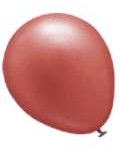 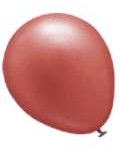 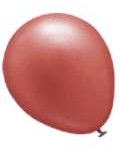 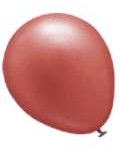 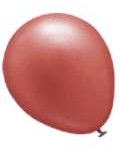 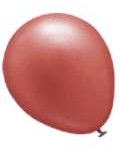 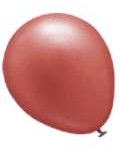 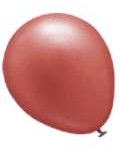 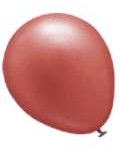 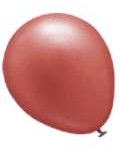 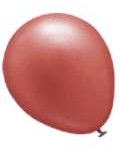 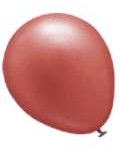 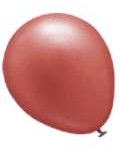 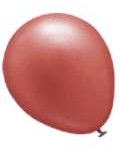 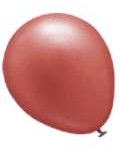 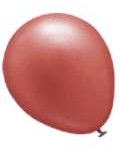 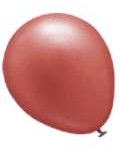 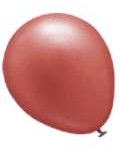 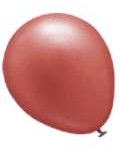 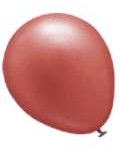 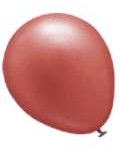 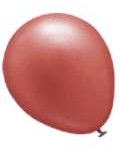 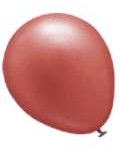 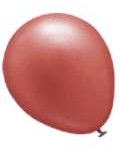 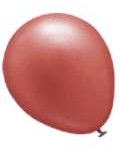 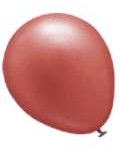 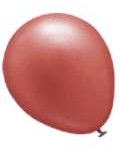 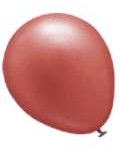 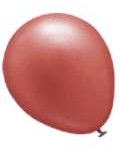 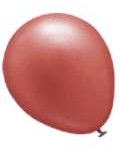 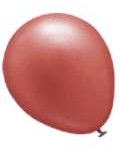 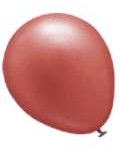 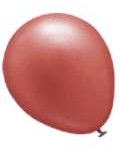 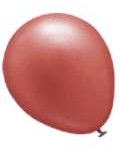 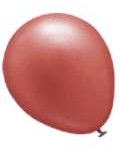 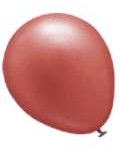 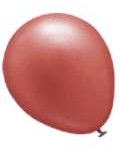 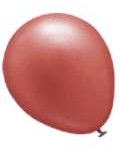 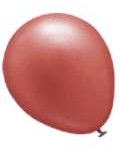 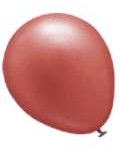 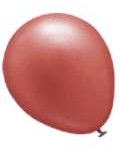 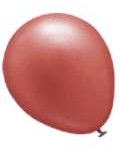 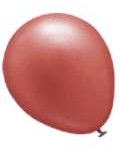 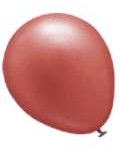 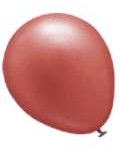 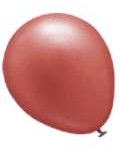 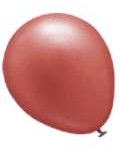 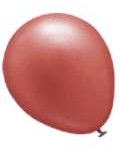 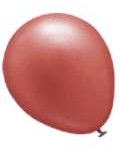 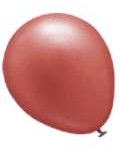 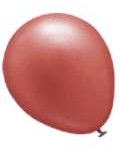 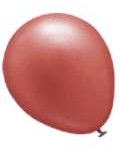 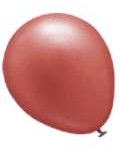 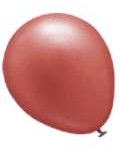 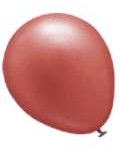 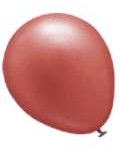 So?
Burning this six pound gallon of gasoline yields 19 pounds of CO2!
Um, wow.
So?
Remember that Americans burn 391 million gallons of gasoline a day.  
That’s over 7 billion pounds of CO2 produced every day just from burning gasoline.
Um, wow.
And…
A gallon of gasoline is about 87% carbon by weight. 
That means there’s about 5.5 pounds of carbon in a gallon of gas. 
Um, wow.
Here’s what that looks like:
A gallon of gasoline is about 87% carbon by weight. 
That means there’s about 5.5 pounds of carbon in a gallon of gas. 
Pure graphite is pure carbon. 
The quarter is intended to show scale. This block is 2” x 2” x 6”.
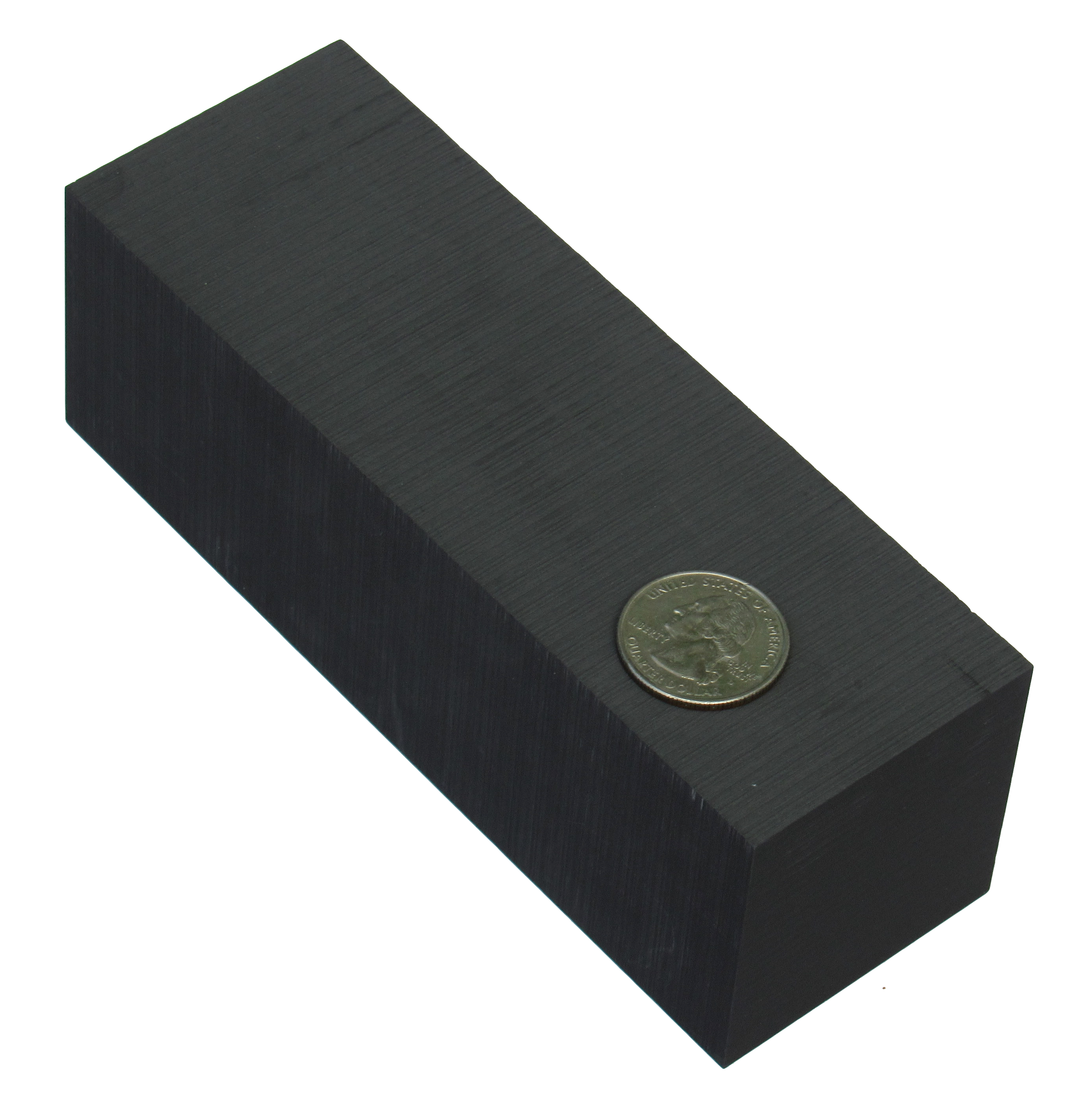 Here’s what that looks like:
The quarter is intended to show scale. This block is 2” x 2” x 6”.
This block isn’t big enough. 
I meant to order a         6” x 6” x 2” block. 
Oops. 
This is what 5.5 pounds of solid carbon looks like.
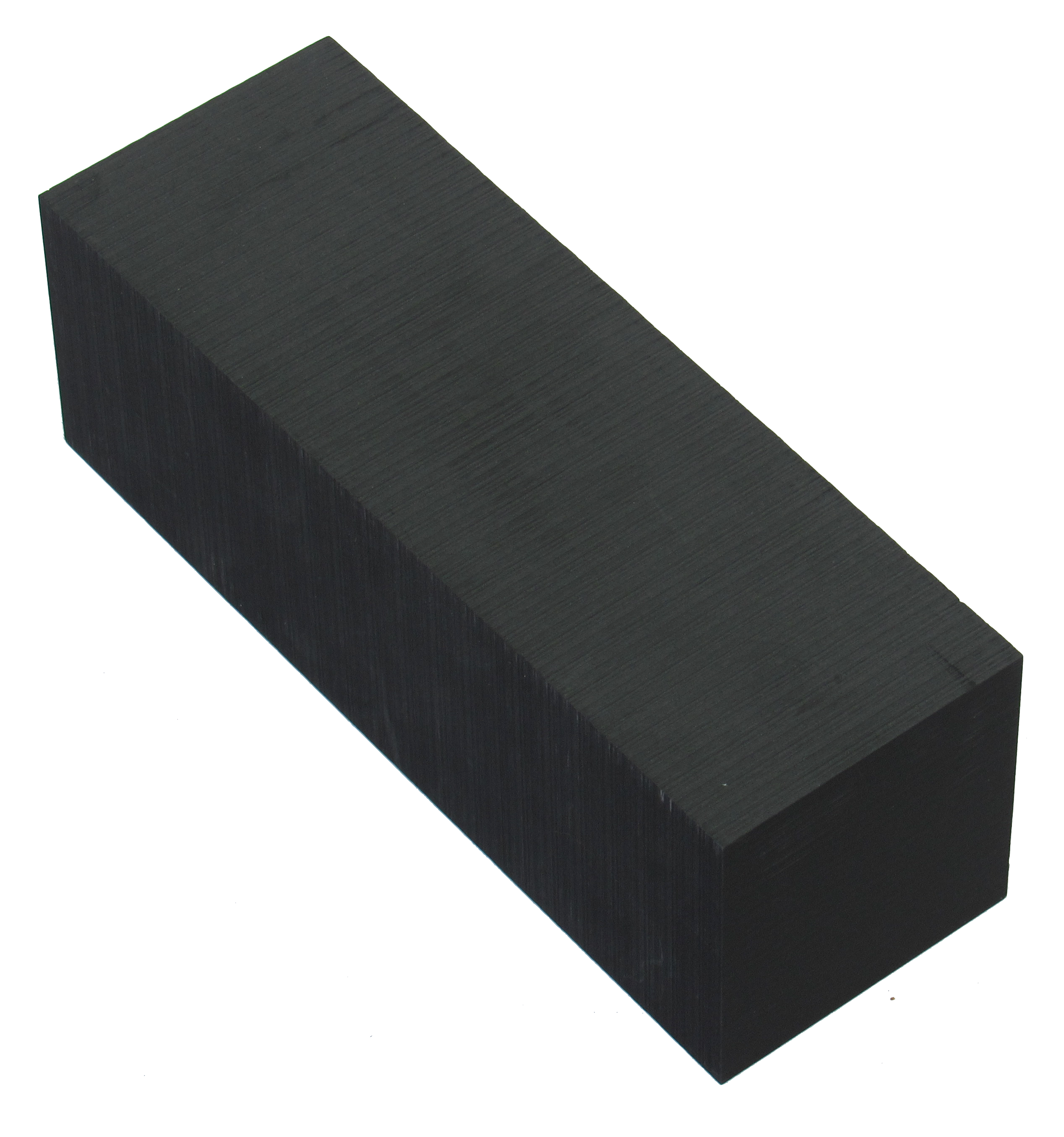 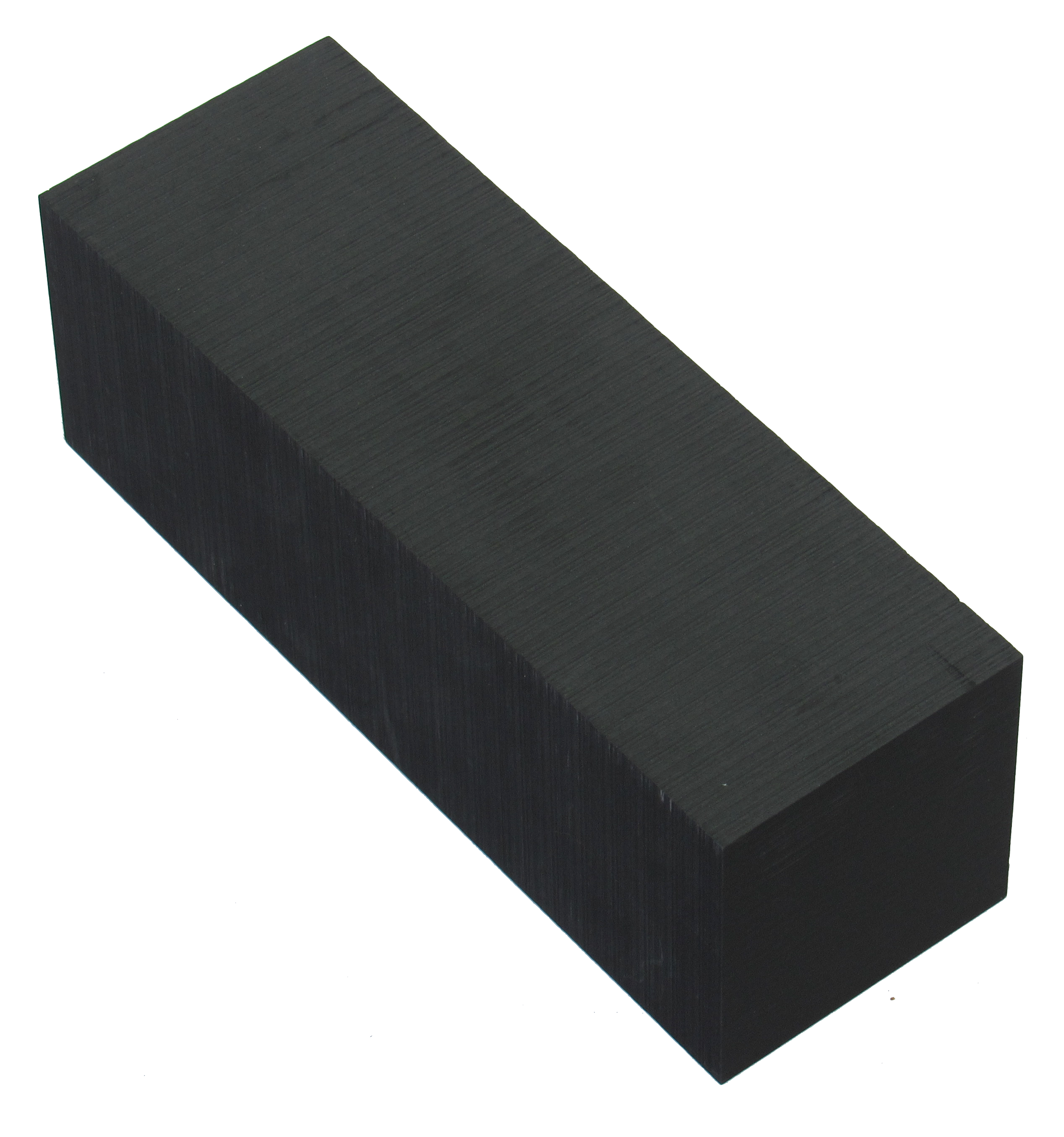 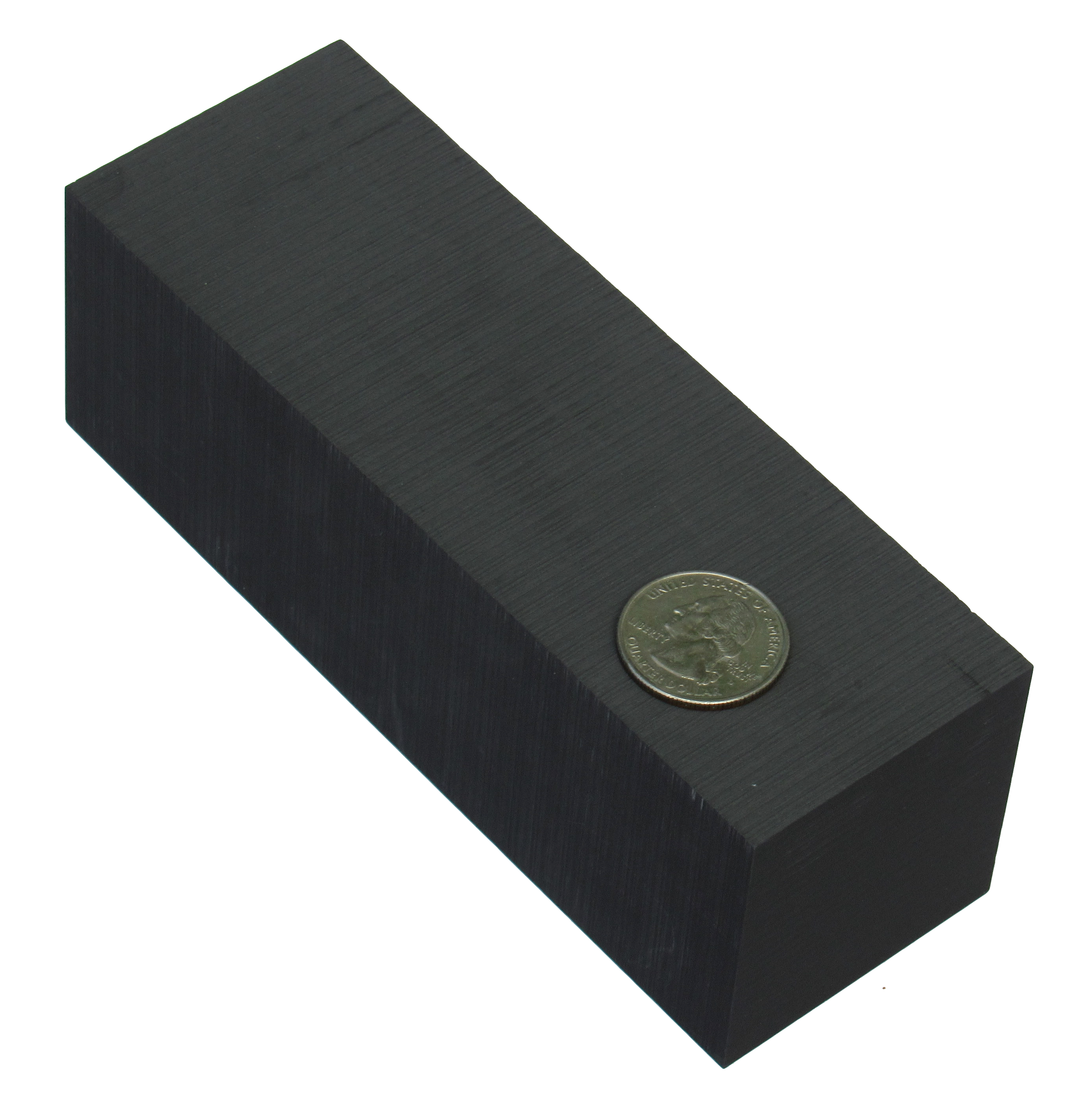 Here’s what that looks like:
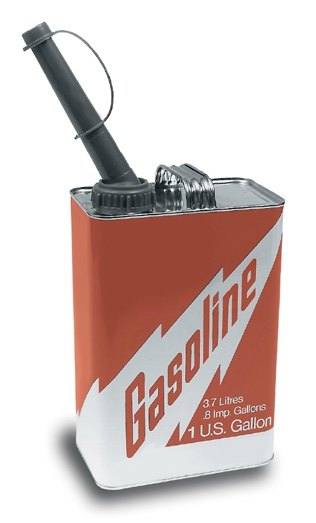 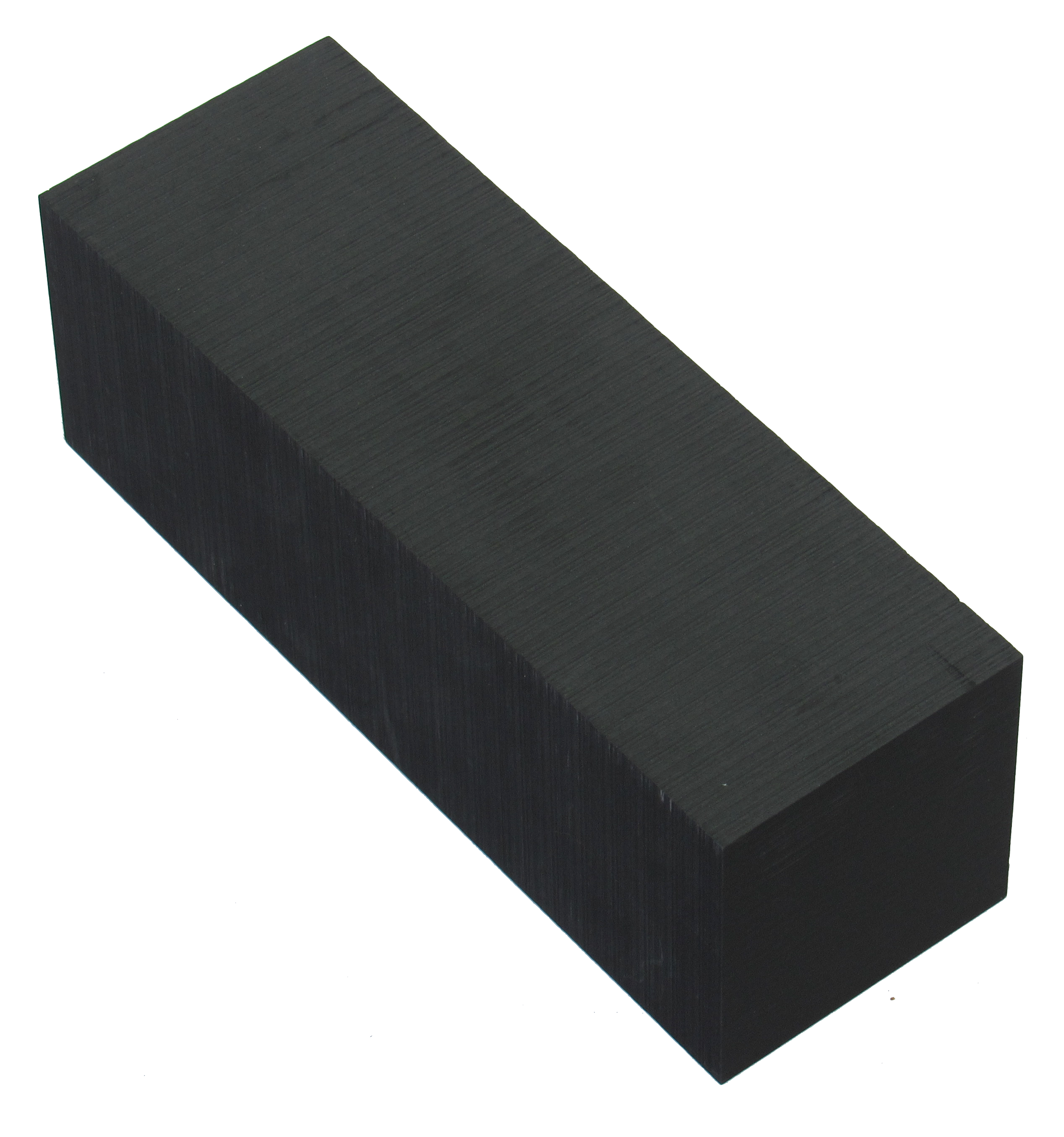 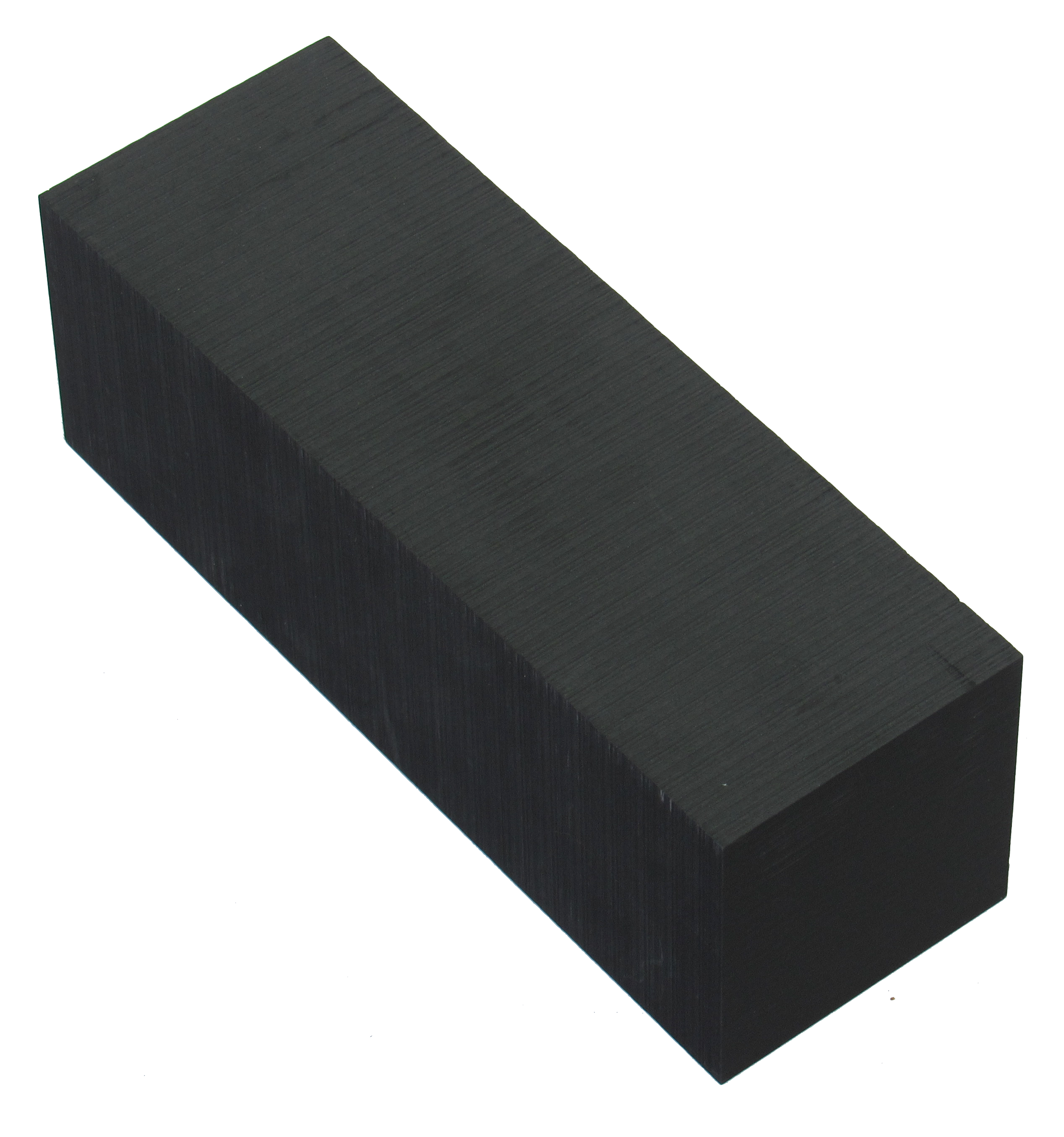 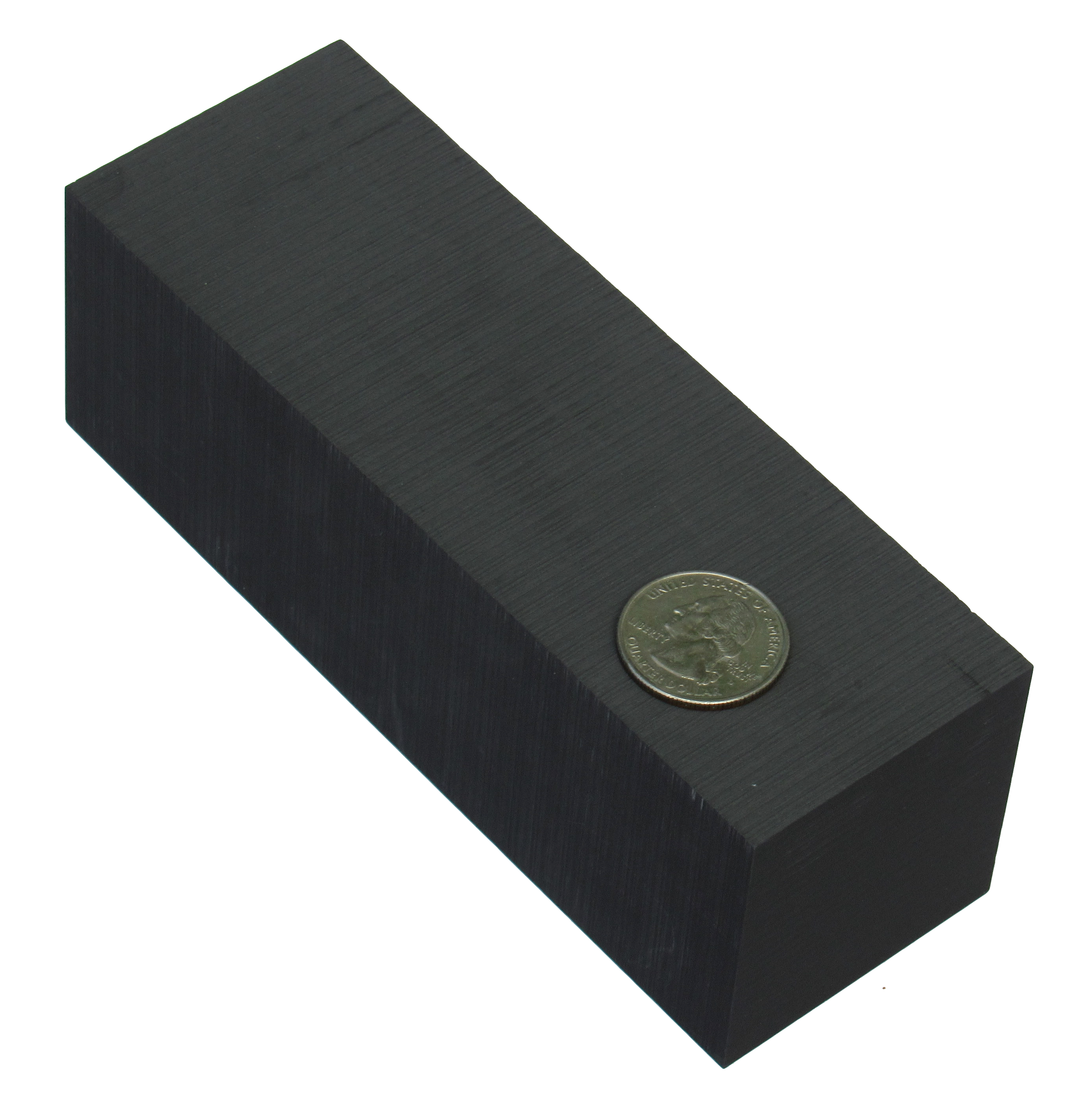 About 5.5 pounds of that is carbon.
1 gallon weighs ~ 6 pounds
How much do you have to plant or grow to take that carbon back out of the air?
Wood is 45% - 50% carbon. 
So…
11 pounds of wood needs to be grown to sequester each gallon of gasoline we burn. 
Um, wow.
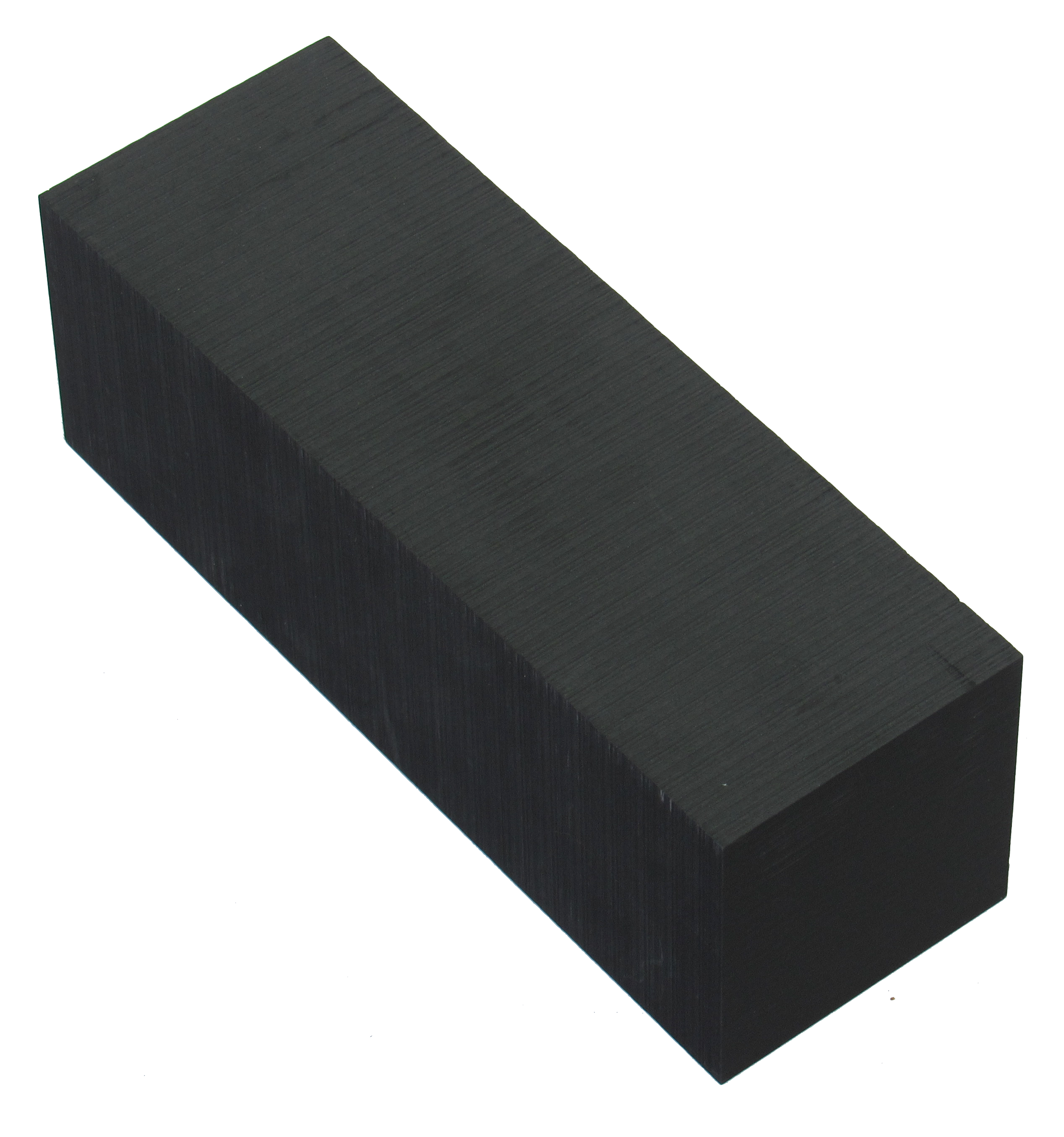 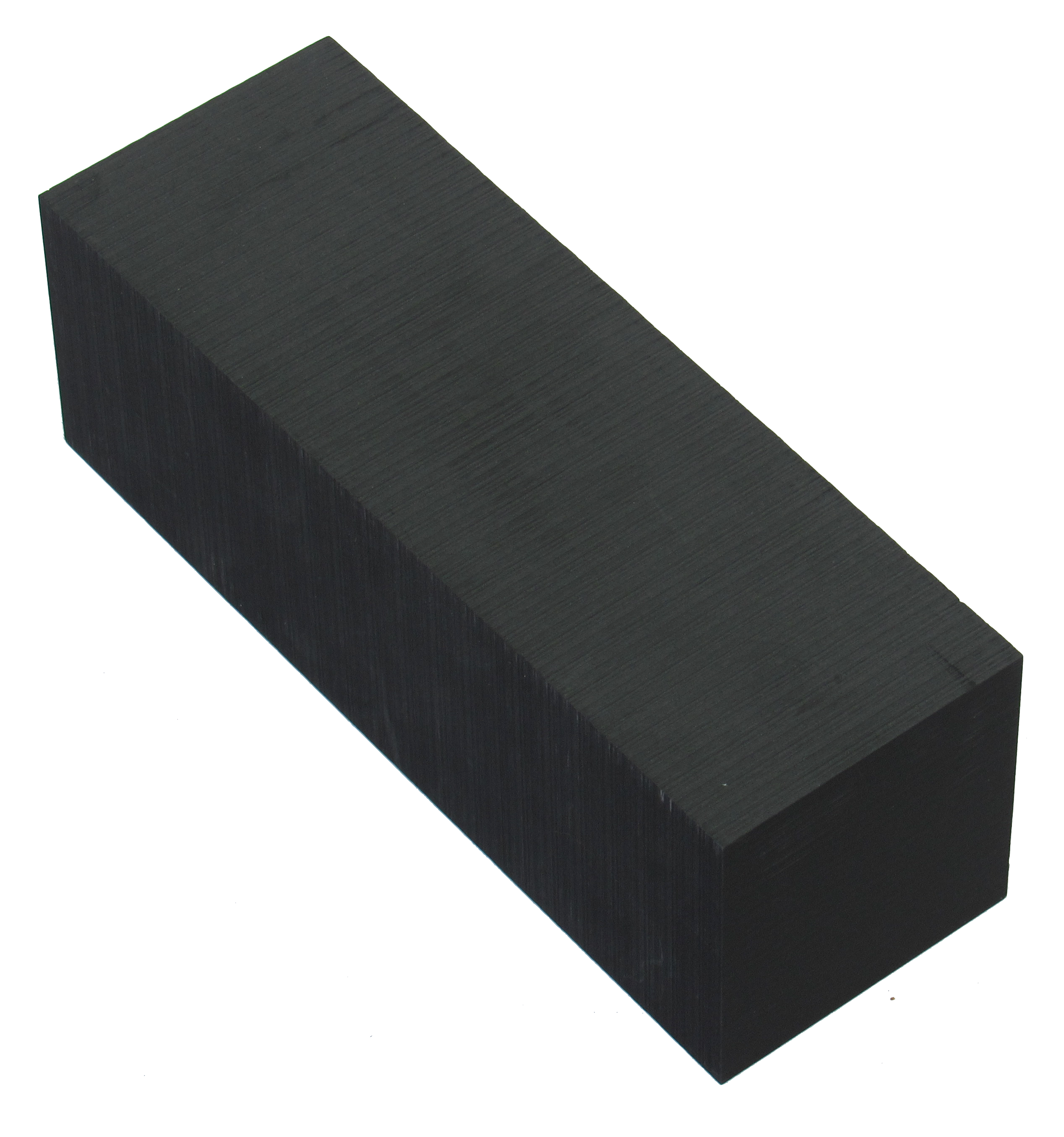 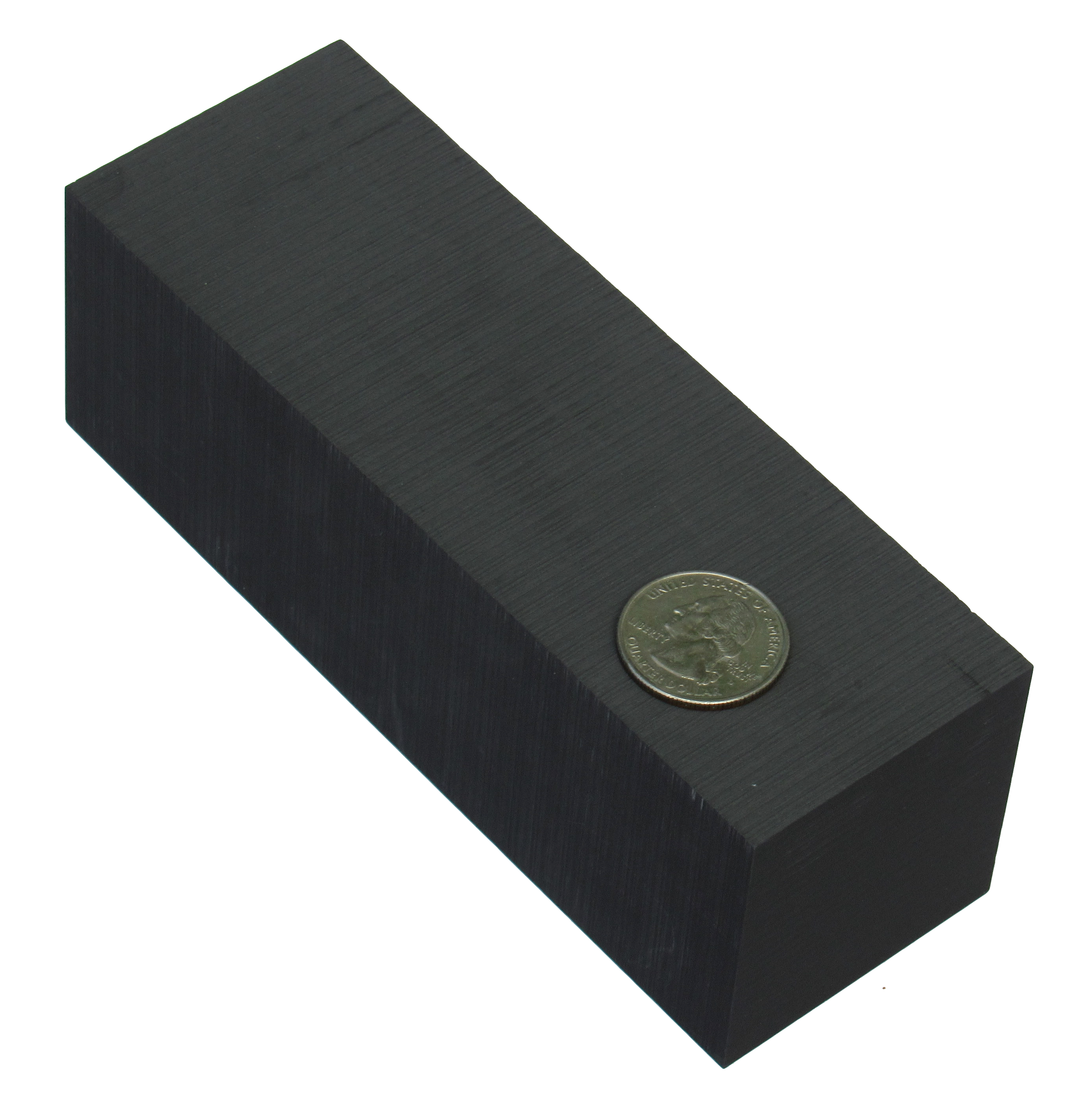 How much do you have to plant or grow to take that carbon back out of the air?
11 pounds of wood needs to be grown to sequester each gallon of gasoline we burn. 
And it can’t be allowed to burn or decay. 
A standard 8 foot 2x4 weighs 11 pounds.
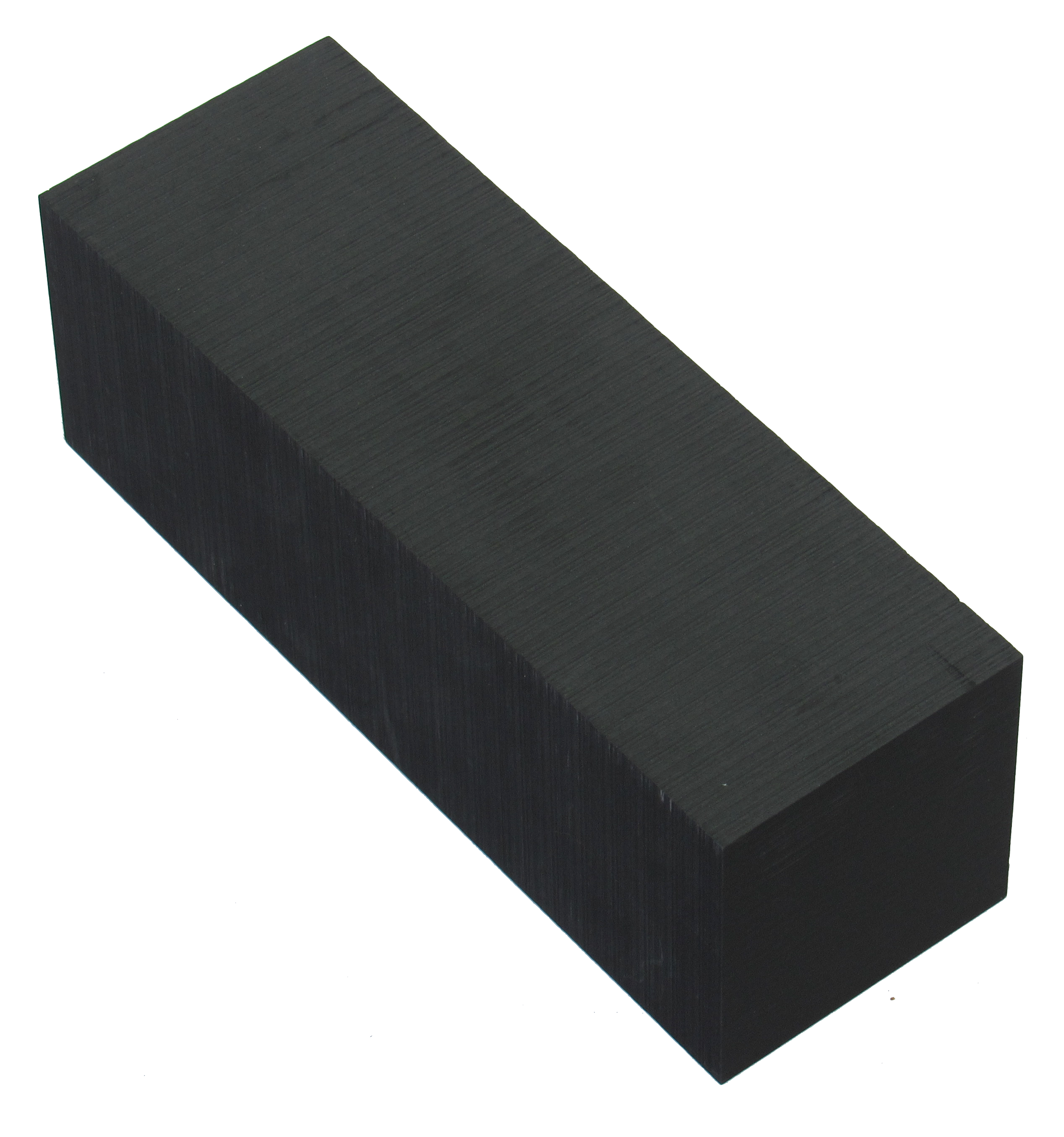 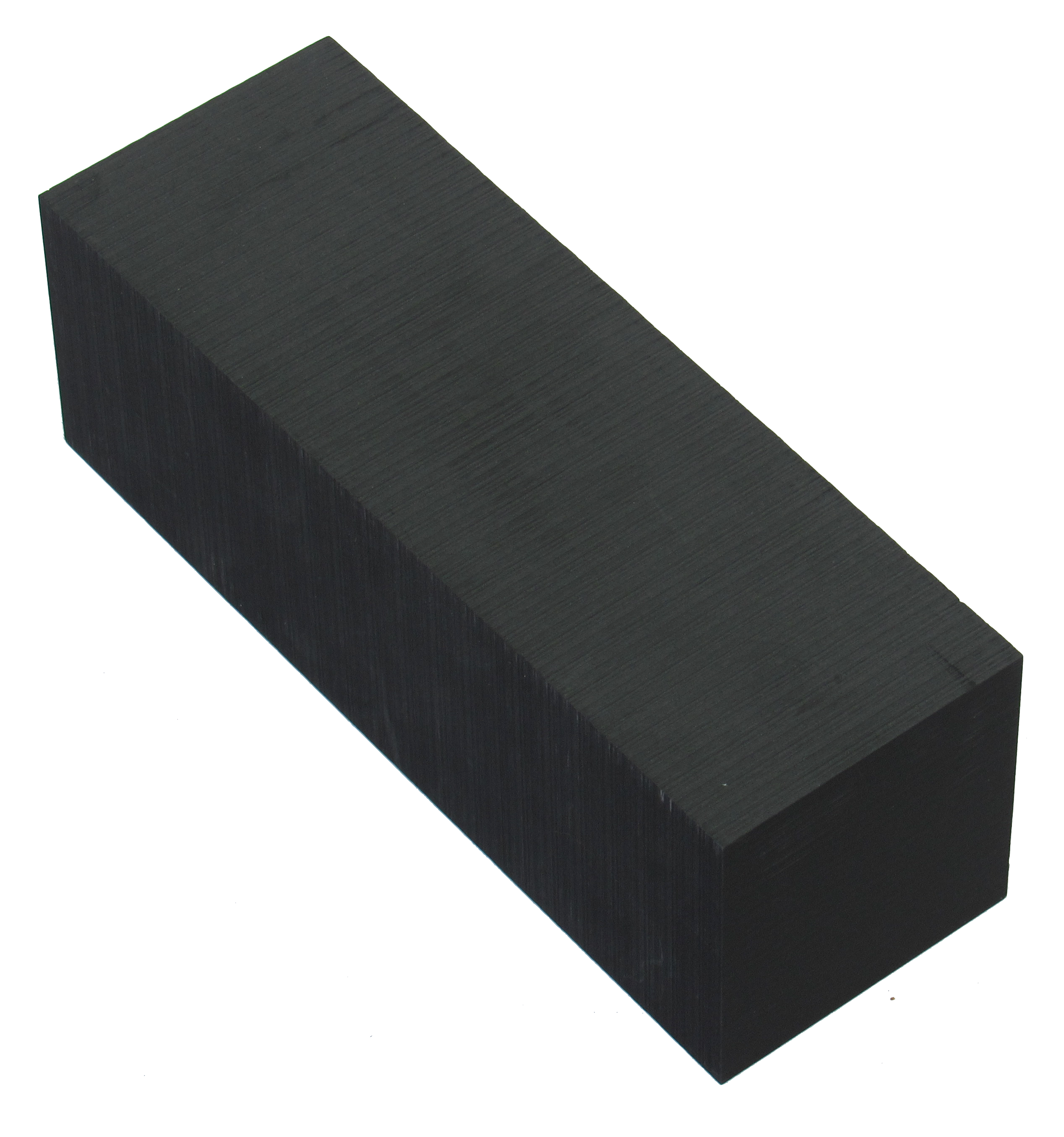 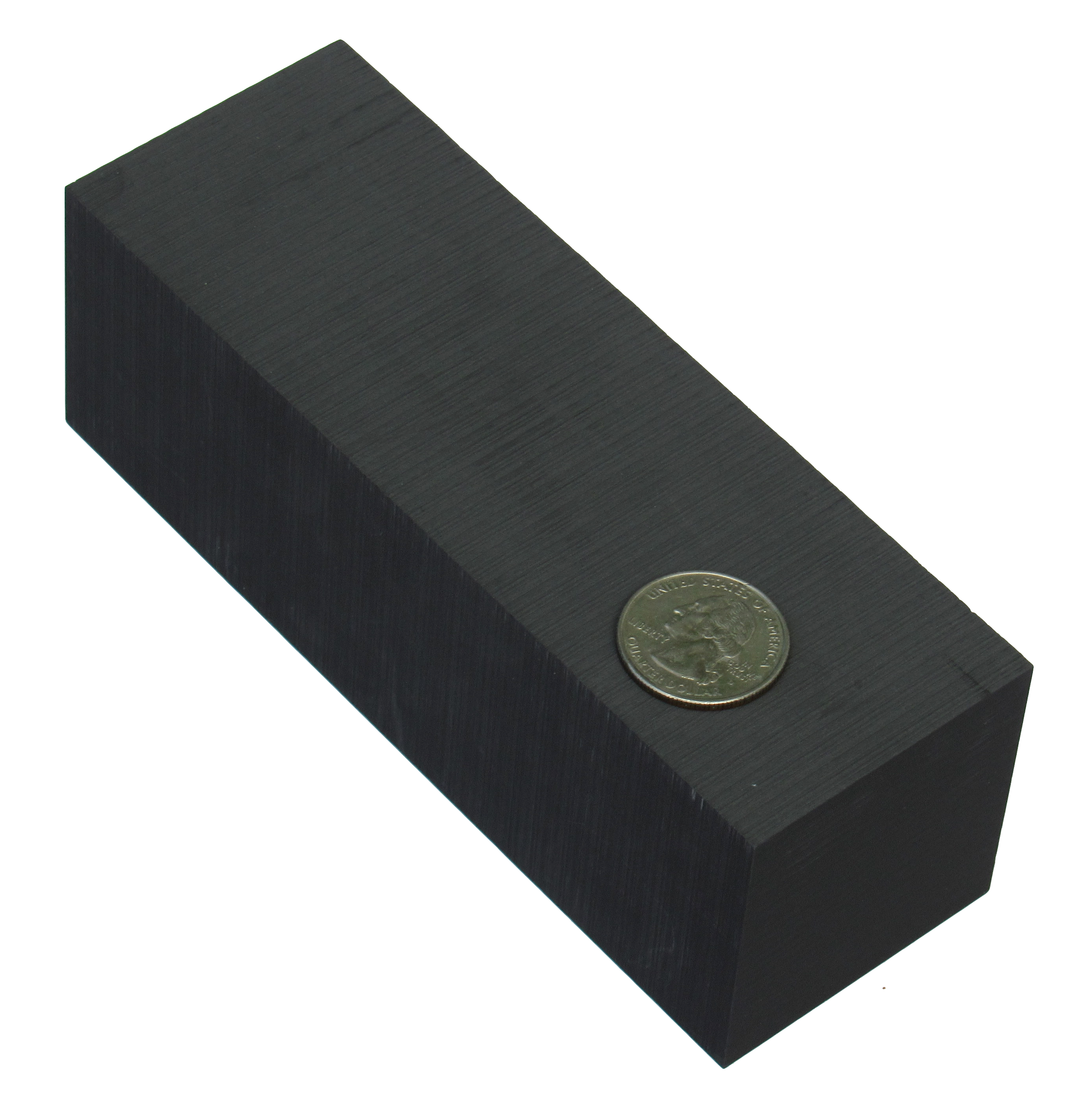 How much do you have to plant or grow to take that carbon back out of the air?
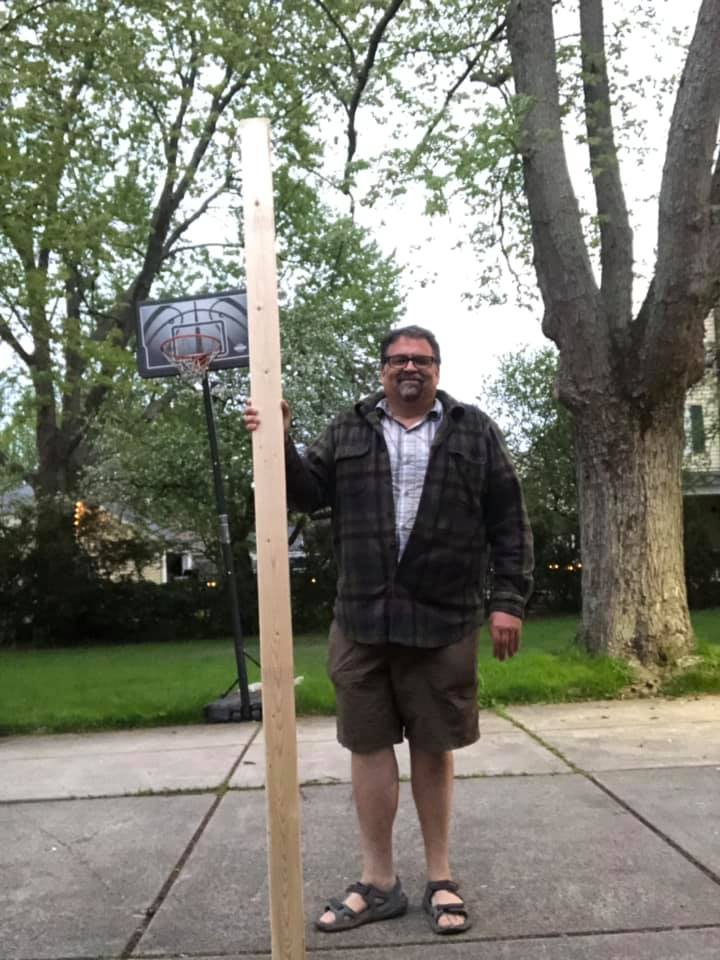 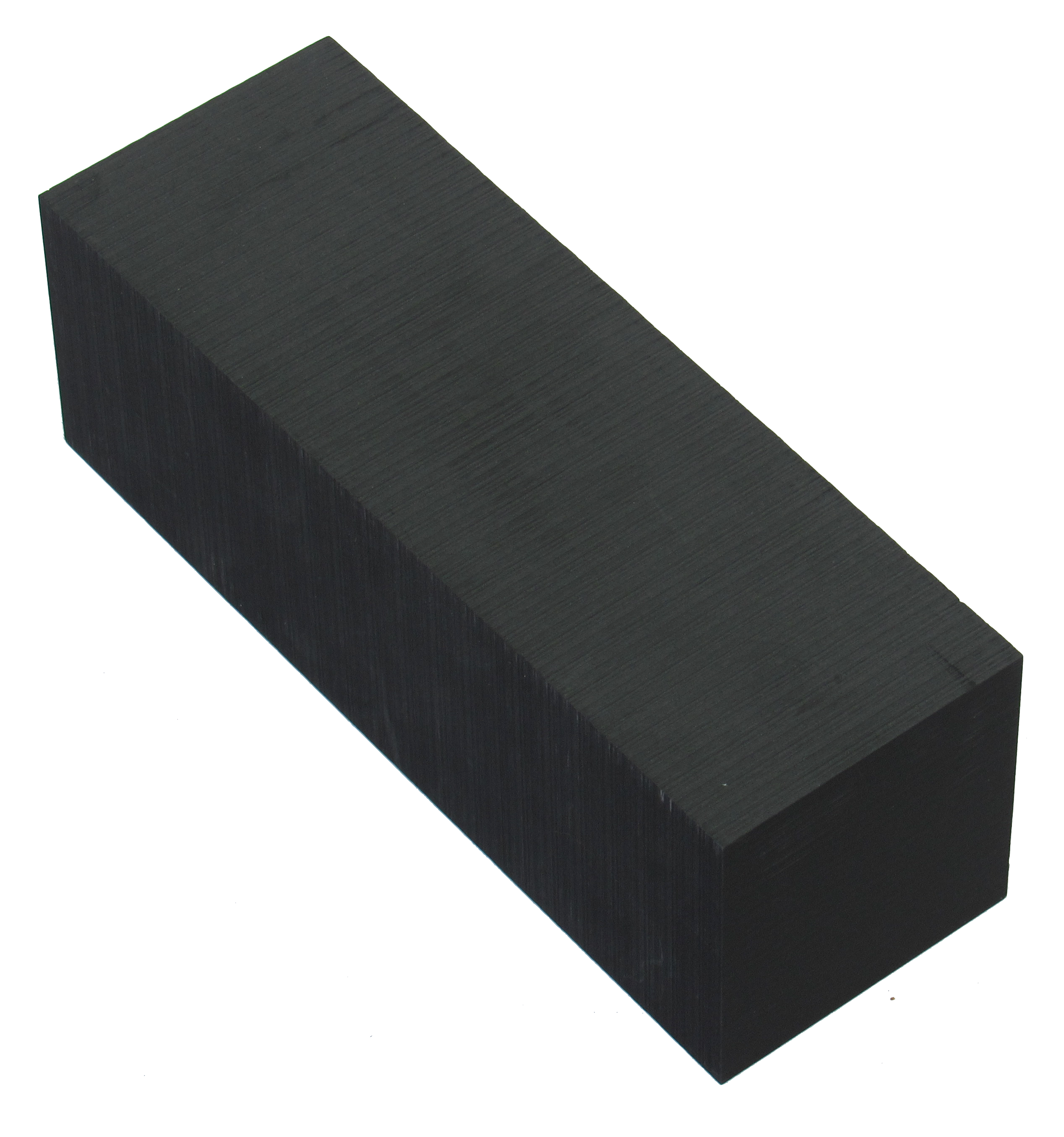 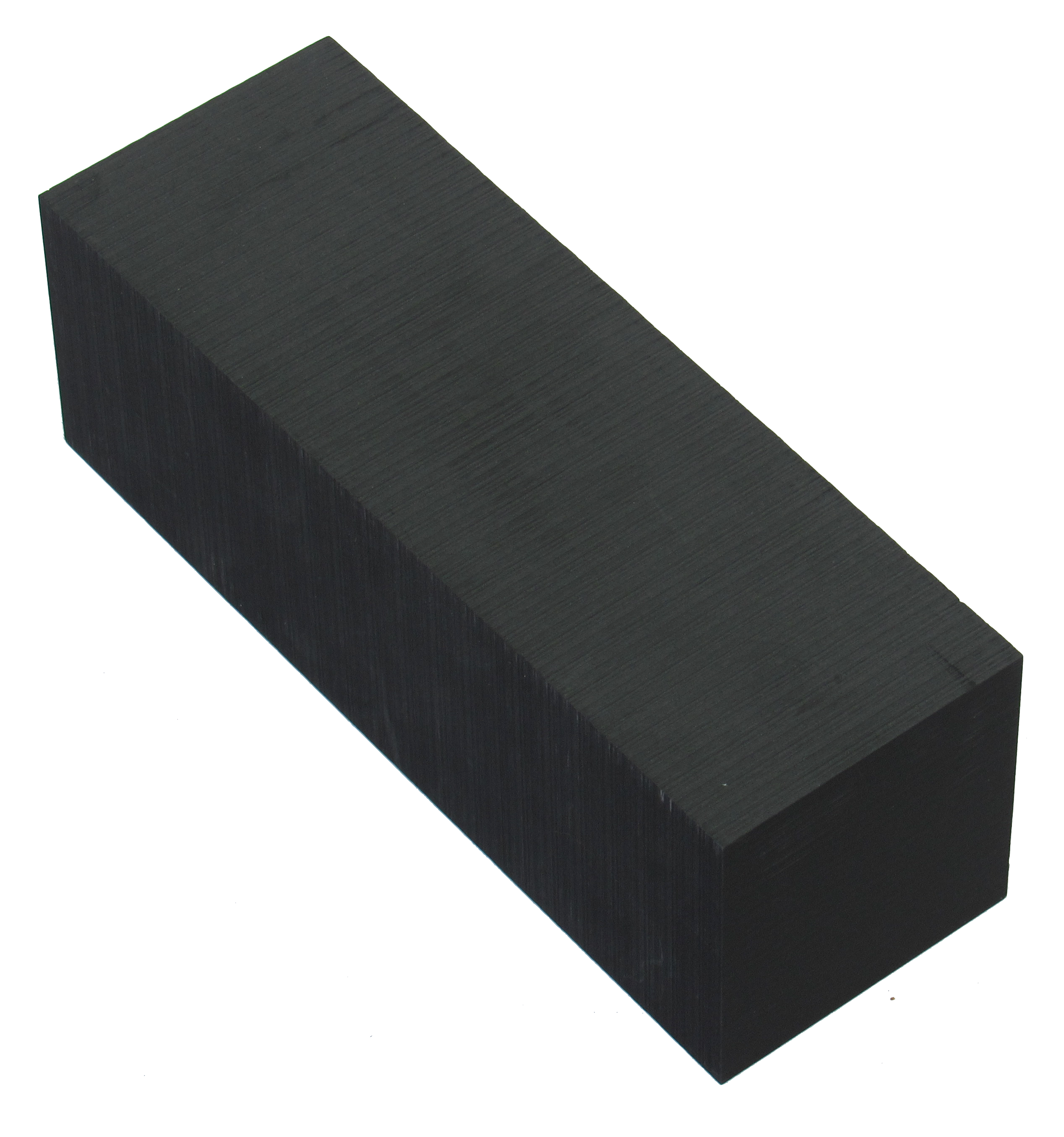 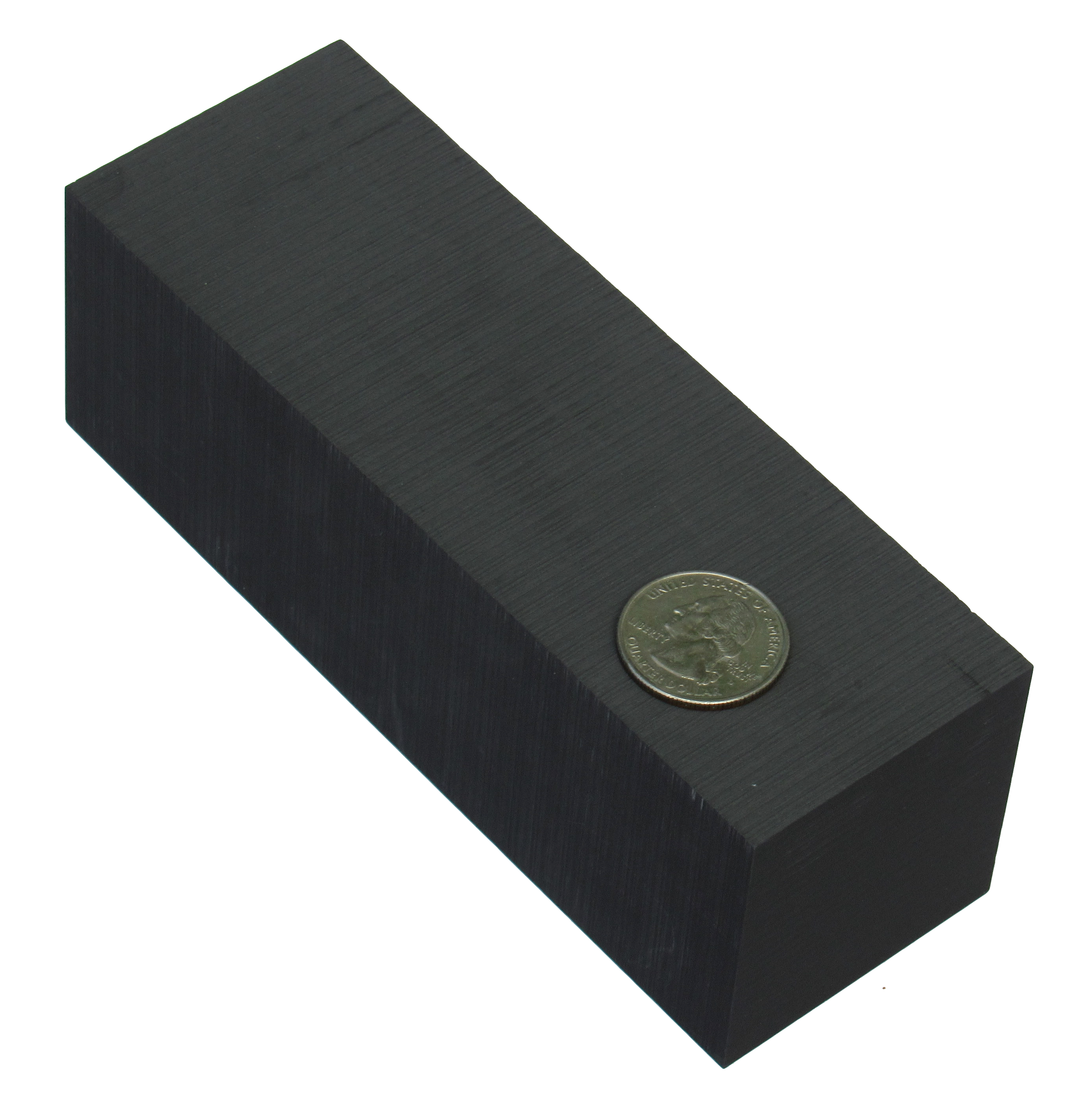 11 pounds of wood needs to be grown to sequester each gallon of gasoline we burn. 
A standard 8 foot 2x4 weighs 11 pounds.
How much do you have to plant or grow to take that carbon back out of the air?
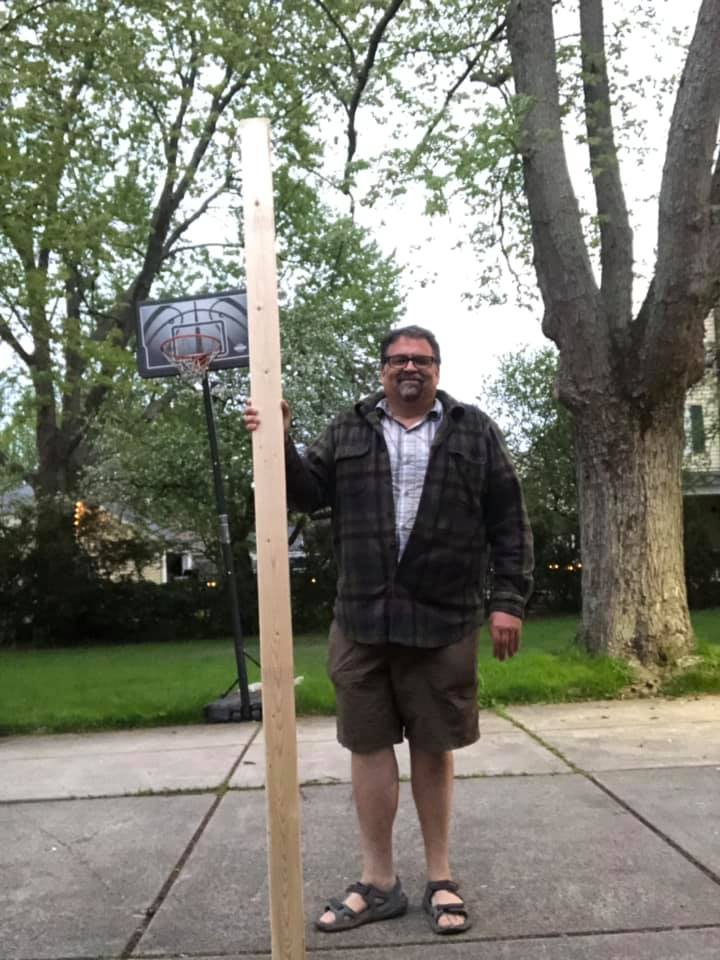 We need to grow a 2x4’s worth of wood for each of the 390 million gallons of gas we burn everyday. 
390 million 2x4s a day.
11 pounds x 390 million = 4,290,000,000 pounds of wood, every day. 
That’s more than 1.5 trillion pounds a year.
Hey!  That’s 4 billion pounds!
So?
And, we burn about 2 million tons of coal a day.
The chemistry and mathematics are similar.
That yields close to 6 million tons (or 12 billion pounds) of CO2!
I updated this slide in 2017.  I cut the numbers by a third. That’s good news.
Um.  Wow.
And...
We burn about 75,000 million cubic feet (mcf) of natural gas on the average day.
While natural gas produces less CO2 per unit of energy when compared to other fossil fuels, that still yields about 4,000 tons (8 million pounds of CO2) for the typical day.
And natural gas’s primary component, methane, is a powerful greenhouse gas that leaks to the atmosphere along the pipeline.
So?
Is it realistic to assume that changing atmospheric chemistry to this extent can be done without consequences?
What do we do?
Use less energy.
A lot less...
This isn’t a good place to stop.
The content of the presentation, so far, has been astonishing. That’s intentional.
It’s the start of an intentional sequence:
Astonish
Alarm
Nurture courage and hope
Directions you might go from here…
Work on hope and courage: 
http://bit.ly/Fire-and-brimstone 
Continue on in this presentation to learn more about the carbon cycle. 
(Then work on hope and courage).
We’ve been talking about the carbon cycle
Or a piece of it, anyway.
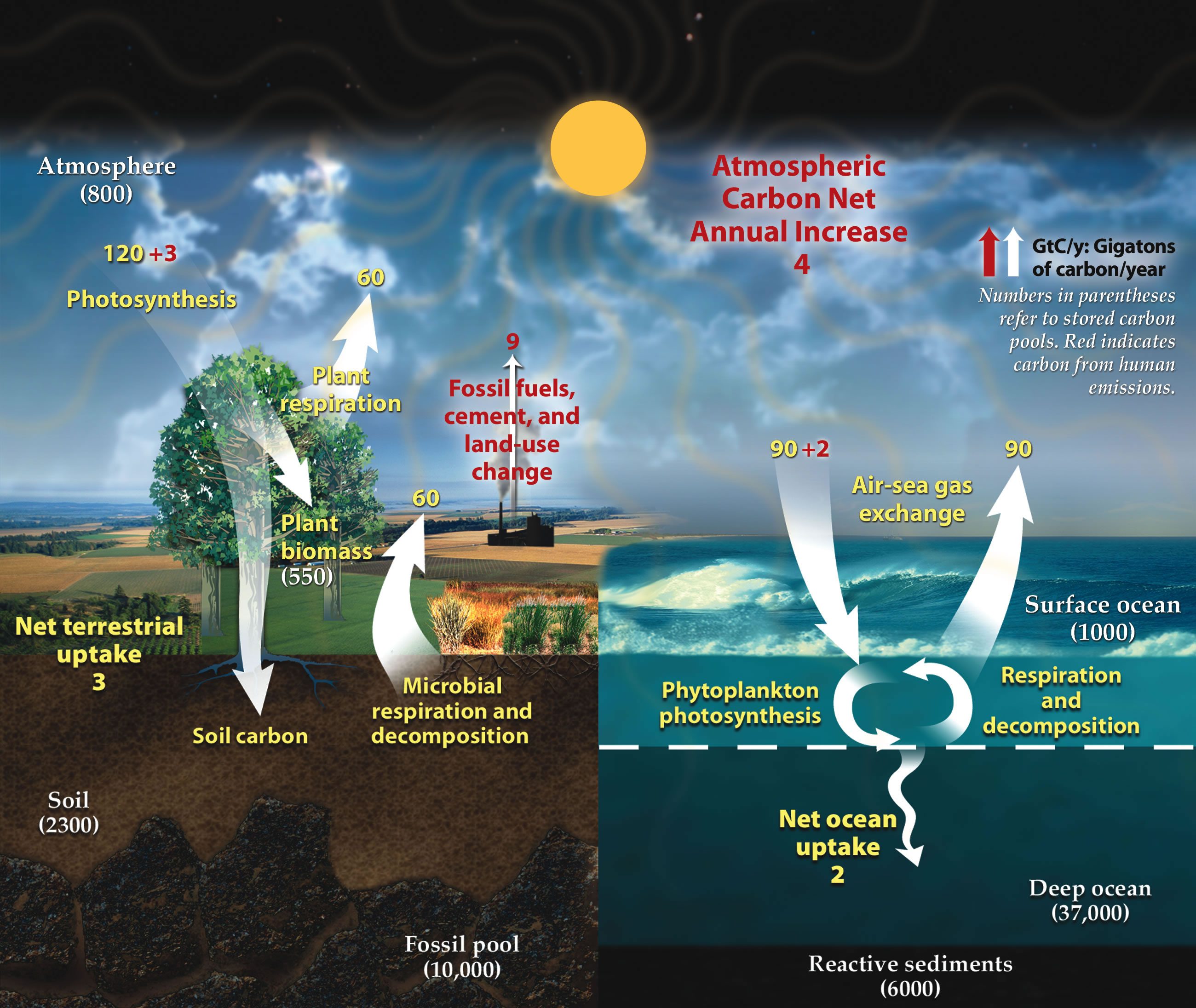 We’ve been talking about the carbon cycle
US DOE. Climate Placemat: Energy-Climate Nexus, US Department of Energy Office of Science. (p. 1) 
https://public.ornl.gov/site/gallery/detail.cfm?id=445&topic=&citation=&general=carbon&restsection=BERPublicc
The carbon cycle is an important area of study for CZ scientists.
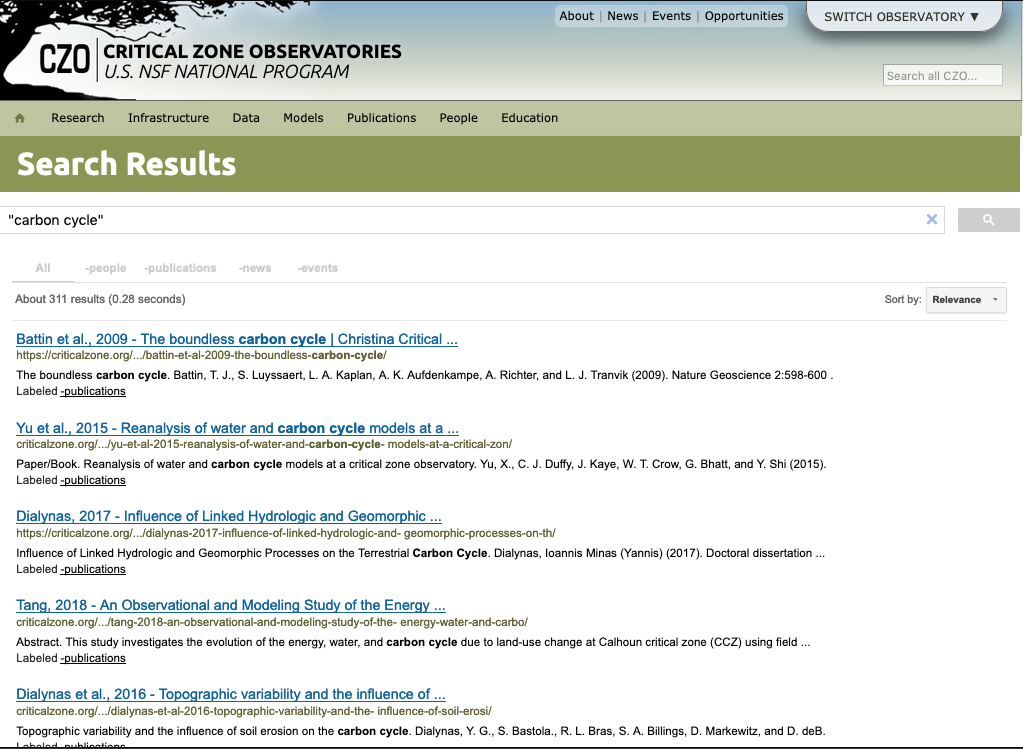 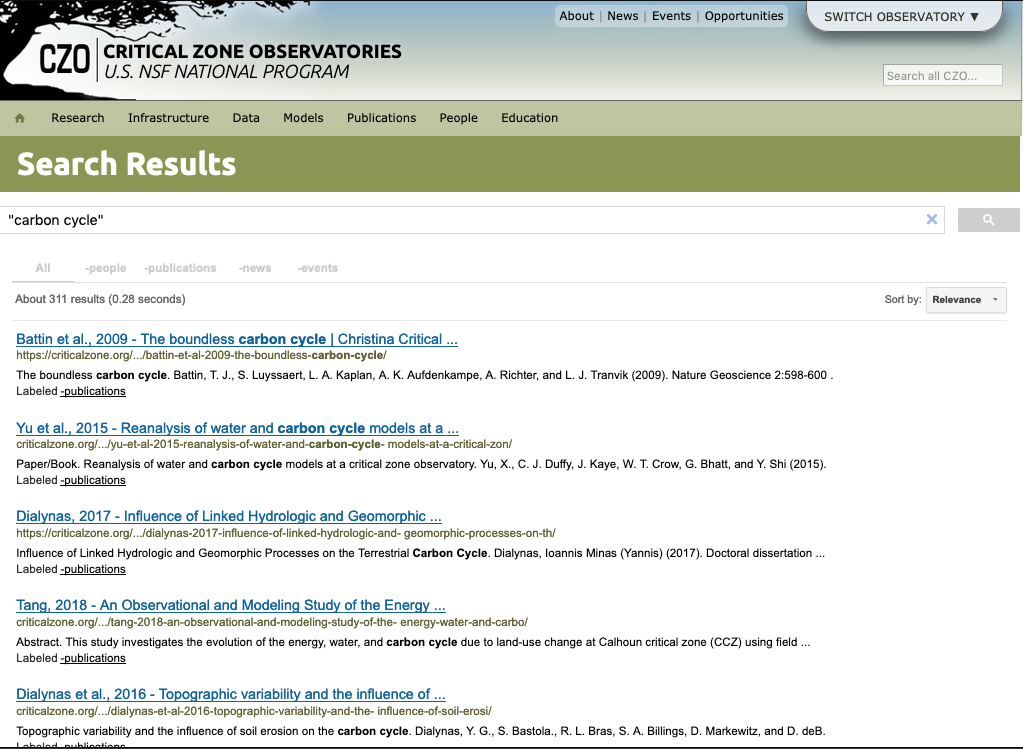 The carbon cycle is an important area of study for CZ scientists.
The carbon cycle is an important area of study for CZ scientists.
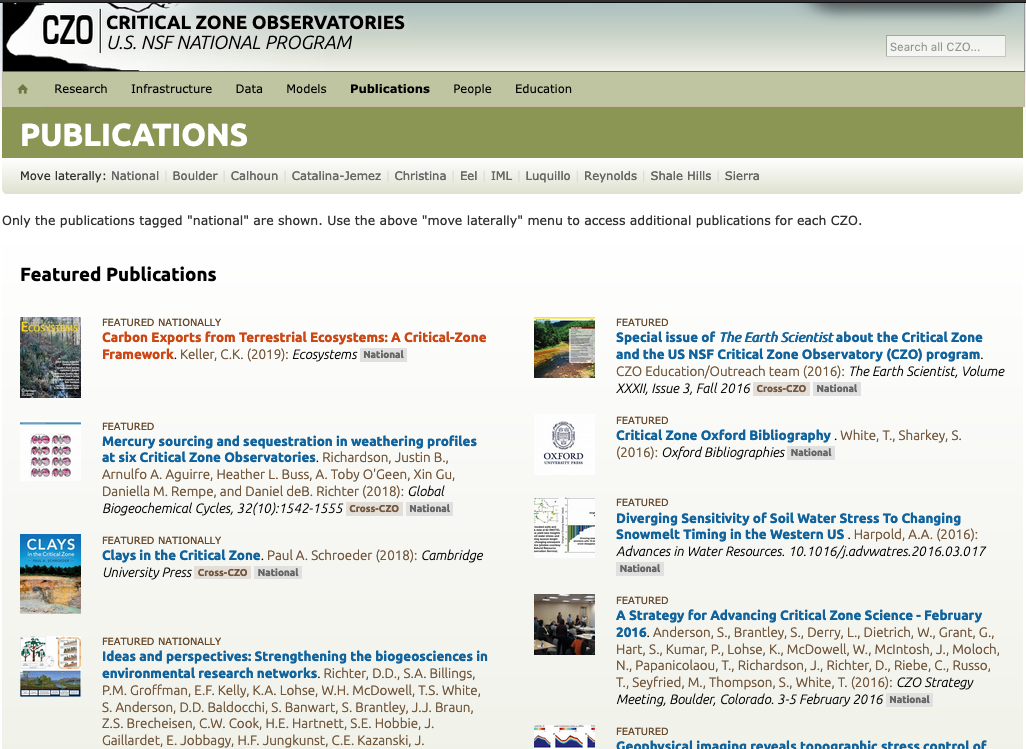 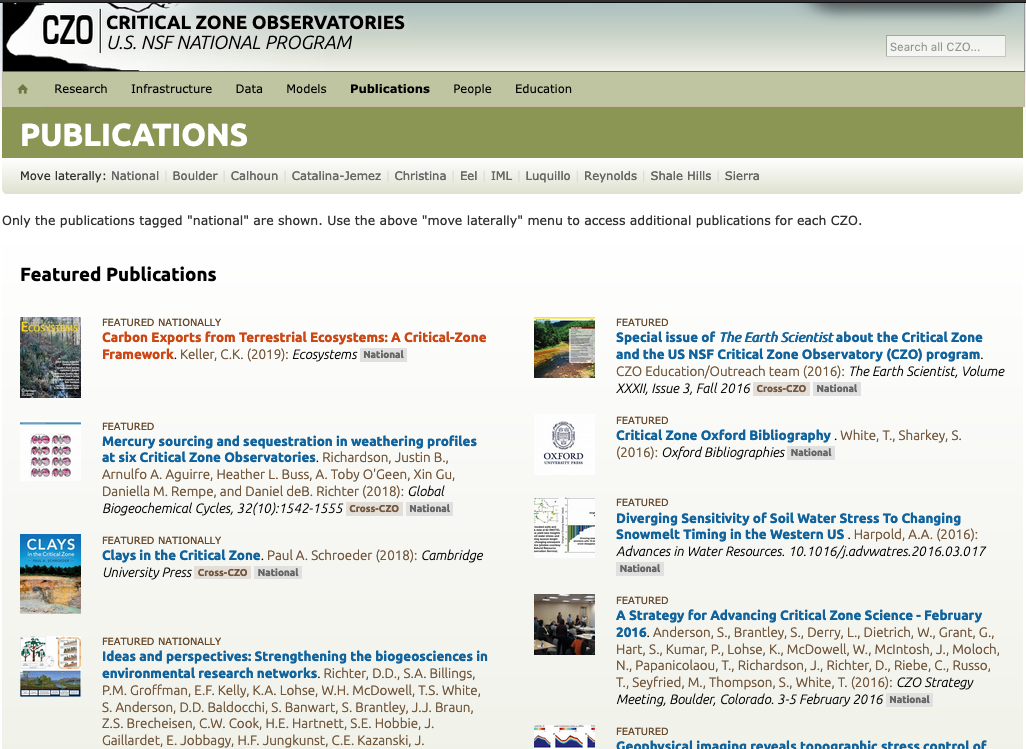 The carbon cycle is an important area of study for CZ scientists.
Resources for learning about the carbon cycle
An interactive diagram, with embedded videos explaining different parts of the carbon cycle: 
https://www.sciencelearn.org.nz/image_maps/3-carbon-cycle 
The Carbon Cycle Toolkit: (a more in depth look): 
https://www.esrl.noaa.gov/gmd/education/carbon_toolkit/
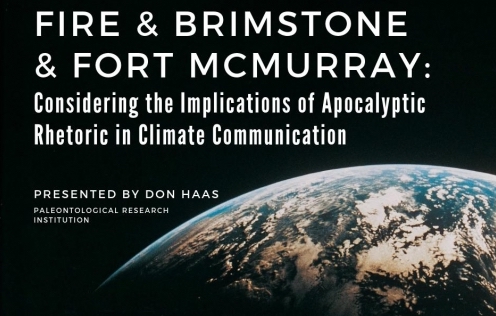 A gallon of gas weighs about 6 pounds and is 87% carbon by weight.
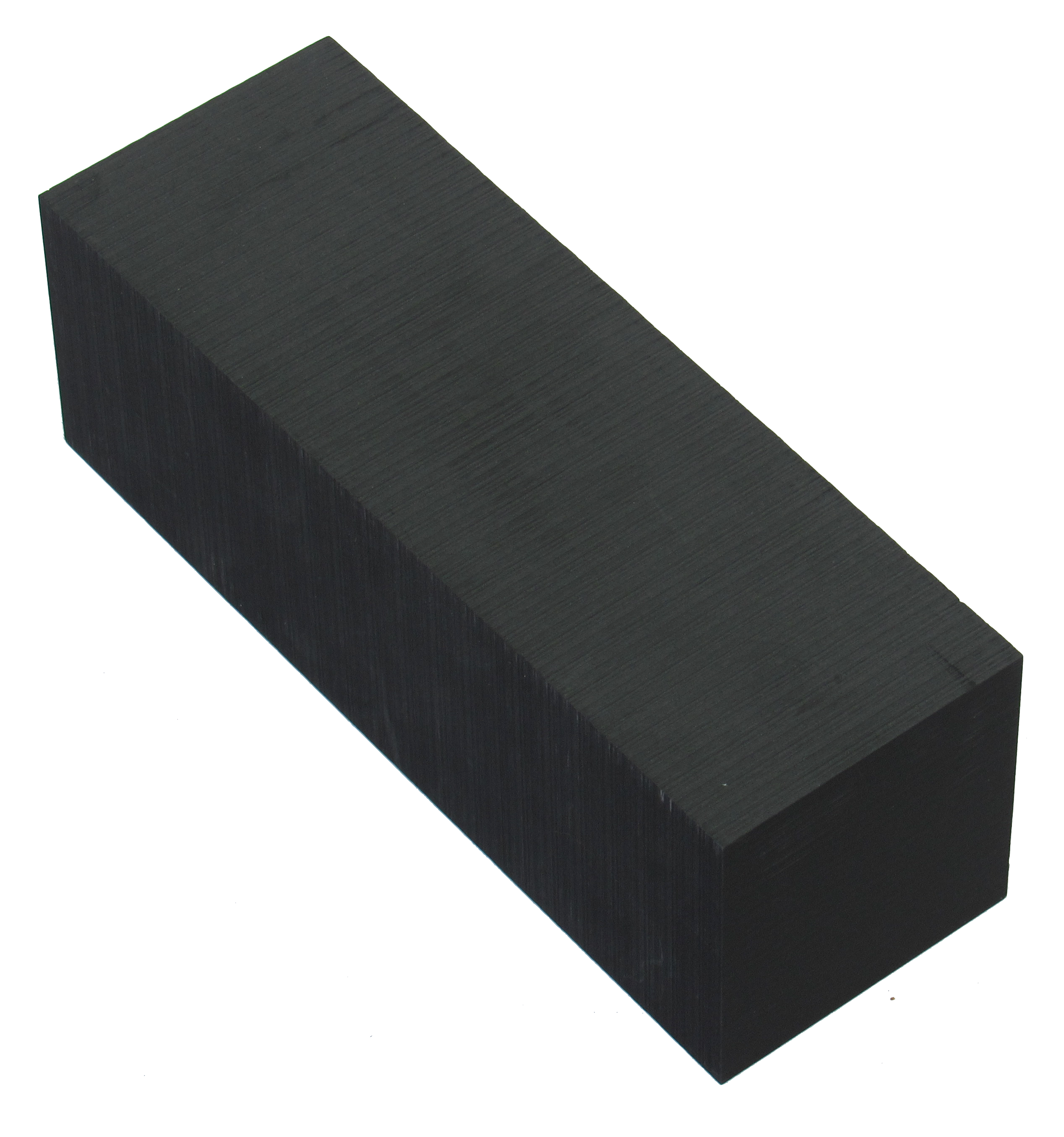 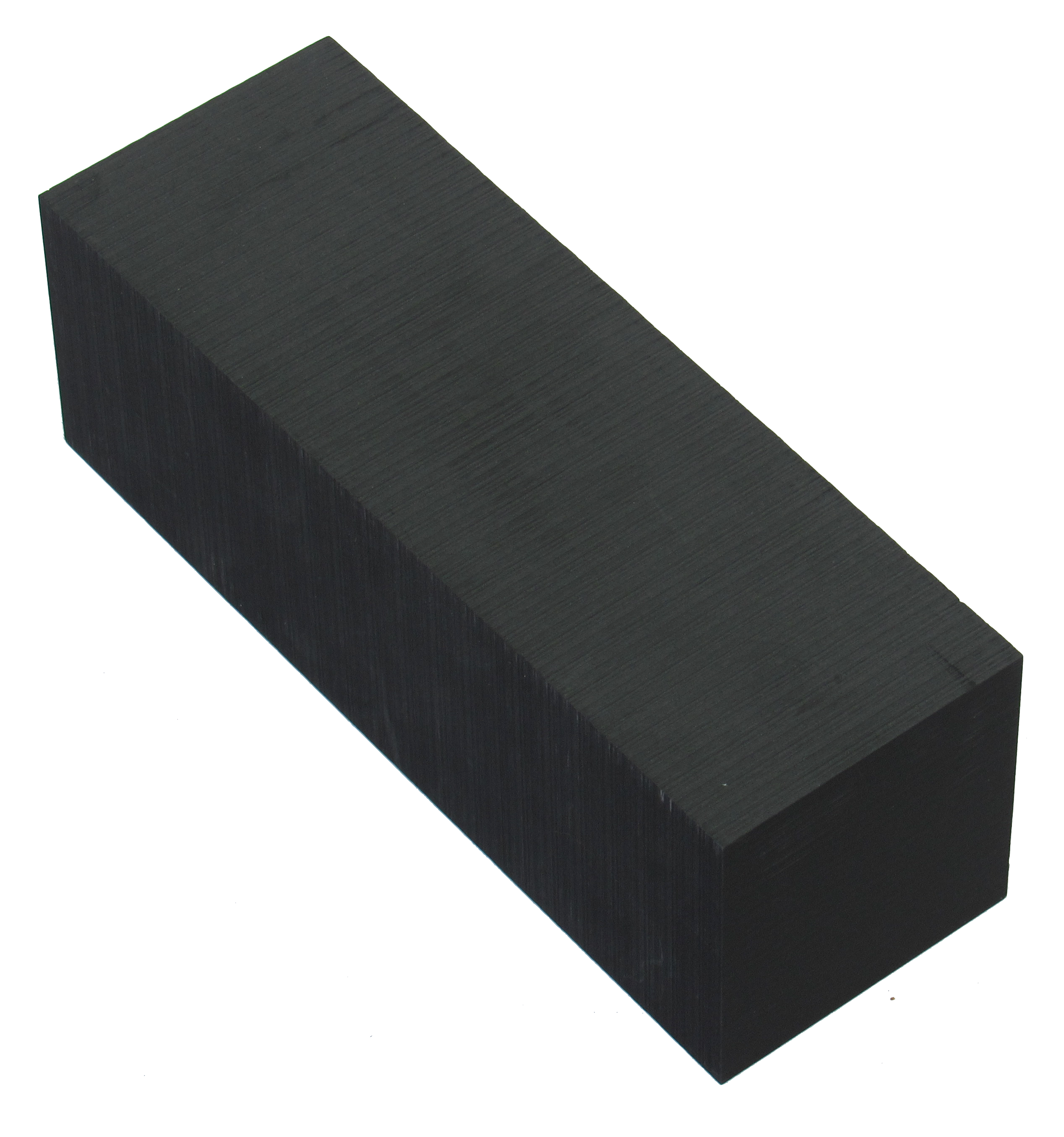 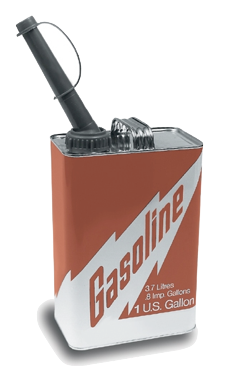 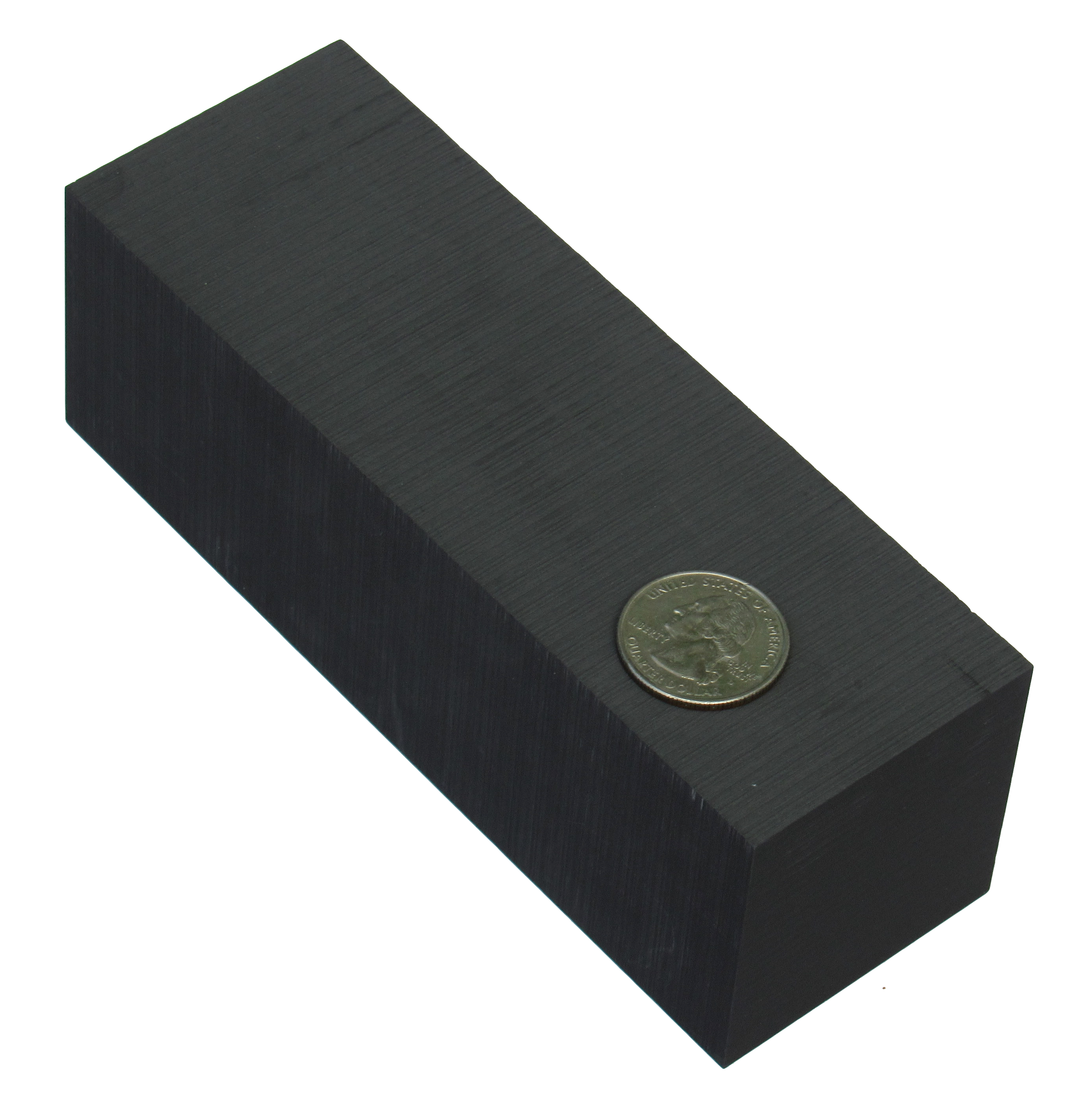 About 5.5 pounds of that is carbon.
Pure graphite is pure carbon. 
A block of graphite 
2” x 6” x 6” 
weighs about 5.5 pounds. 
(Quarter for scale)
1 gallon weighs ~ 6 pounds
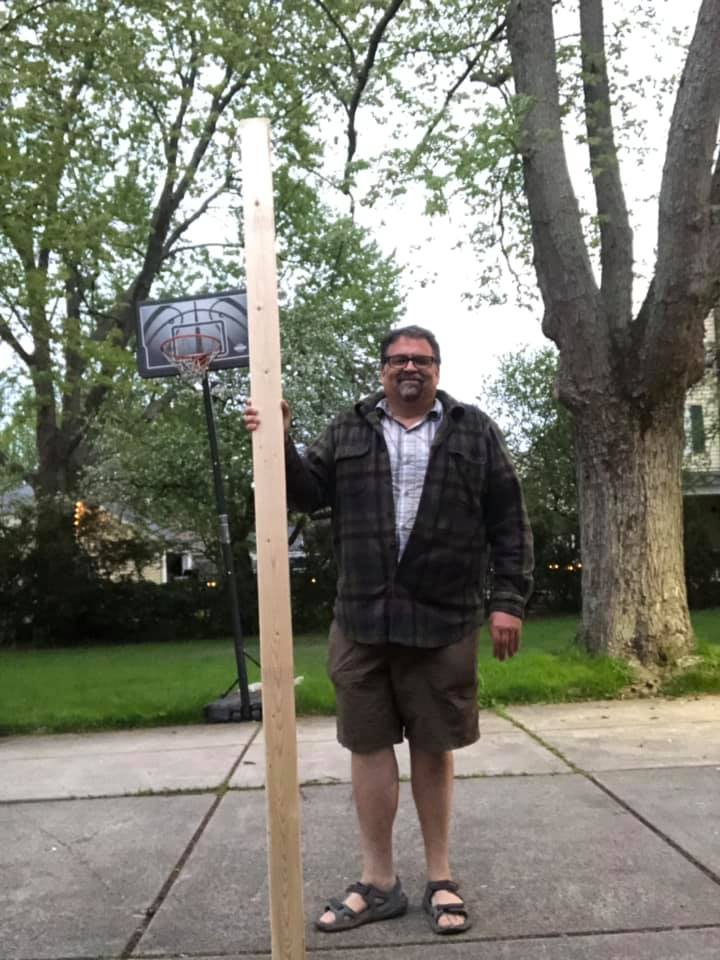 Q: How much wood do you need to grow to offset burning a gallon of gasoline?
A: 11 pounds. 
The weight of a standard 8 foot 2 x 4.
We burn over 390 million gallons of gasoline in the US everyday.
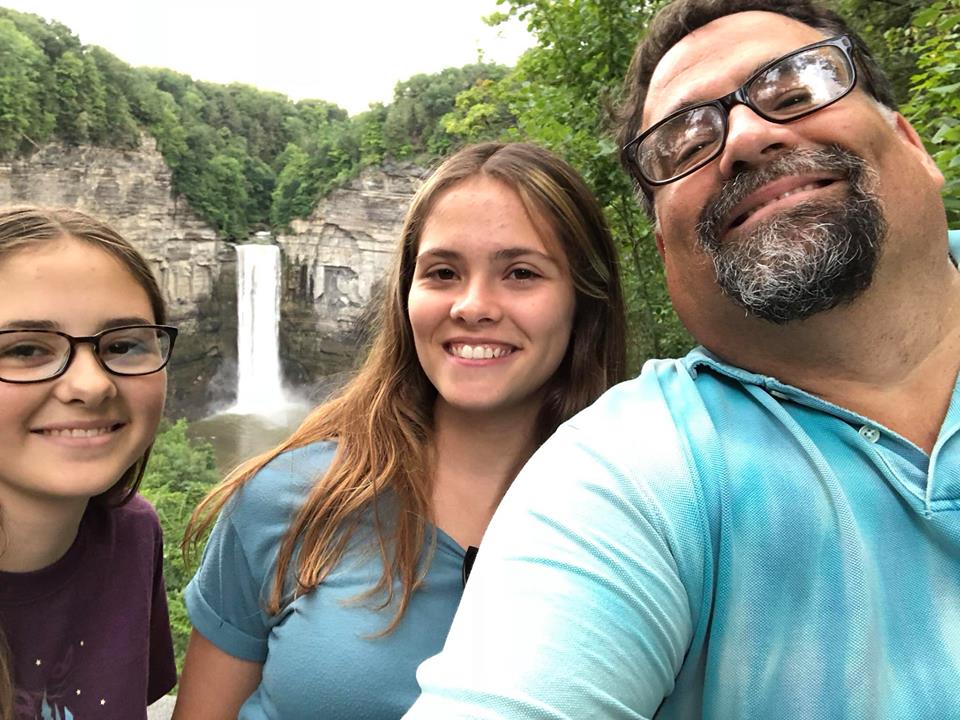